Year: 1 

Term: 2

Objective: Complete sentences when provided with but, because sentence stems

Author: Tara Noble
Please note: a comma is placed before the ‘but’ conjunction as it is a coordinate conjunction separating two independent clauses. There is no comma before ‘because’ as it is a subordinating conjunction separating an independent and dependent clause.  Students are not explicitly taught this punctuation until Year 3- but it is why we model the comma before the ‘but’ and not the ‘because’. Some teachers choose to leave the comma out of compound sentences entirely- this should be a school decision. 
See sentence punctuation posters on the website for more information/clarity around comma usage.
Copy and paste these icons to the appropriate slides to indicate engagement norms/CFU strategies
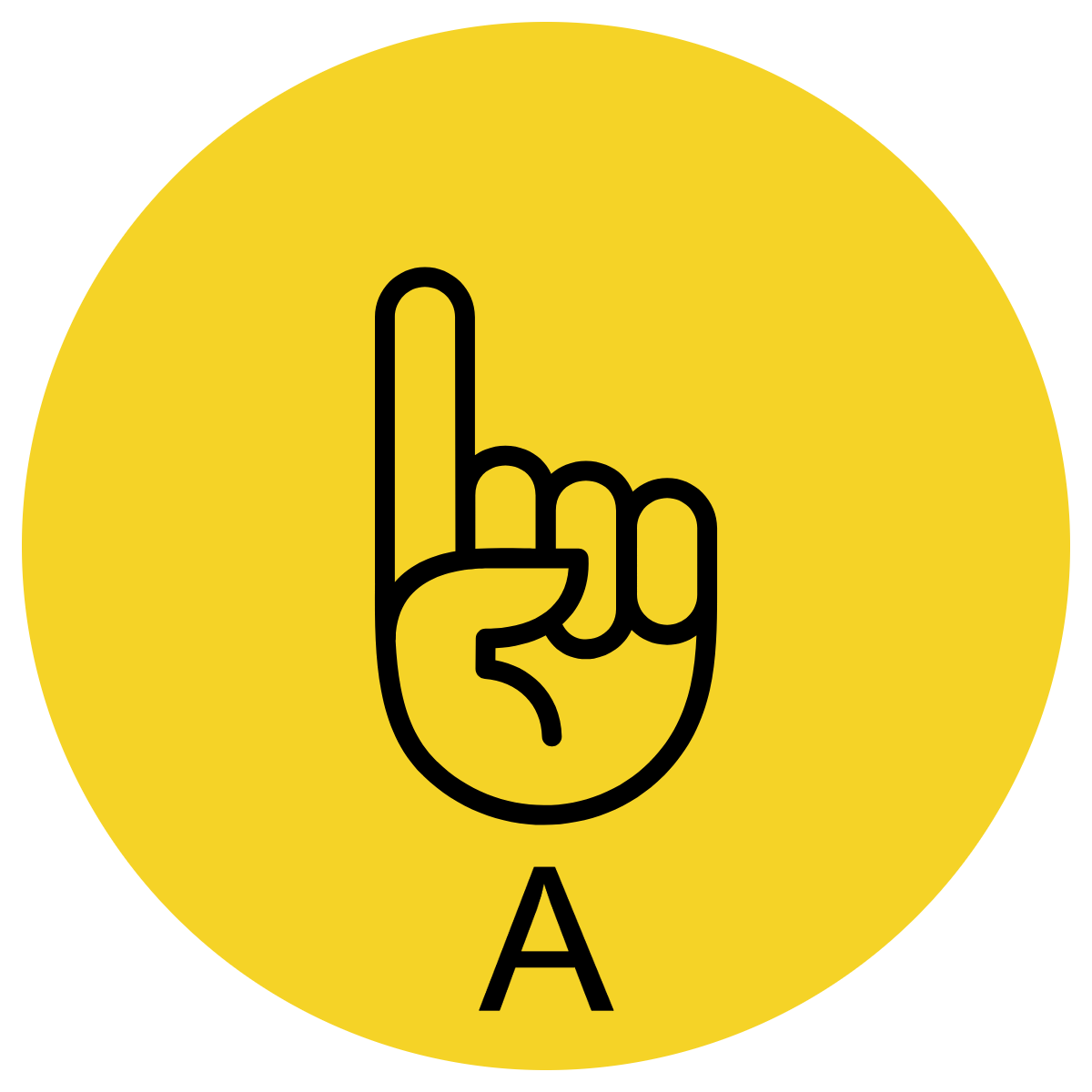 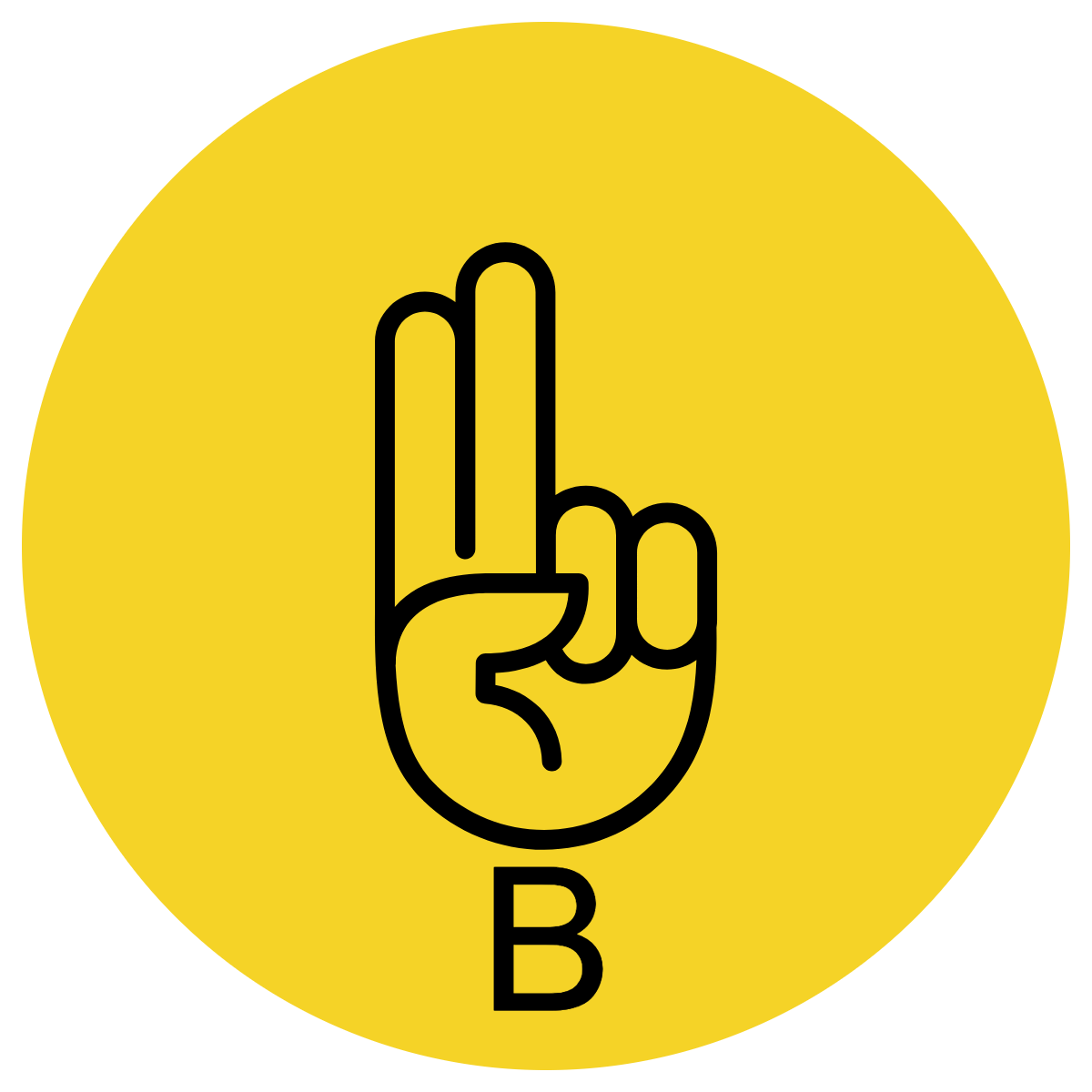 Multiple Choice
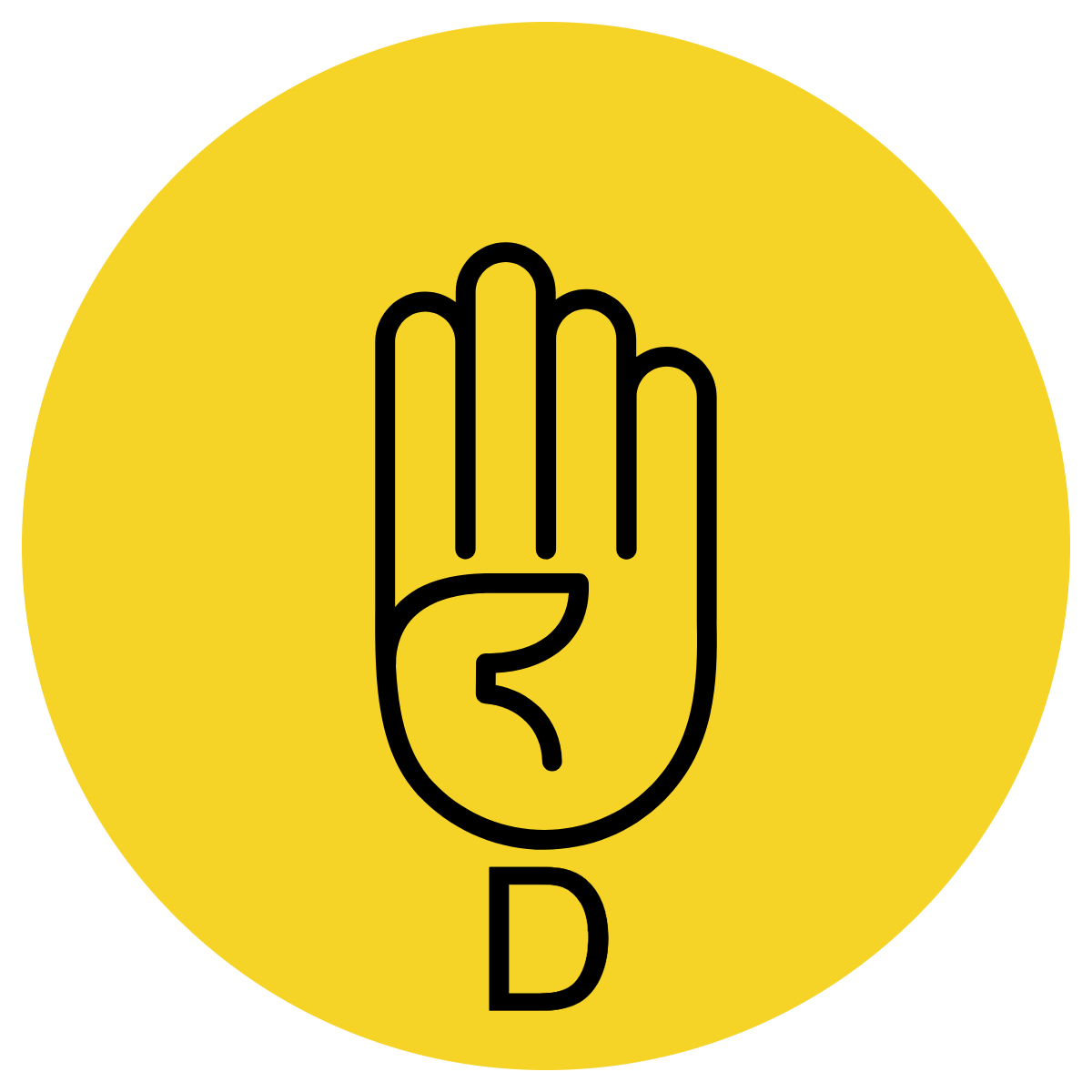 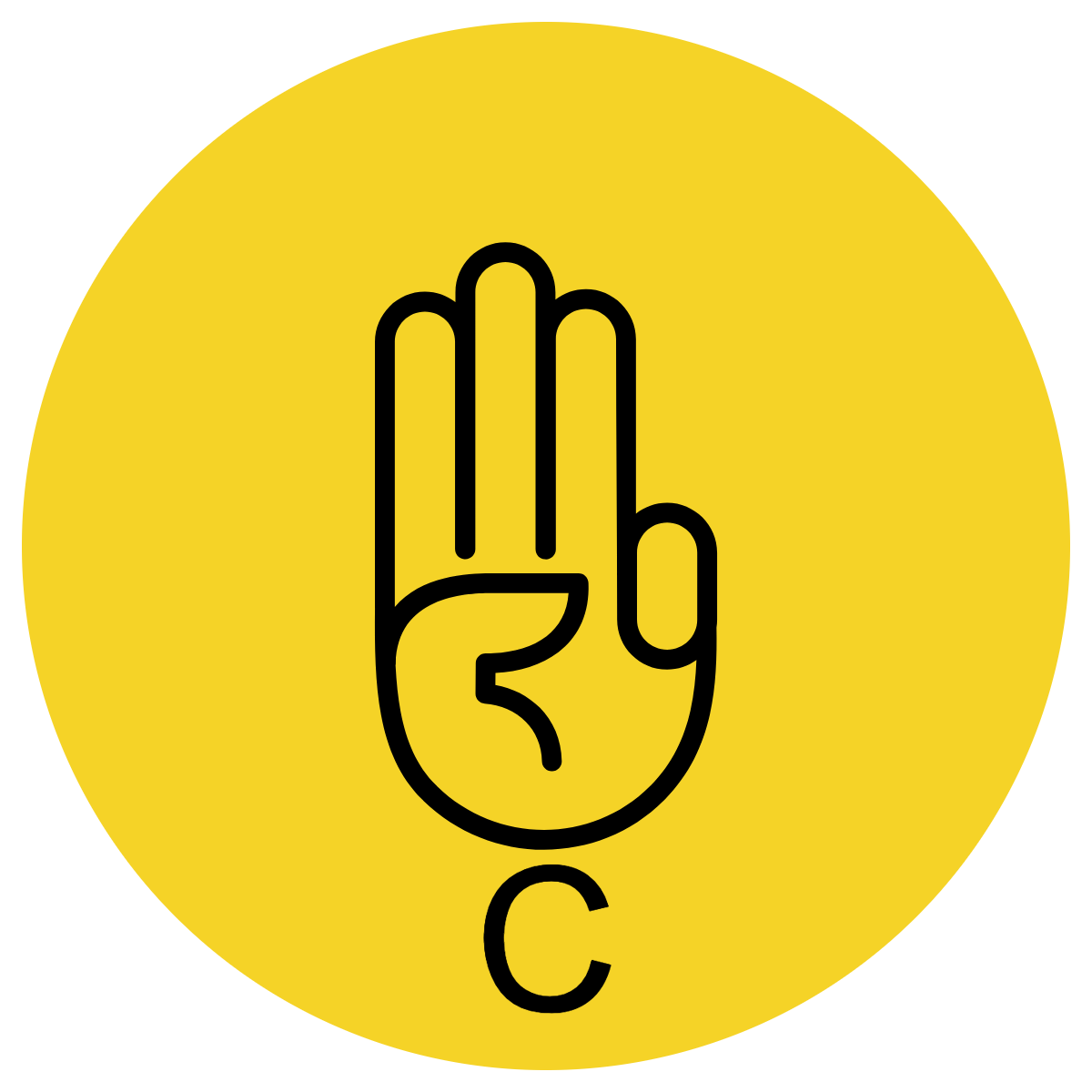 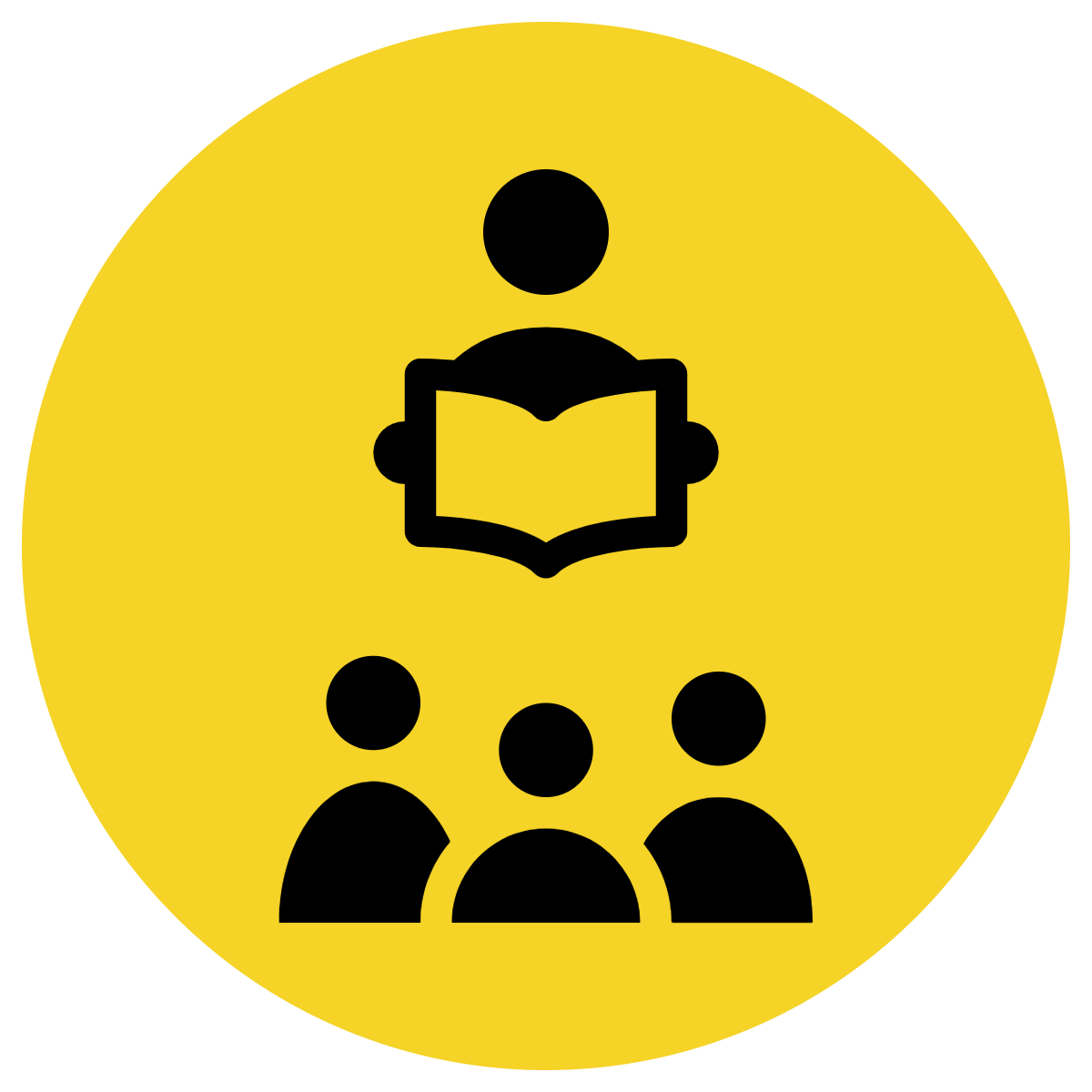 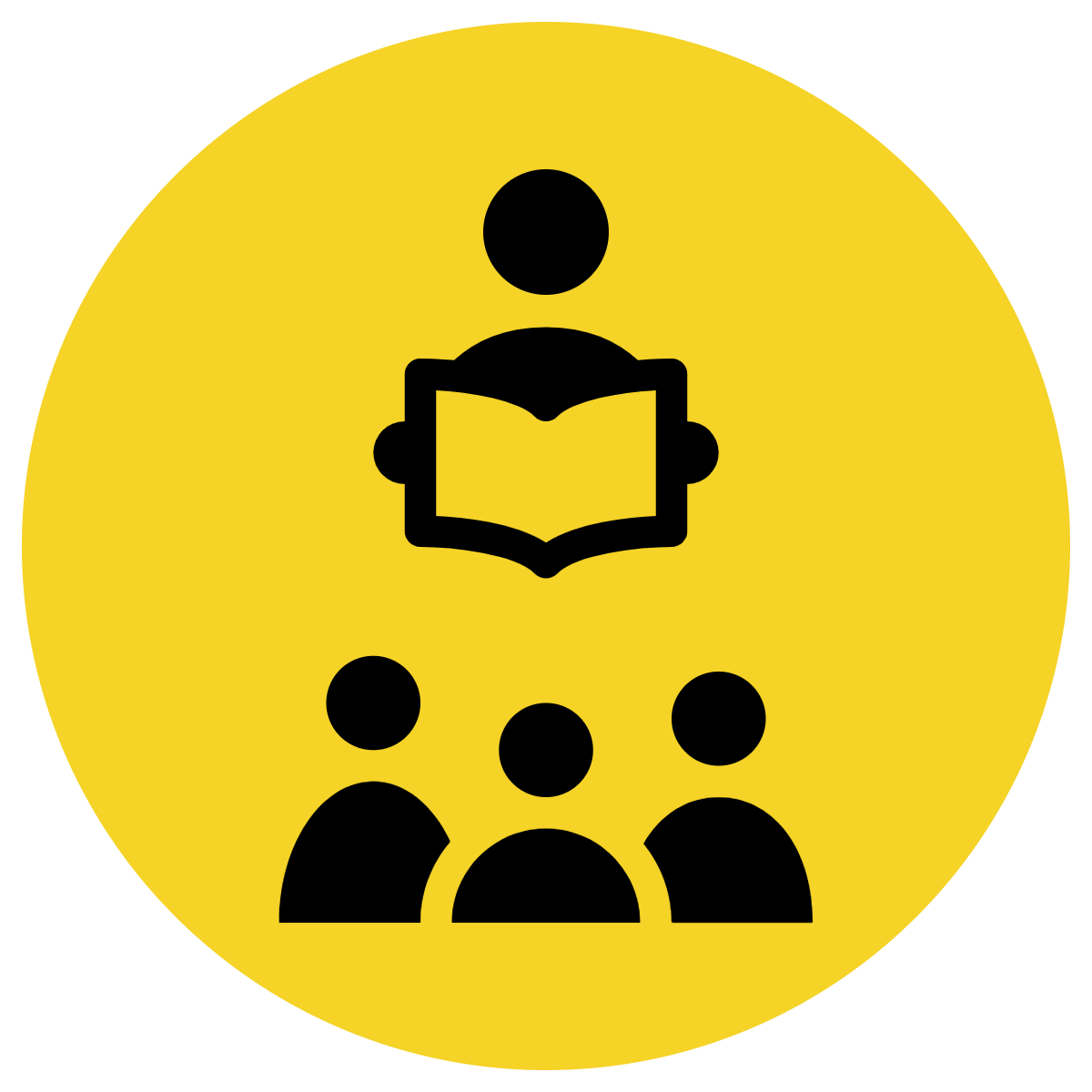 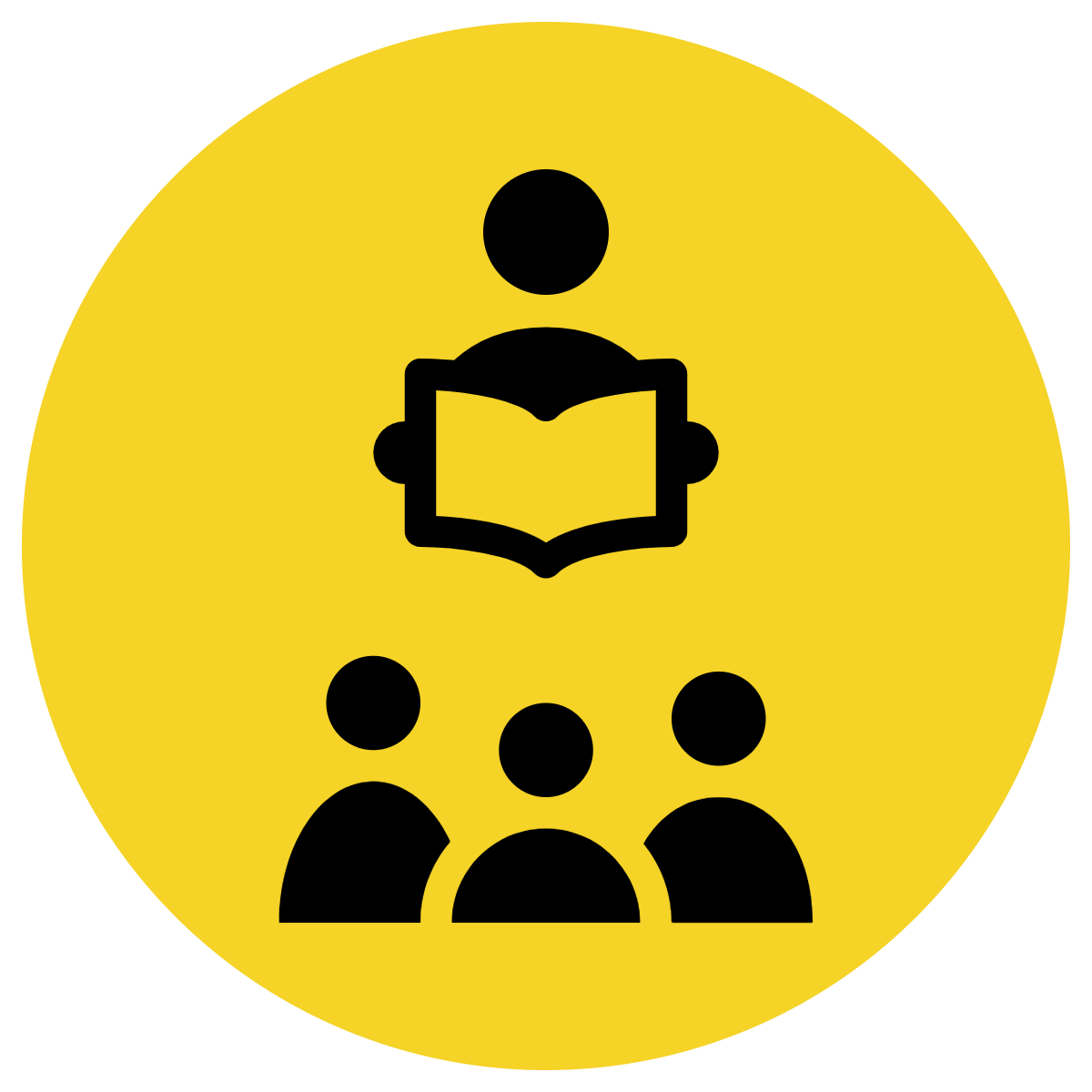 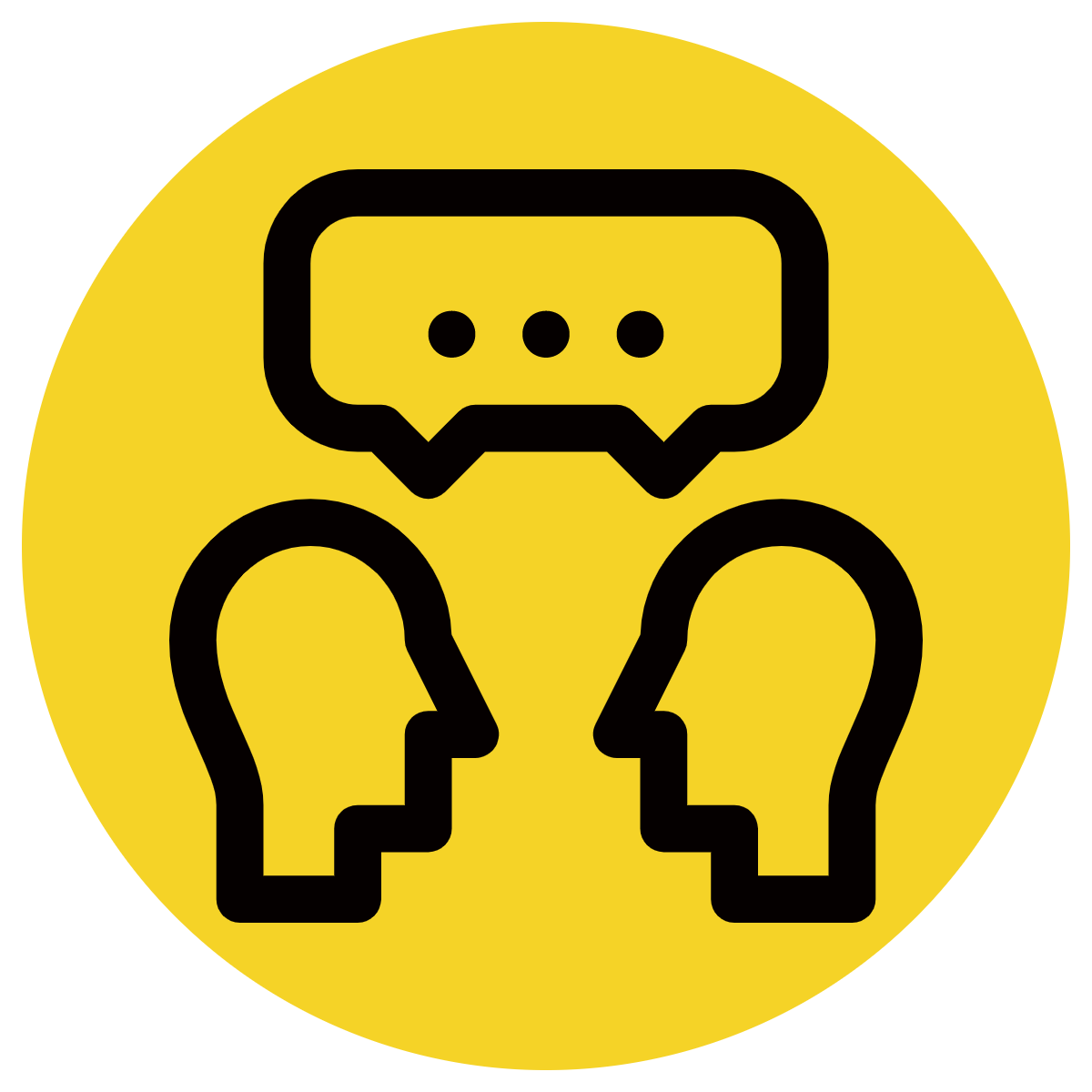 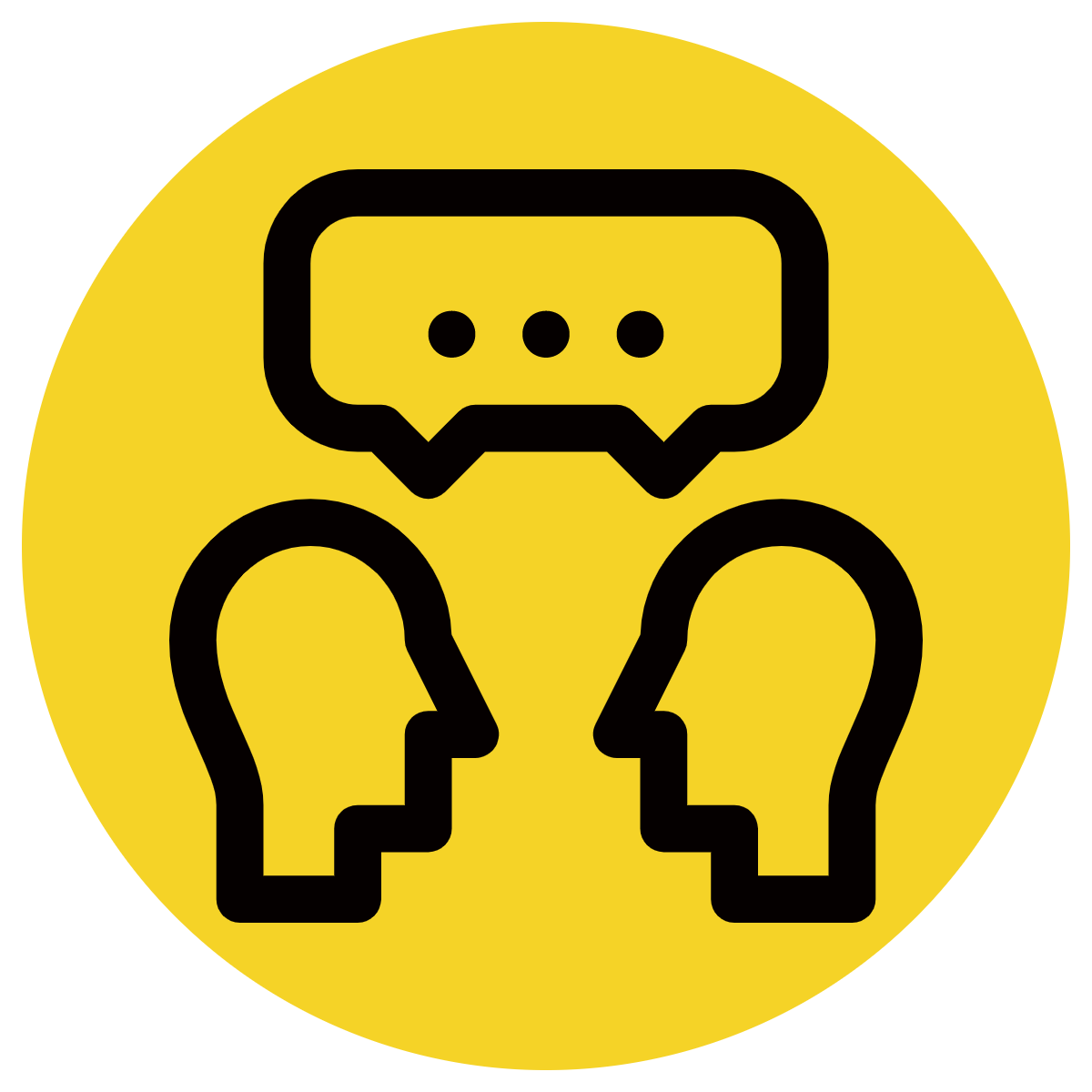 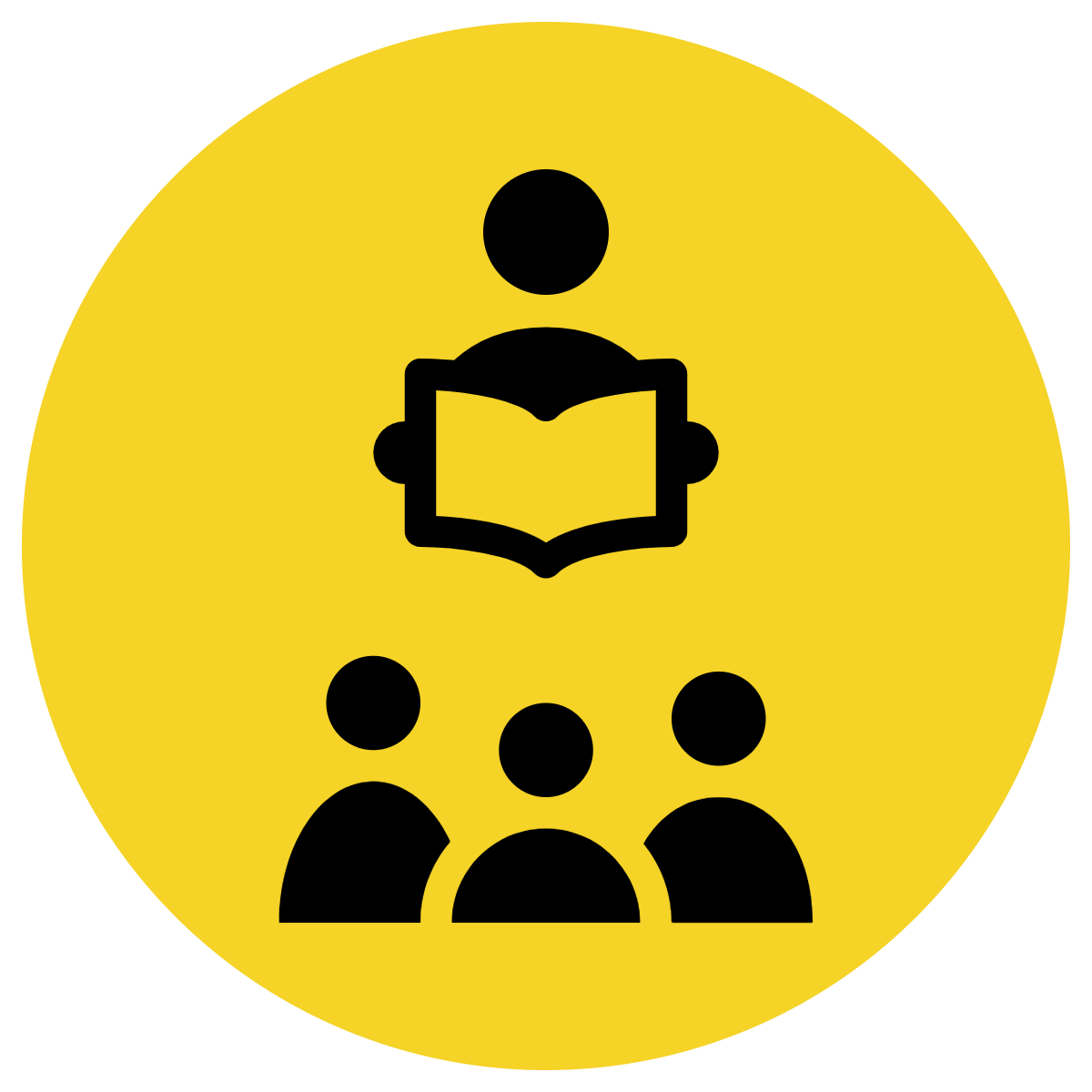 Pair Share
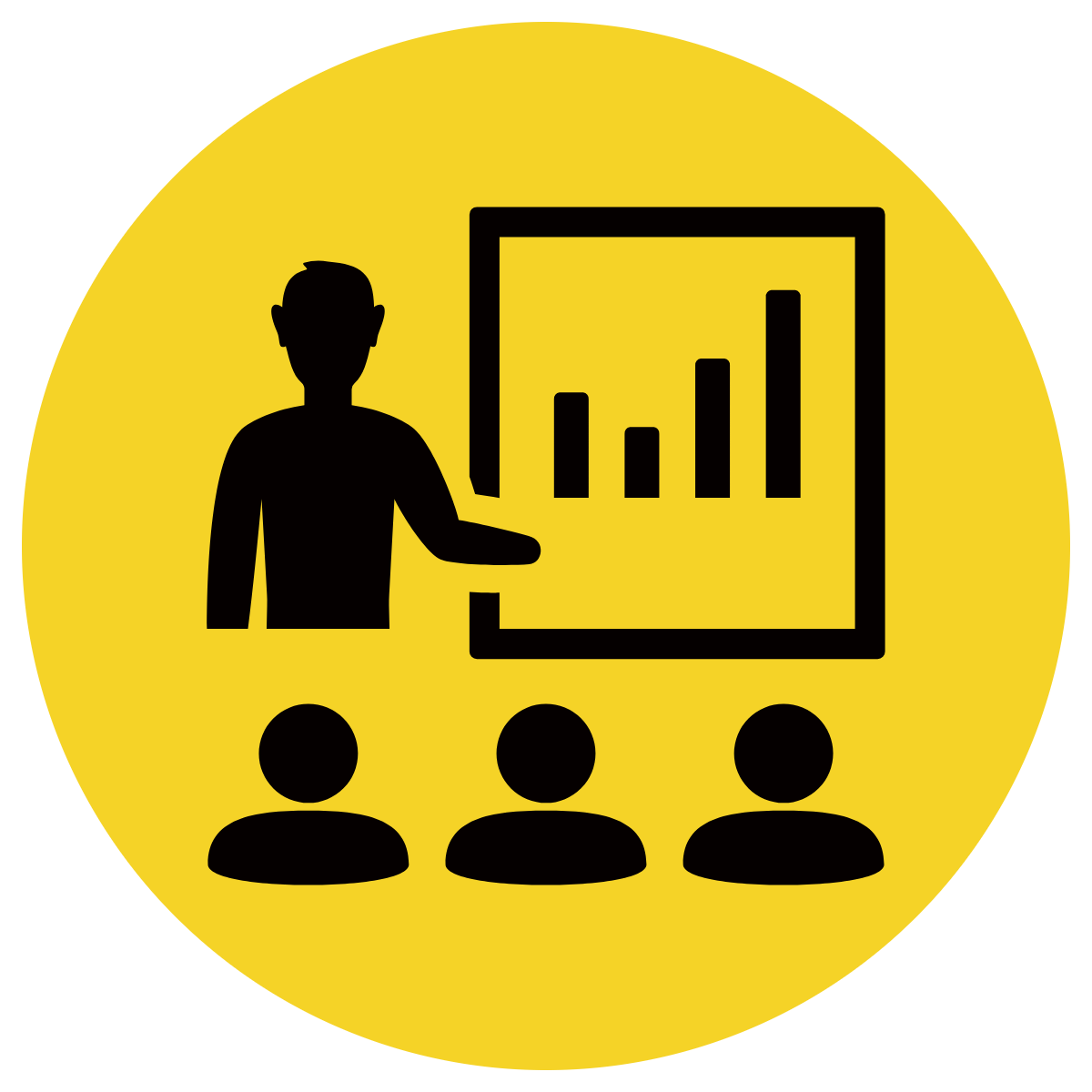 Track with me
Pick a Stick/Answer (non-volunteer)
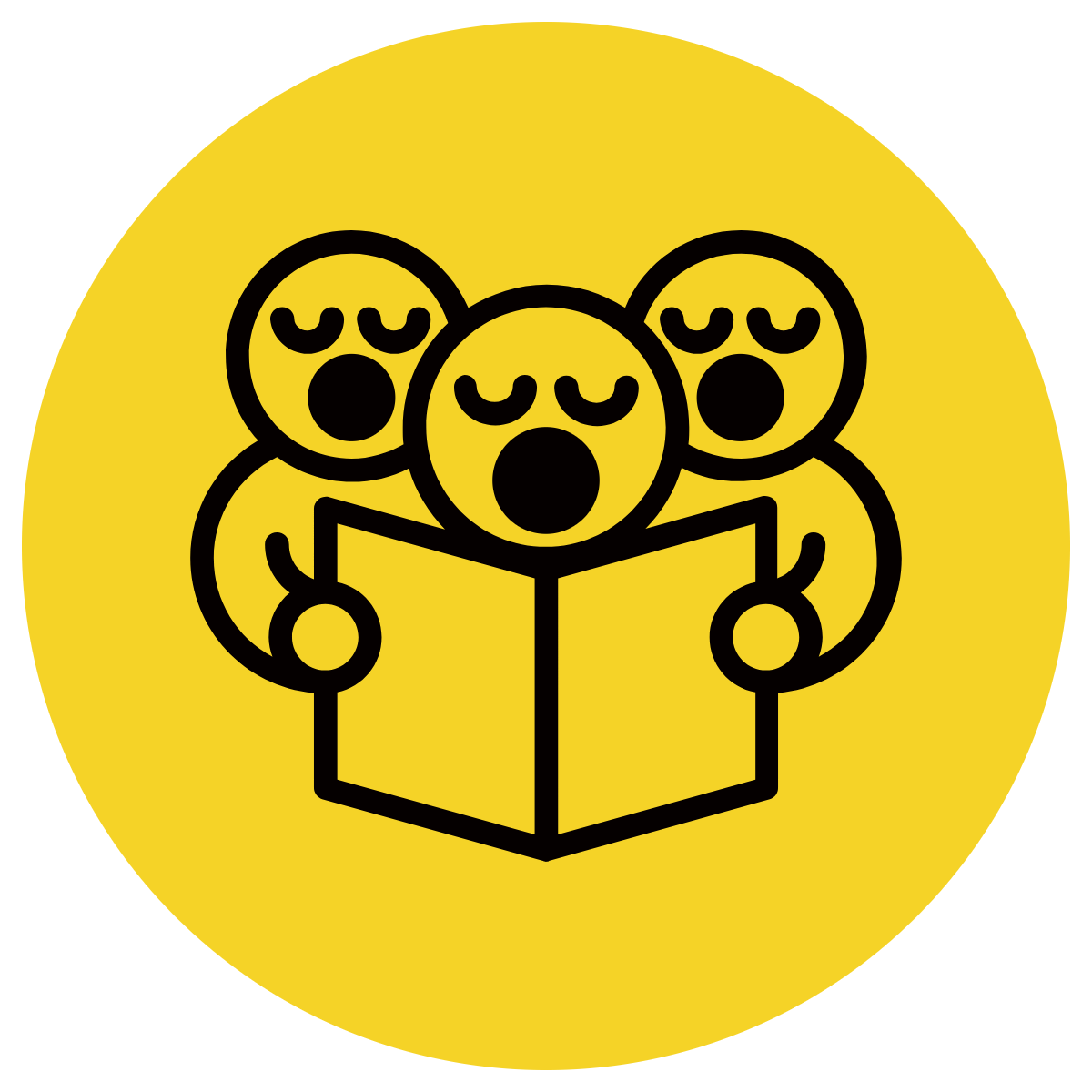 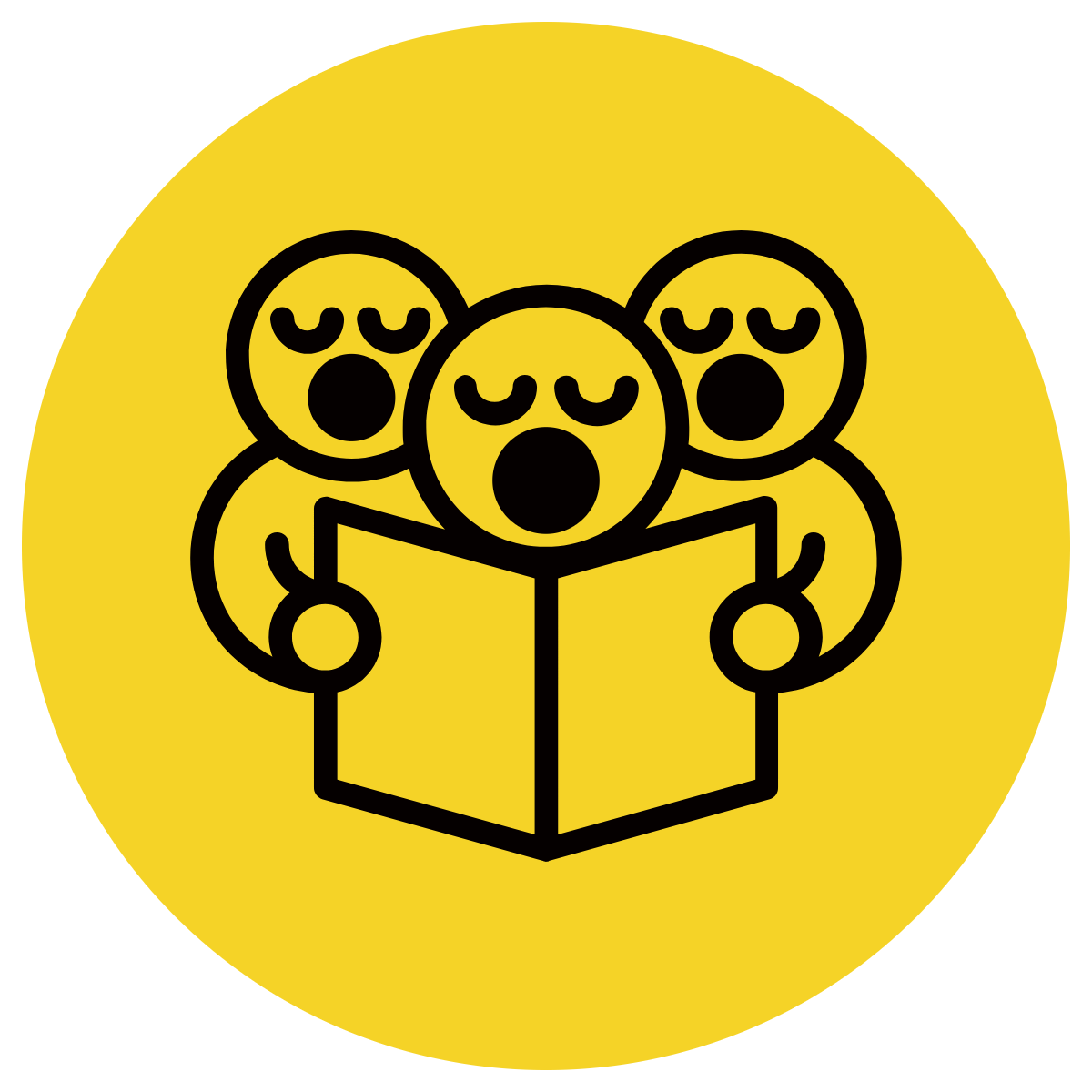 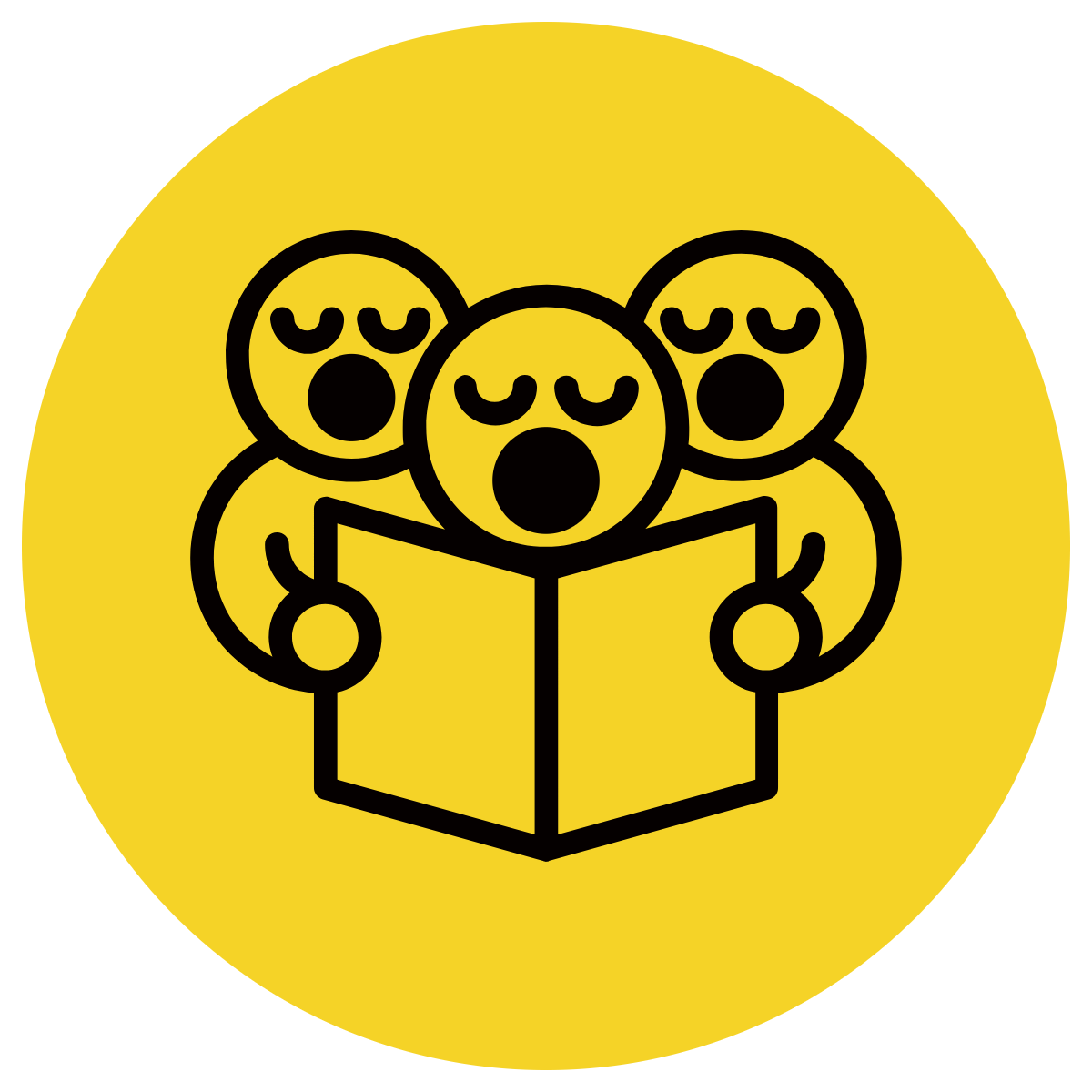 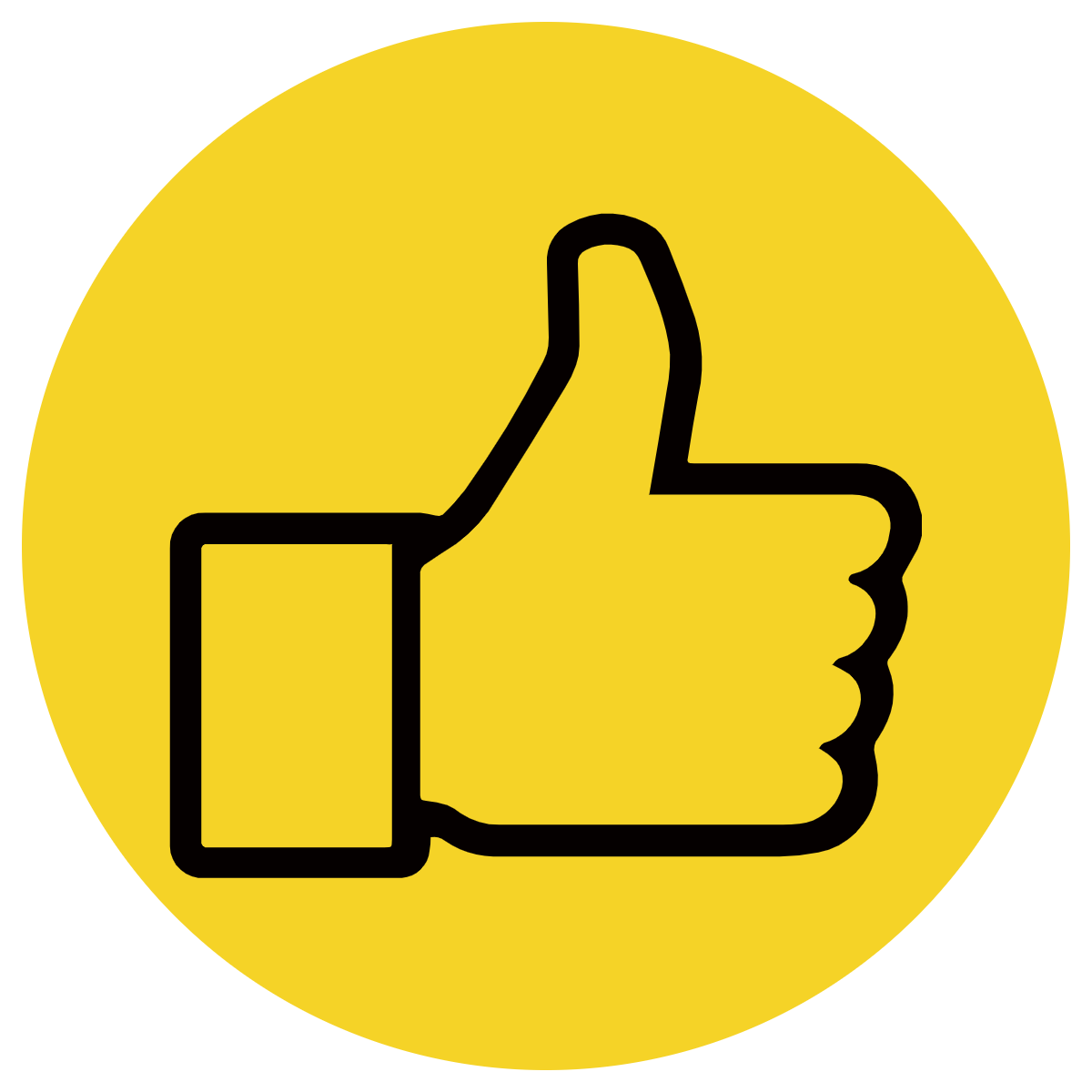 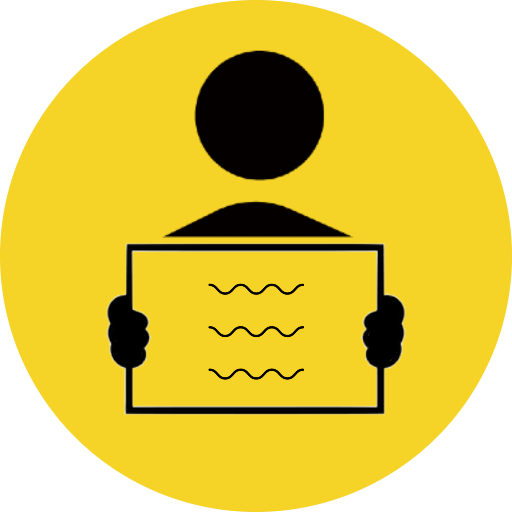 Whiteboards
Vote
Read with me
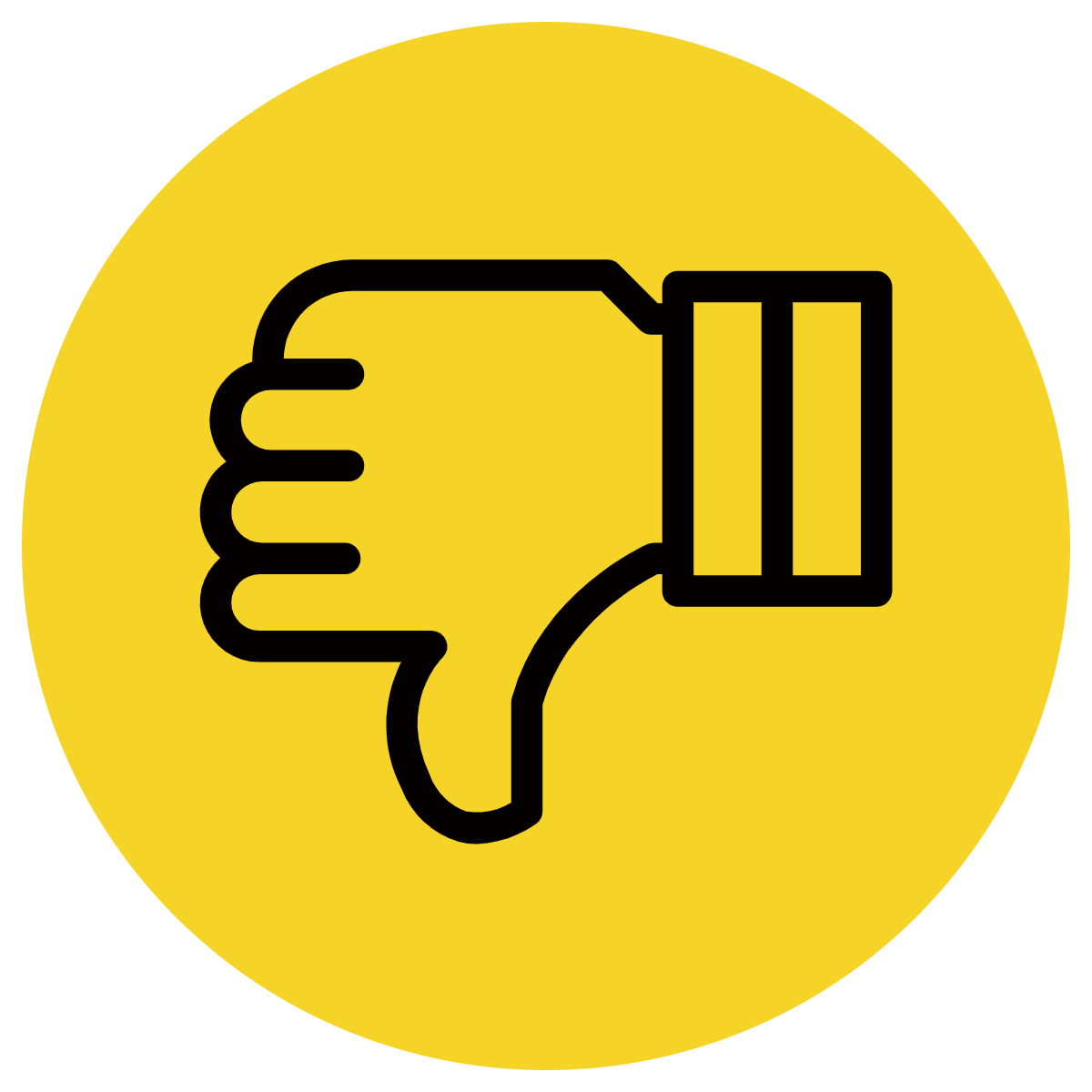 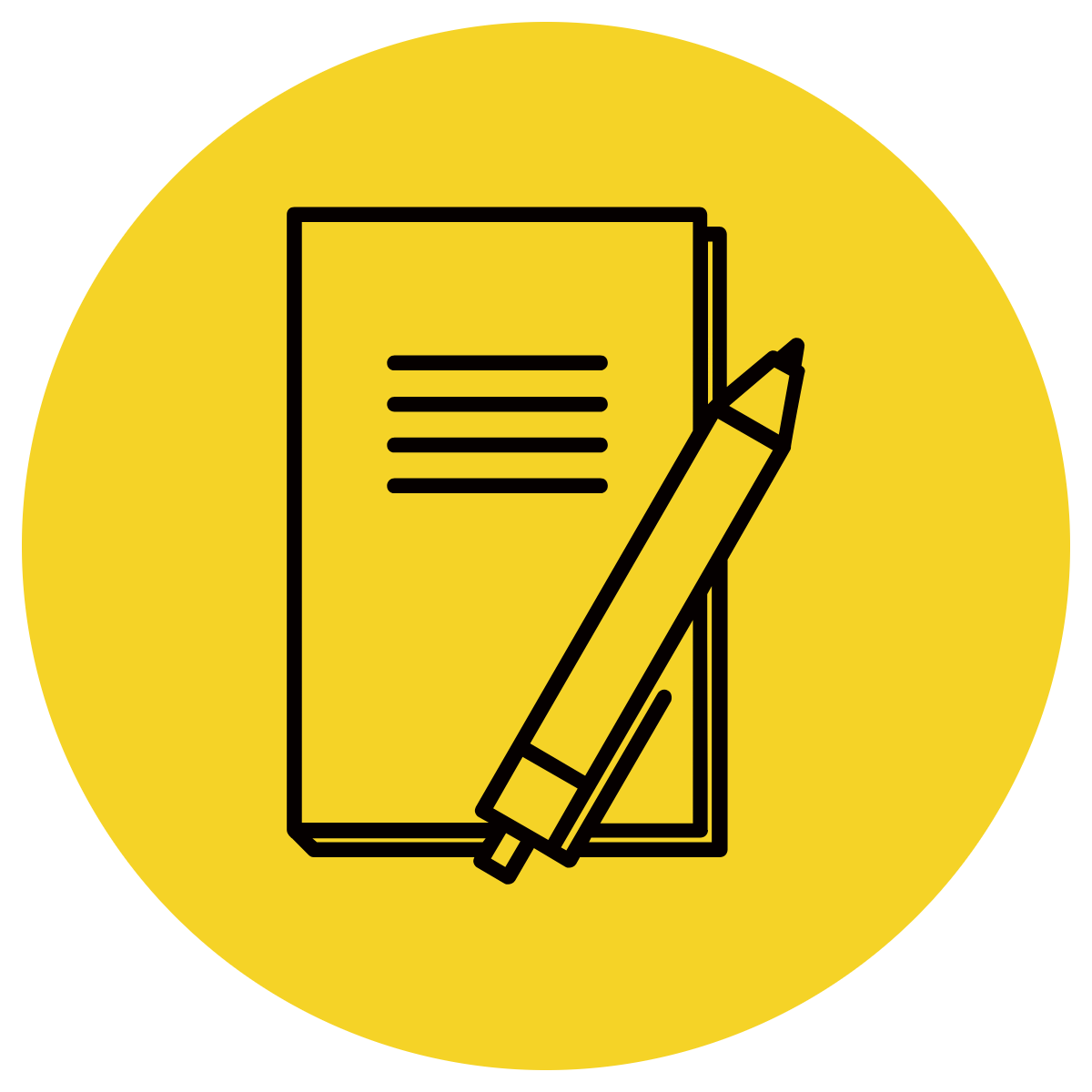 In Your Workbook
Learning Objective
We are learning to complete sentences using conjunctions because and but.
Concept Development
because
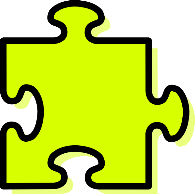 conjunction

Tells us why something has happened or why something is true.

The dog ran away because the gate was left open.
Concept Development
but
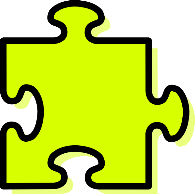 conjunction

Indicates a change of direction
 
I am hungry, but there is no food in the fridge.
Concept Development
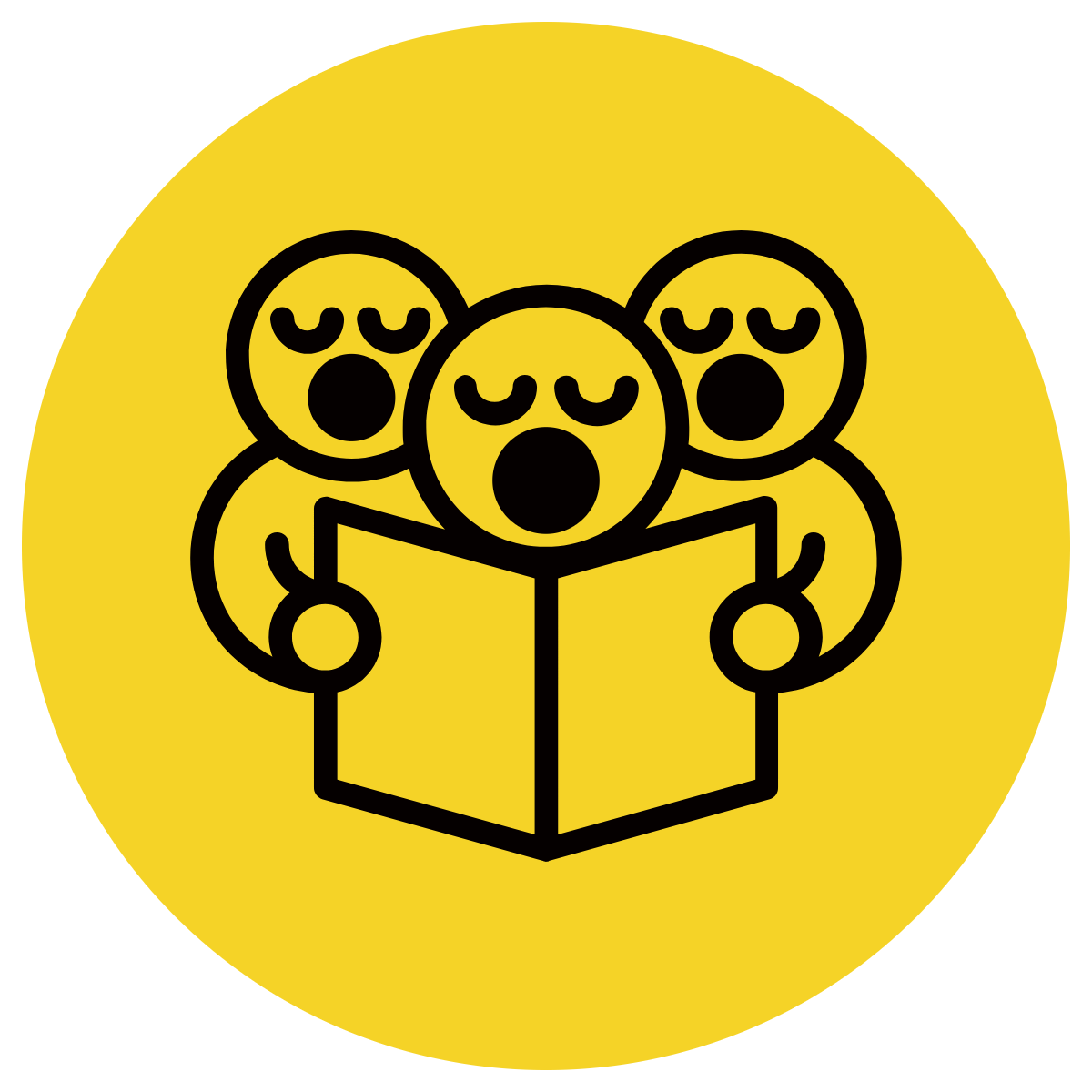 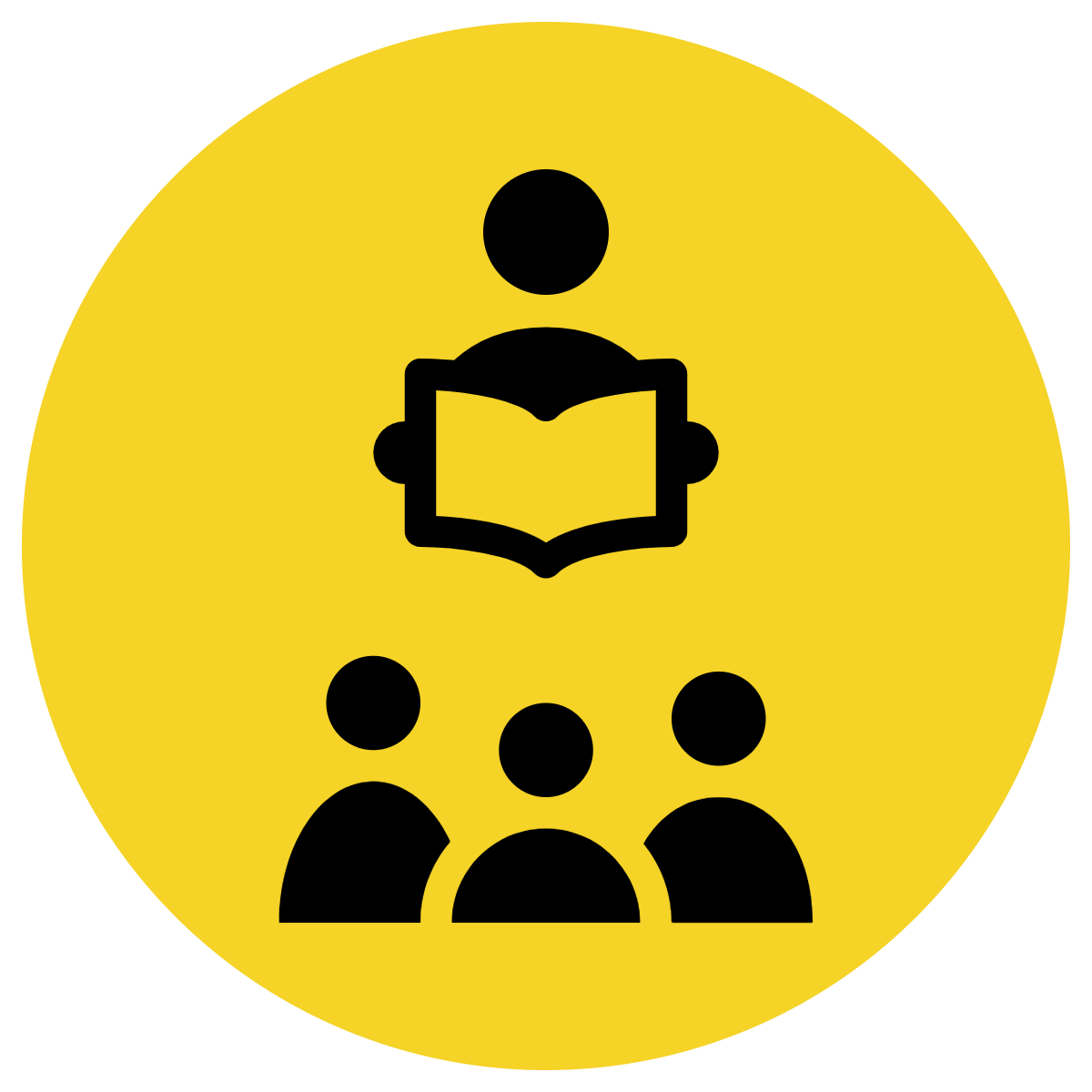 Conjunctions are joining words that connect parts of a sentence together to give more information to the reader. 
Because is a conjunction that explains why something happened or why something is true
But is a conjunction that shows a change in direction
CFU:
Conjunctions are…
Why do we use conjunctions?
Because…
What is the reason they like ice-cream?
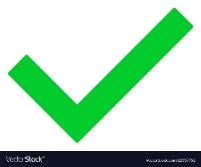 Examples:
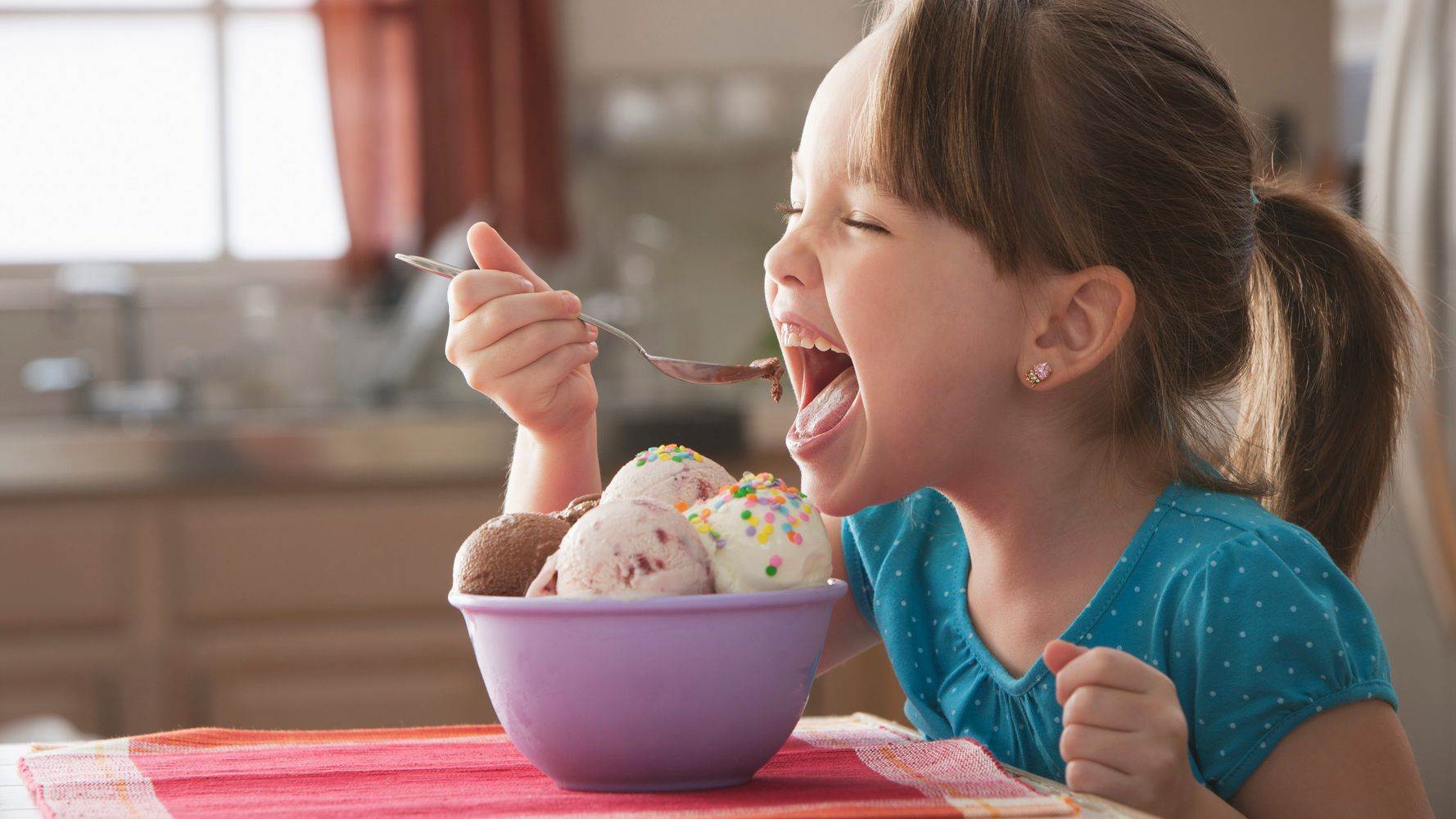 I like ice-cream because it tastes sweet.
The conjunction because gives the reason why.
This has added more information for the reader.
Concept Development
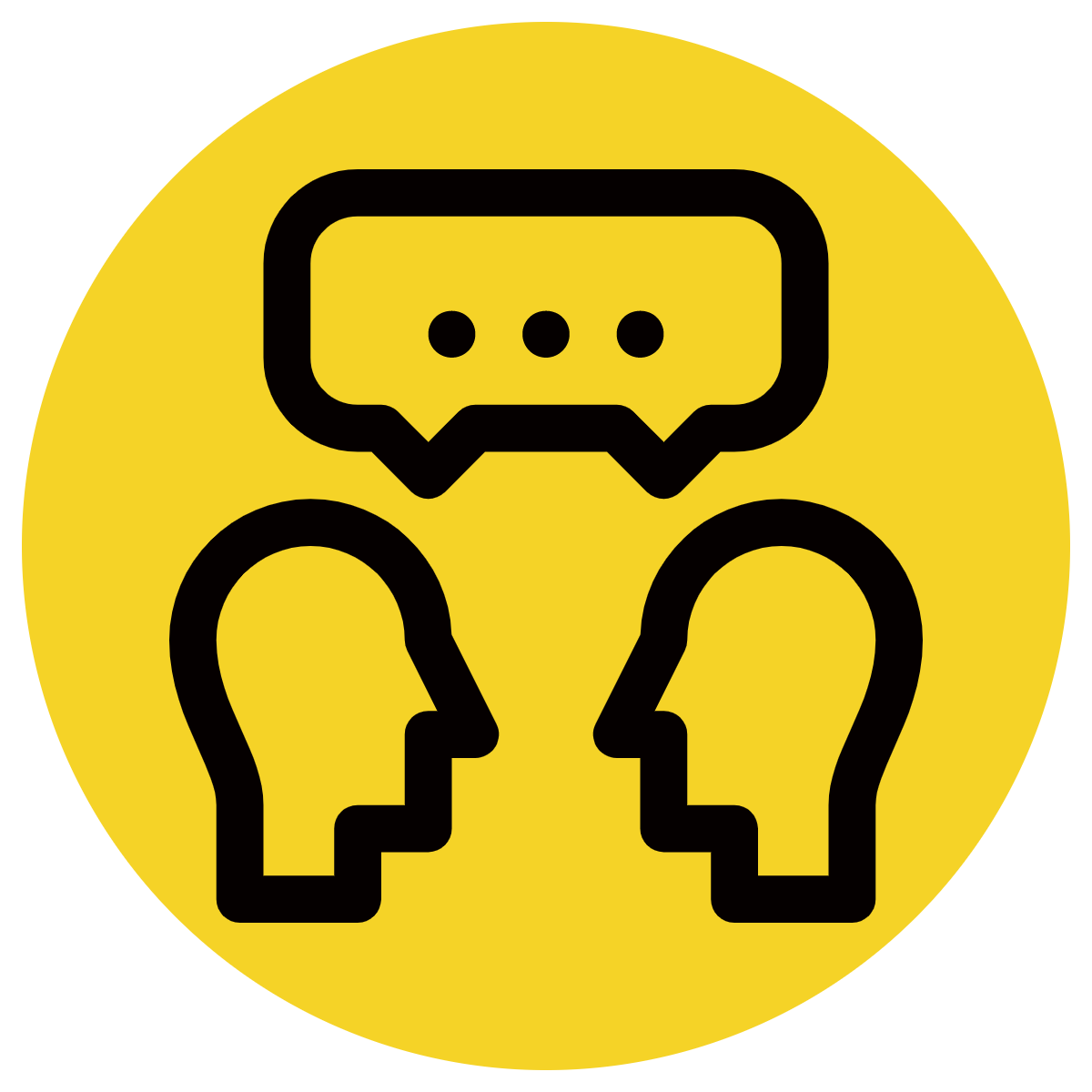 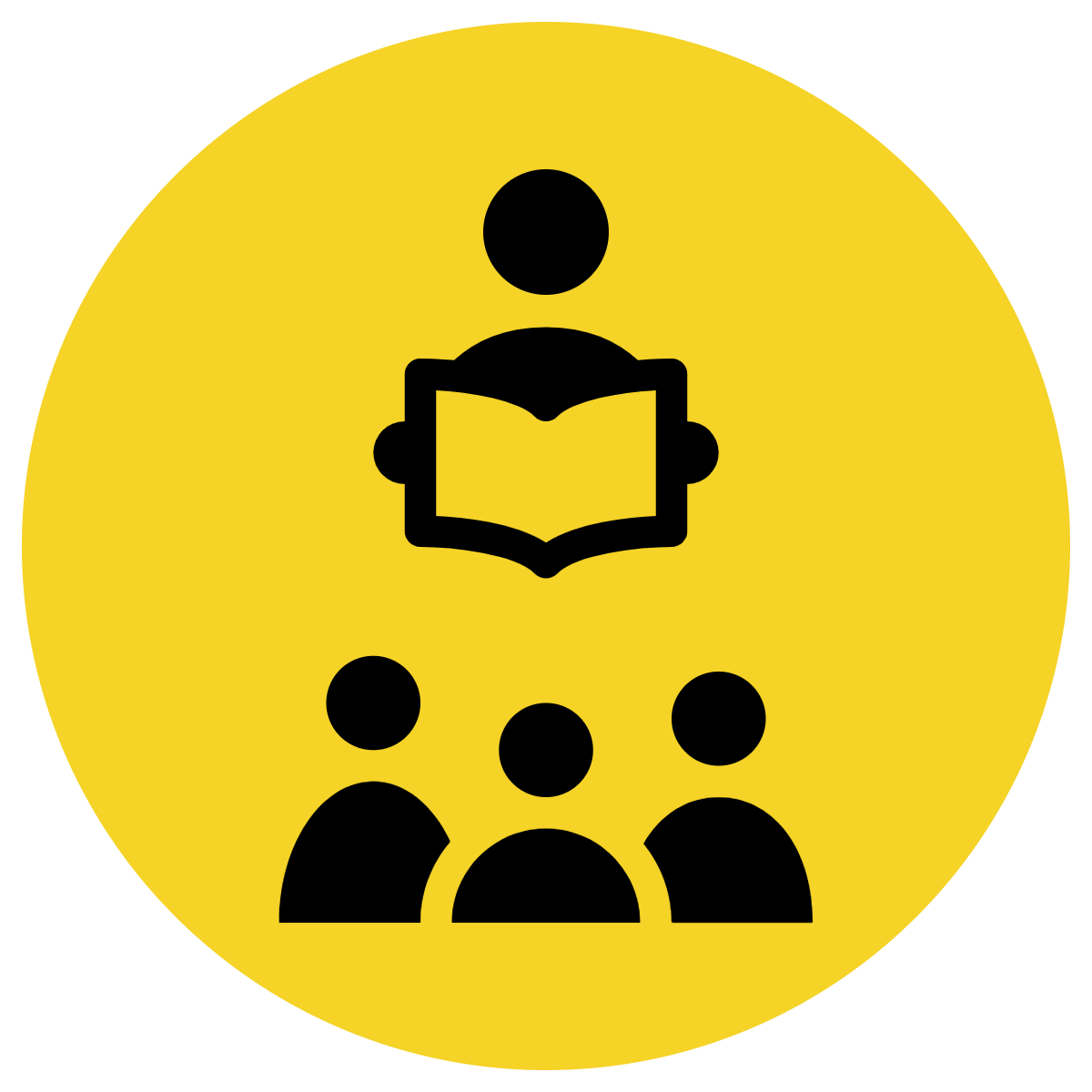 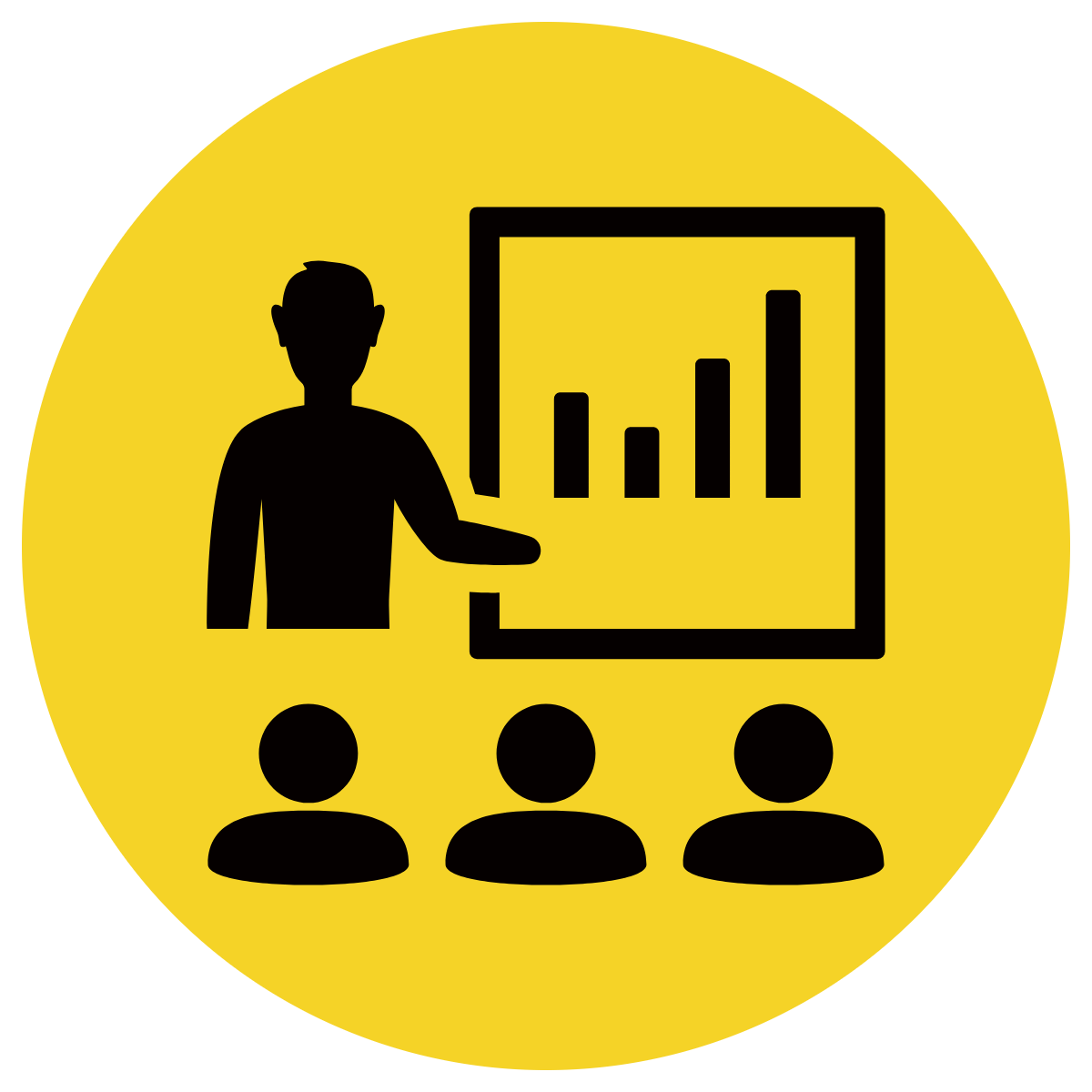 Conjunctions are joining words that connect parts of a sentence together to give more information to the reader. 
Because is a conjunction that explains why something happened or why something is true
But is a conjunction that shows a change in direction
CFU:
Conjunctions are…
Why do we use conjunctions?
But shows….
What is the change of direction?
Examples:
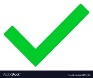 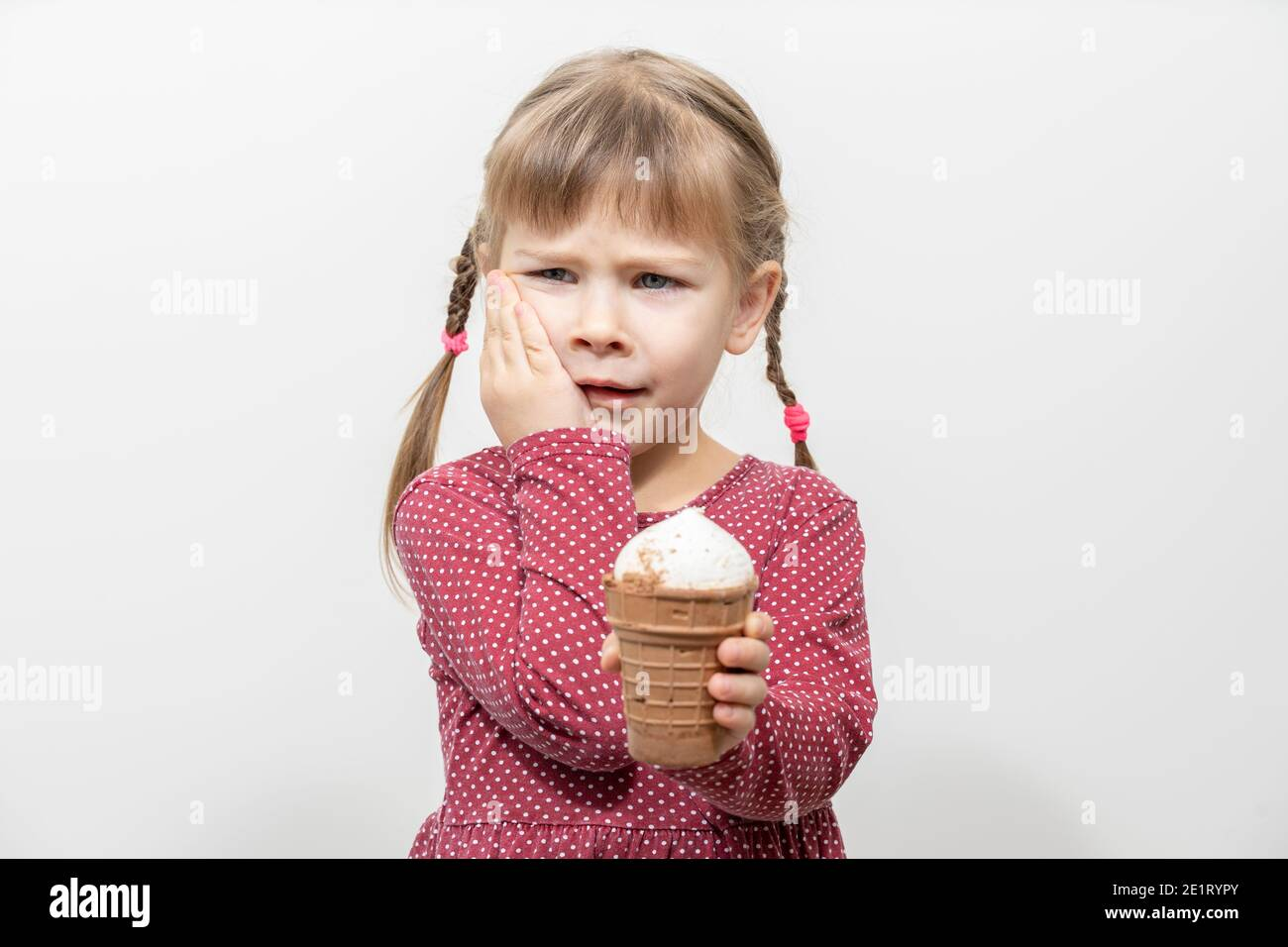 I like ice-cream, but it can make my teeth hurt.
The conjunction but changes the direction of the sentence.
This has added more information for the reader.
Concept Development
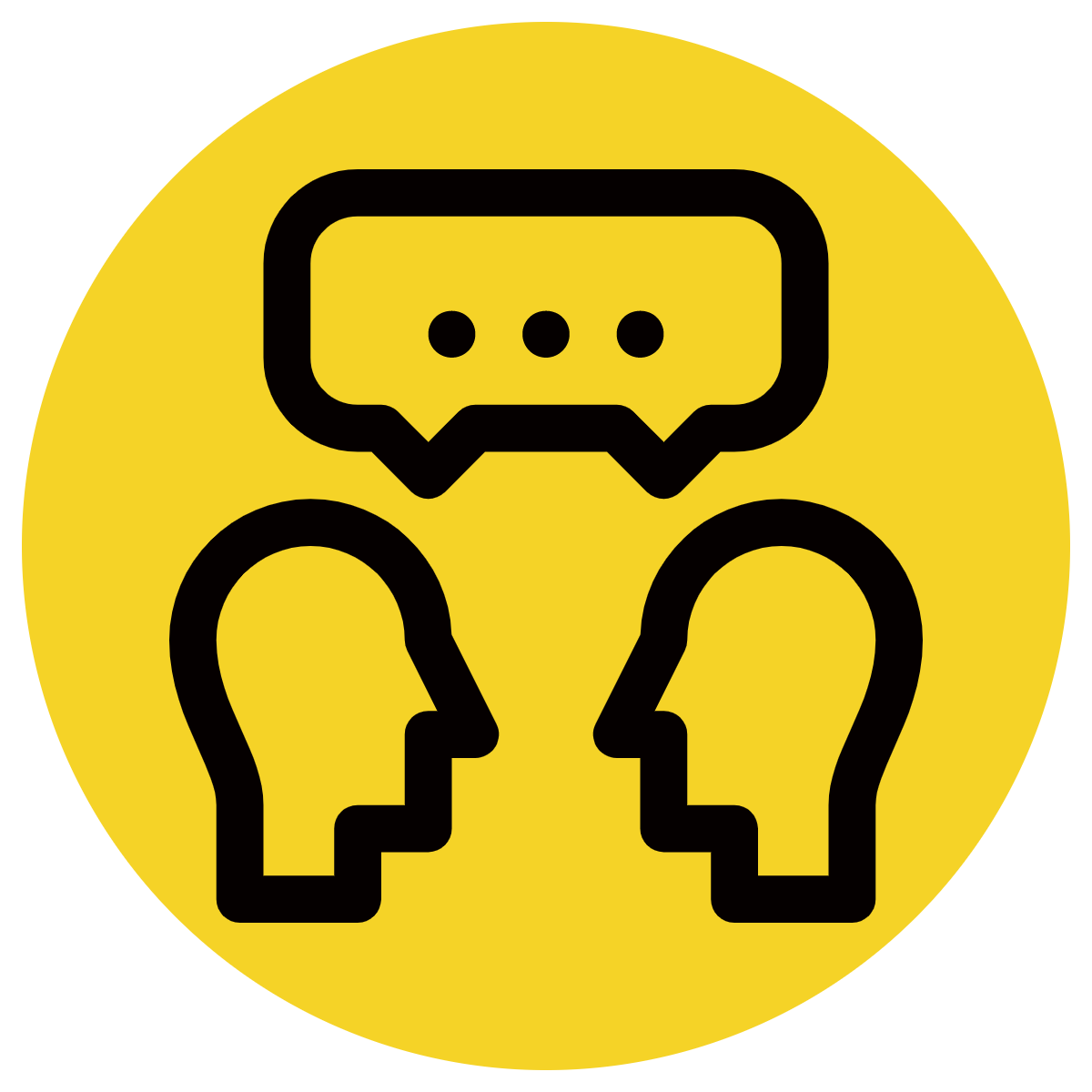 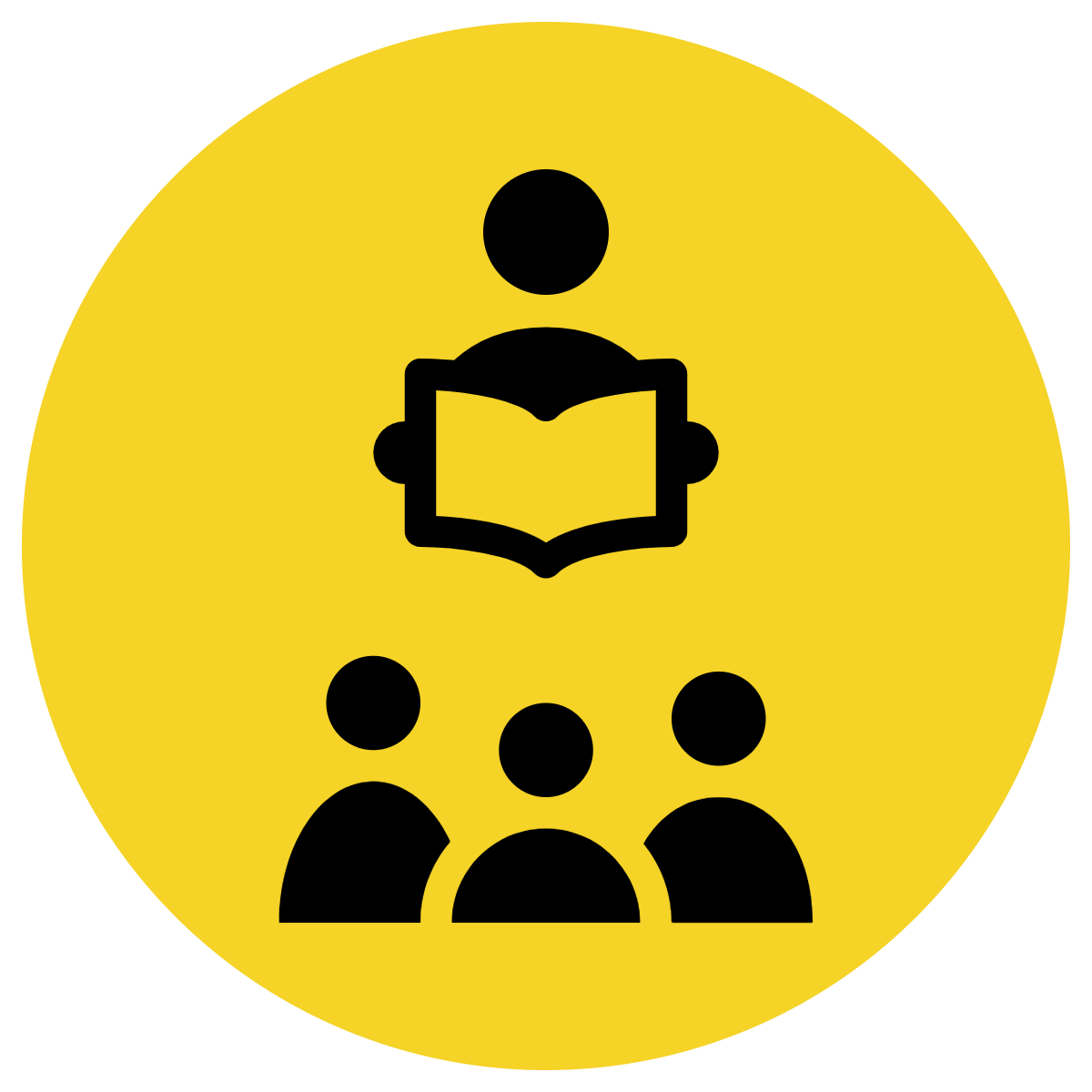 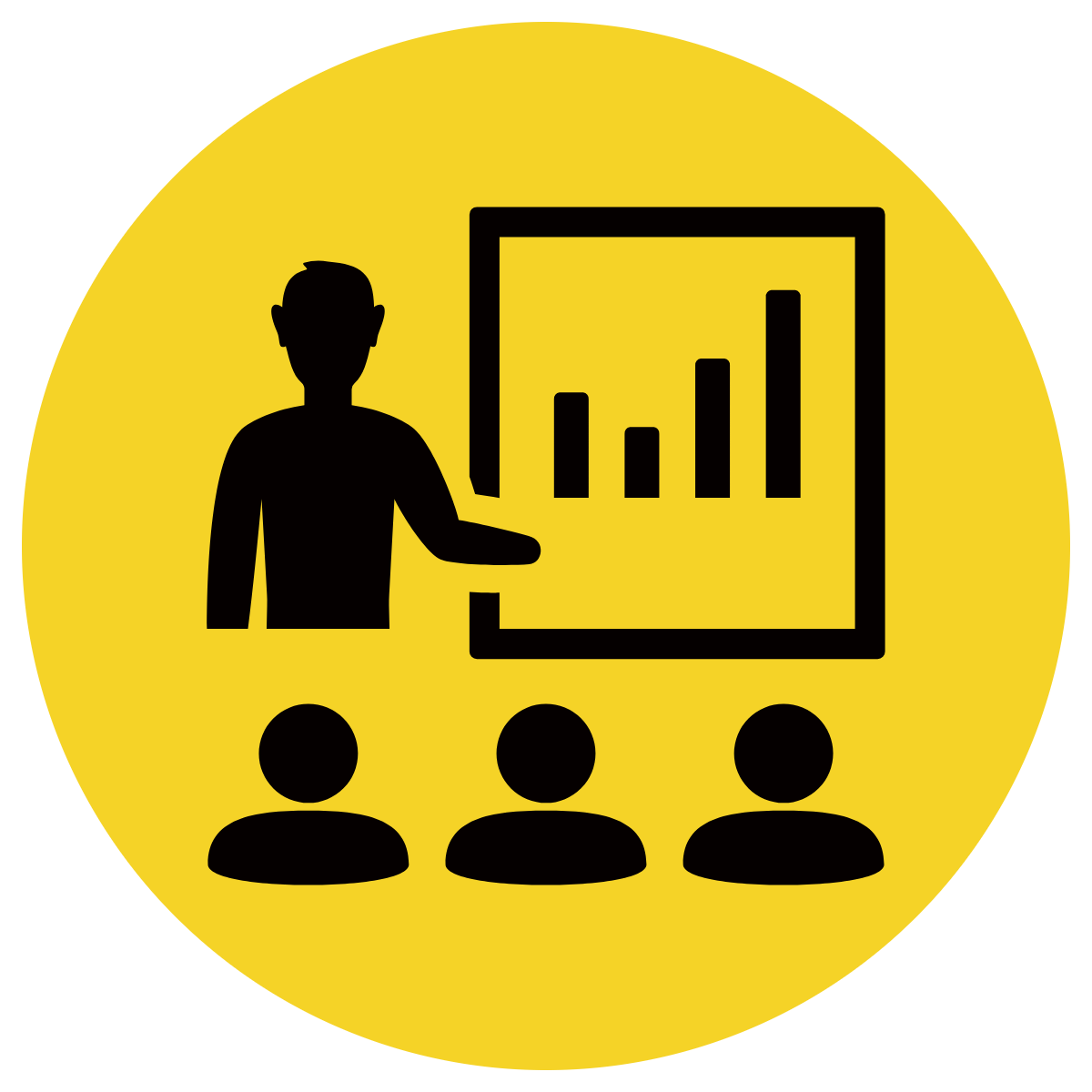 Conjunctions are joining words that connect parts of a sentence together to give more information to the reader. 
Because is a conjunction that explains why something happened or why something is true
But is a conjunction that shows a change in direction
CFU:
Conjunctions are…
Why do we use conjunctions?
Because tells us…
What is the reason motorbikes are great?
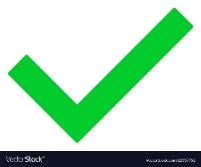 Examples:
Motorbikes are great because they can go fast.
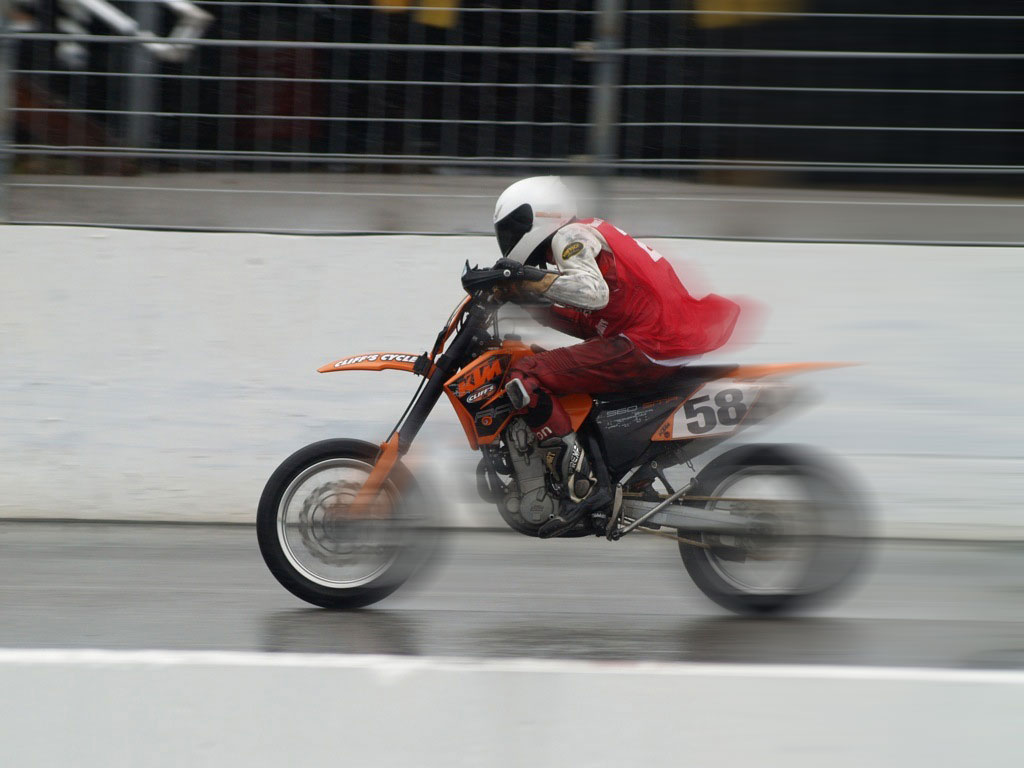 The conjunction because gives the reason why.
This has added more information for the reader.
Concept Development
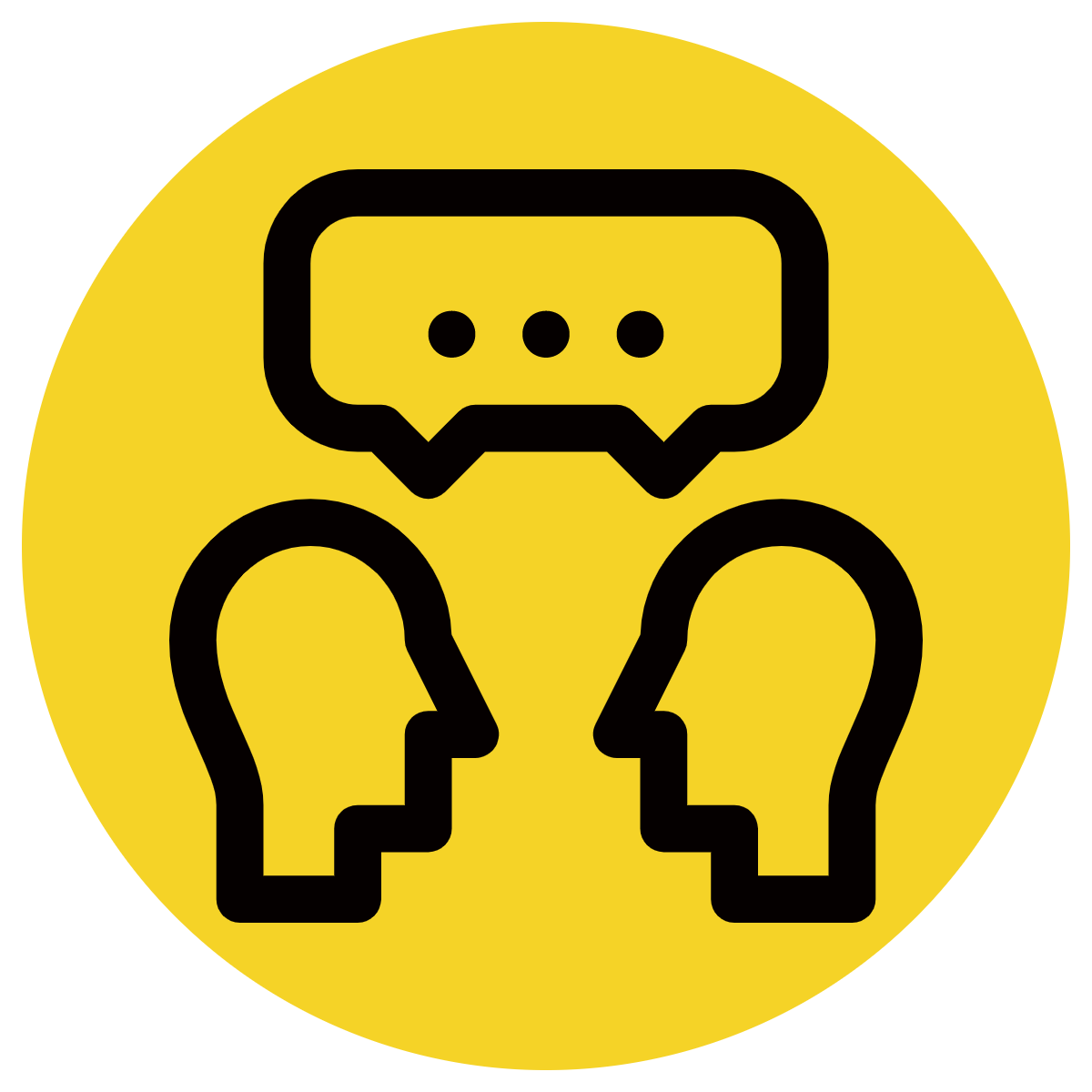 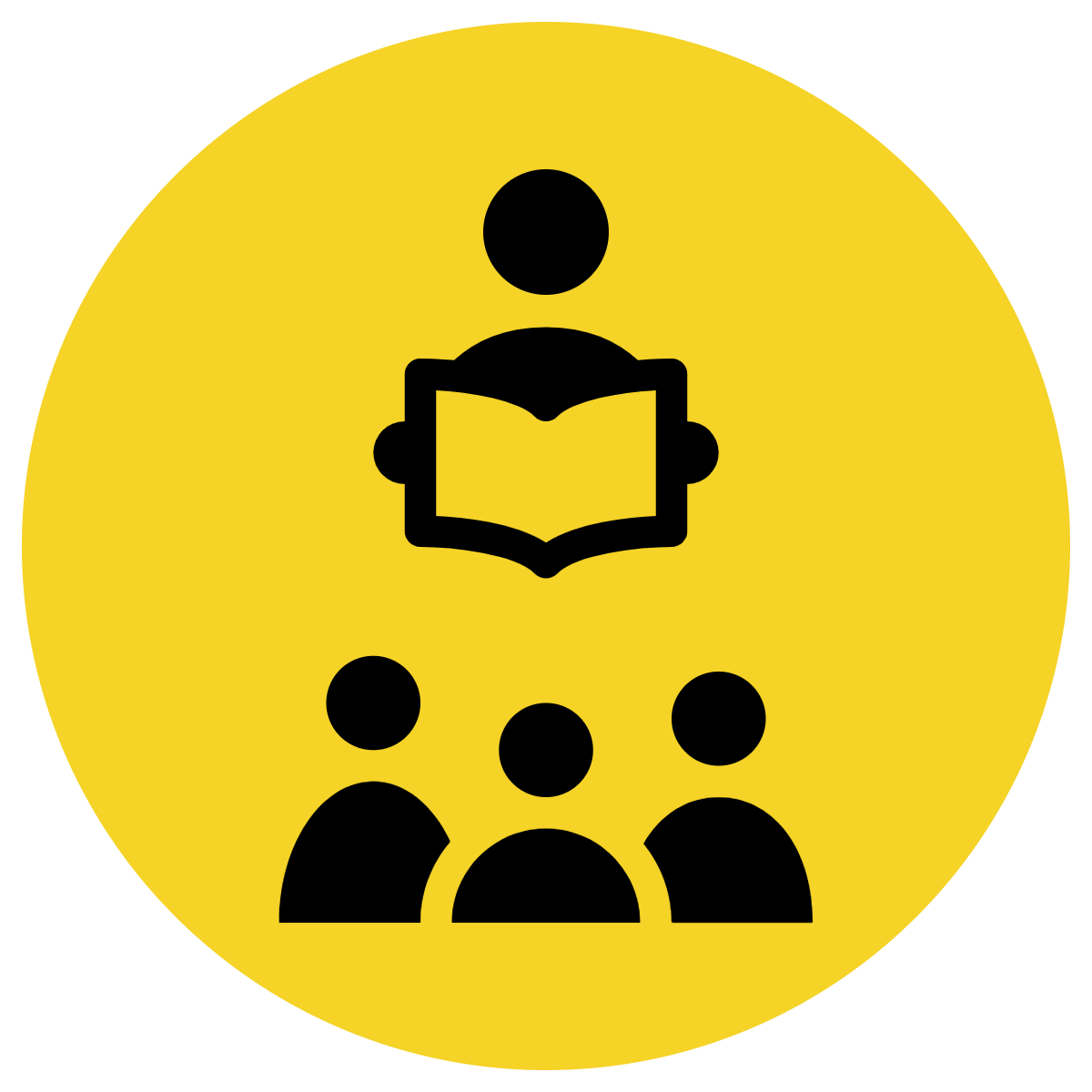 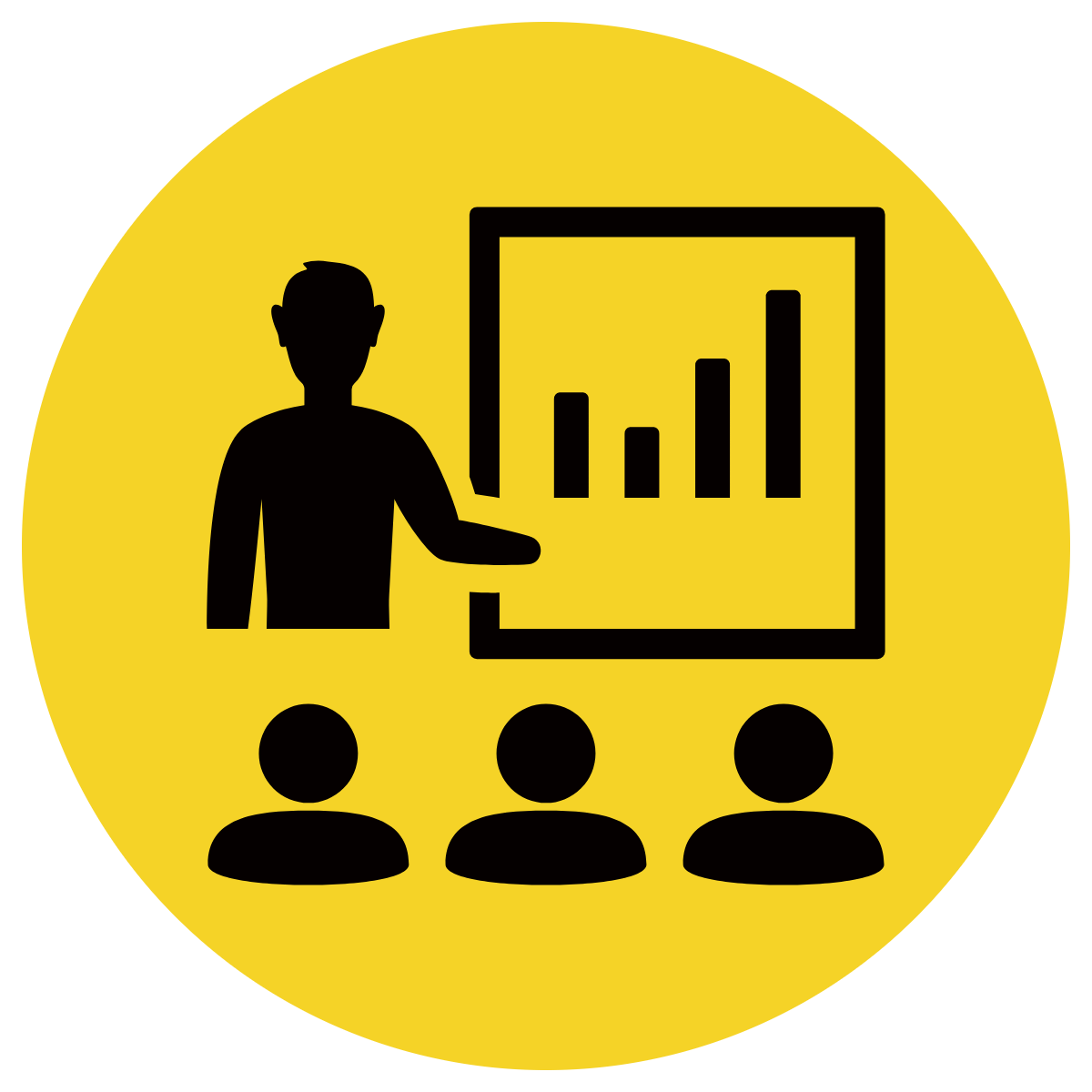 Conjunctions are joining words that connect parts of a sentence together to give more information to the reader. 
Because is a conjunction that explains why something happened or why something is true
But is a conjunction that shows a change in direction
CFU:
Conjunctions are…
Why do we use conjunctions?
But…
What is the change of direction?
Examples:
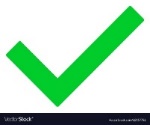 Motorbikes are great, but you get wet when riding in winter.
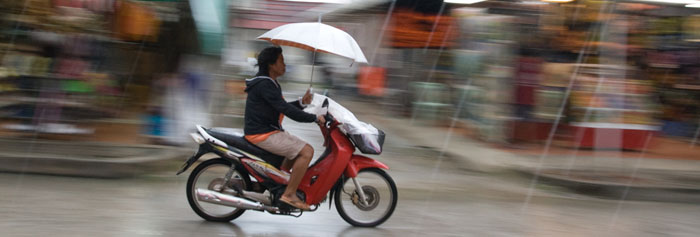 The conjunction but changes the direction of the sentence.
This has added more information for the reader.
Concept Development
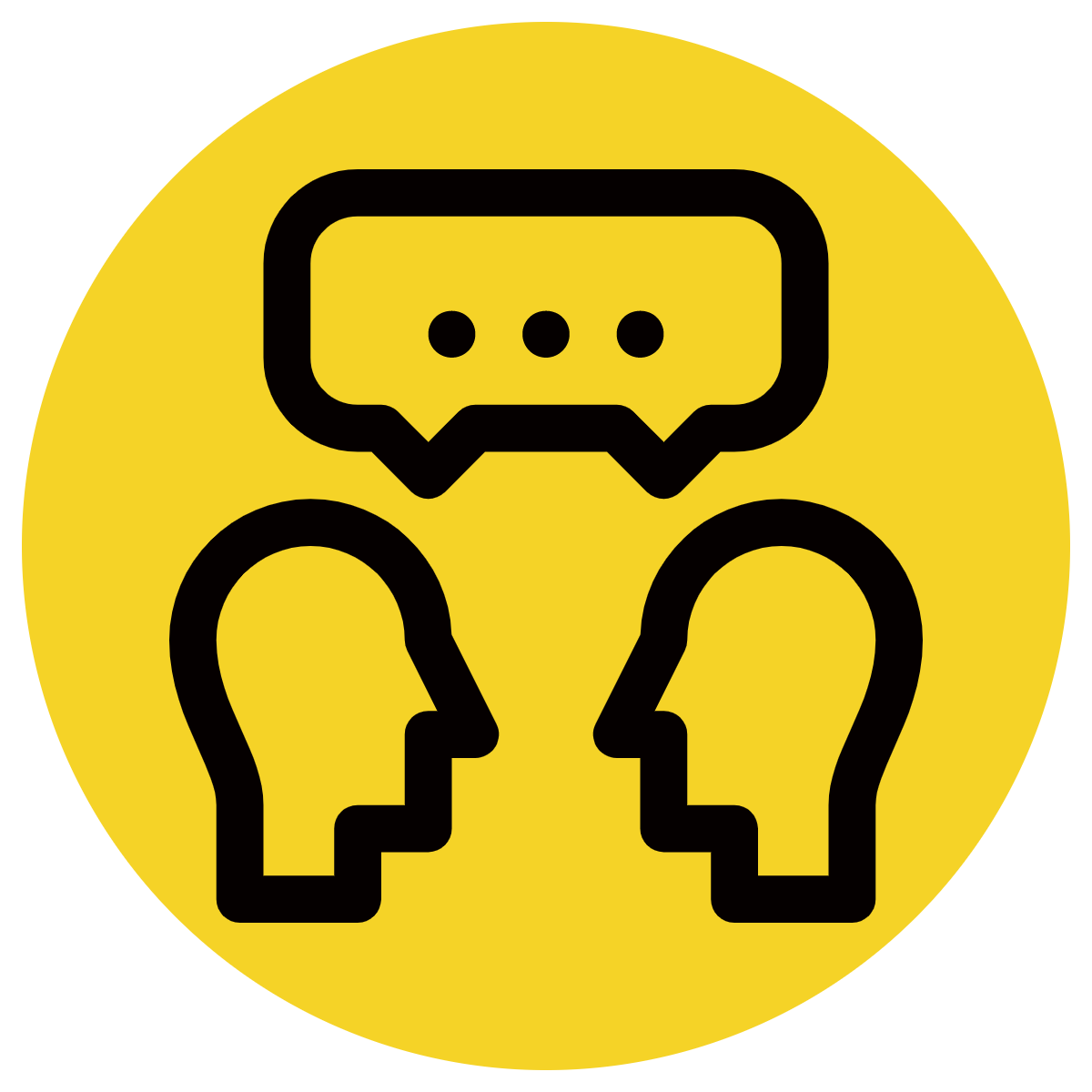 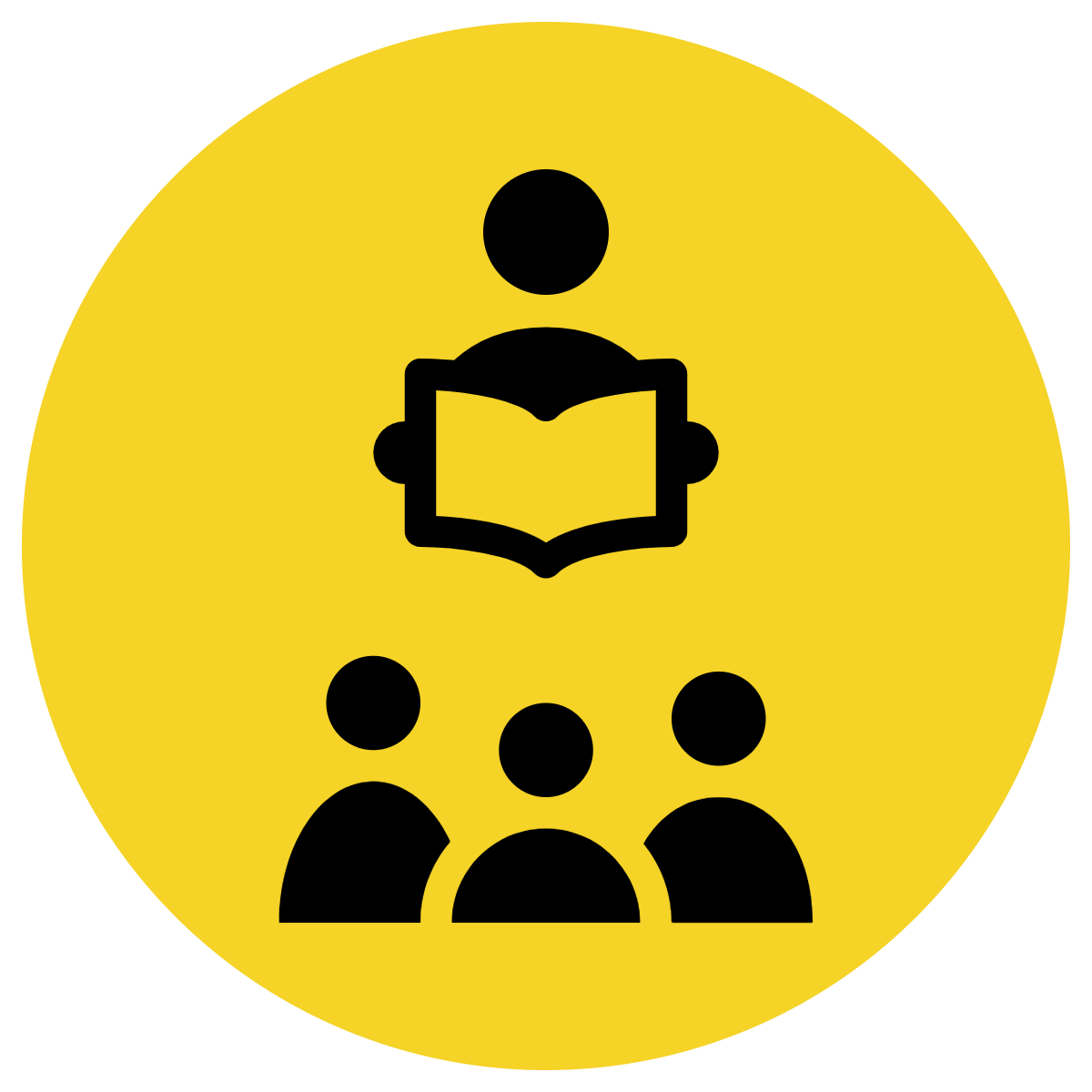 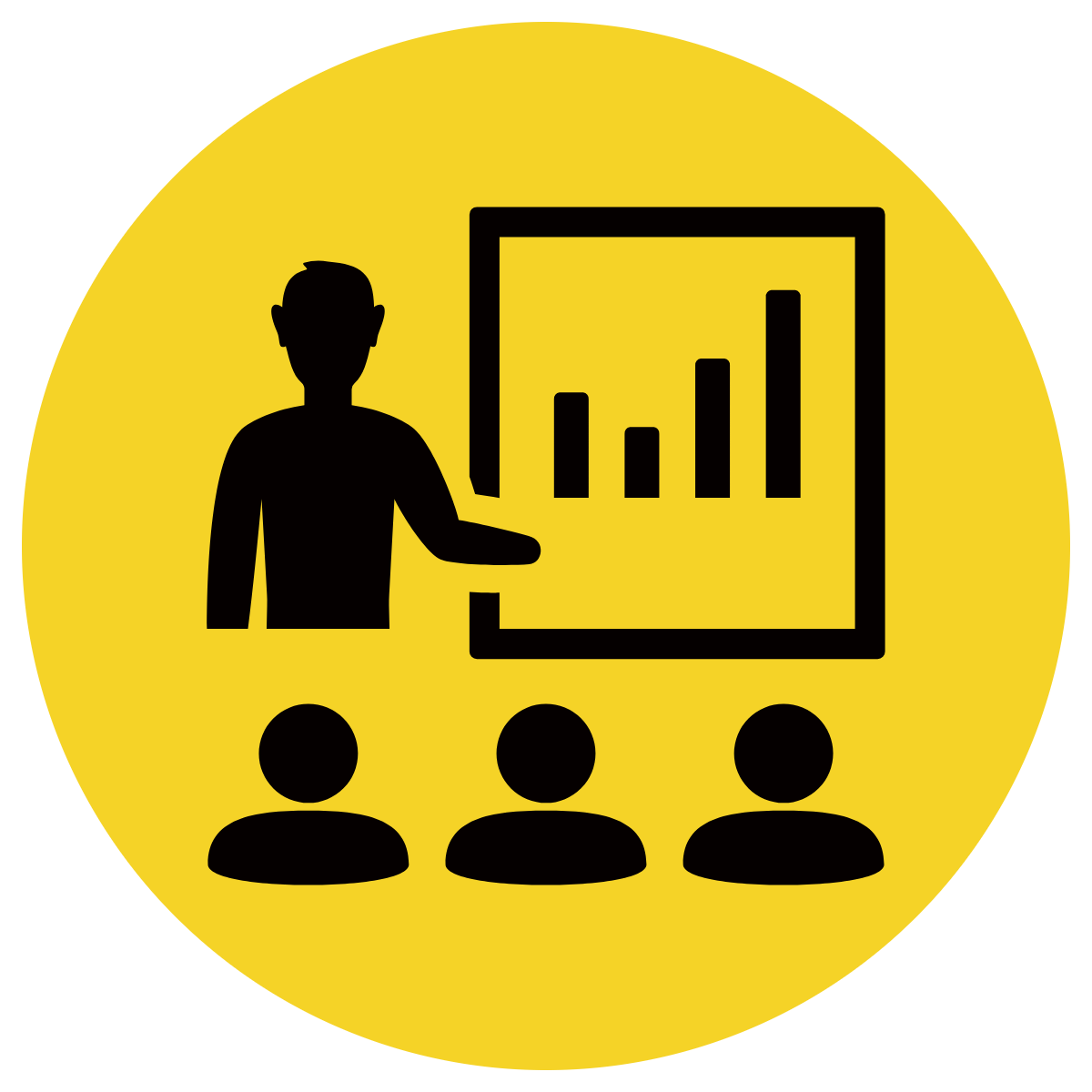 Conjunctions are joining words that connect parts of a sentence together to give more information to the reader. 
Because is a conjunction that explains why something happened or why something is true
But is a conjunction that shows a change in direction
CFU:
Conjunctions are…
Why do we use conjunctions?
Because…
Examples:
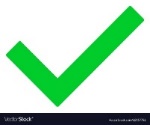 The baby was crying because she wanted her teddy.
The conjunction because gives the reason why.
This has added more information for the reader.
Concept Development
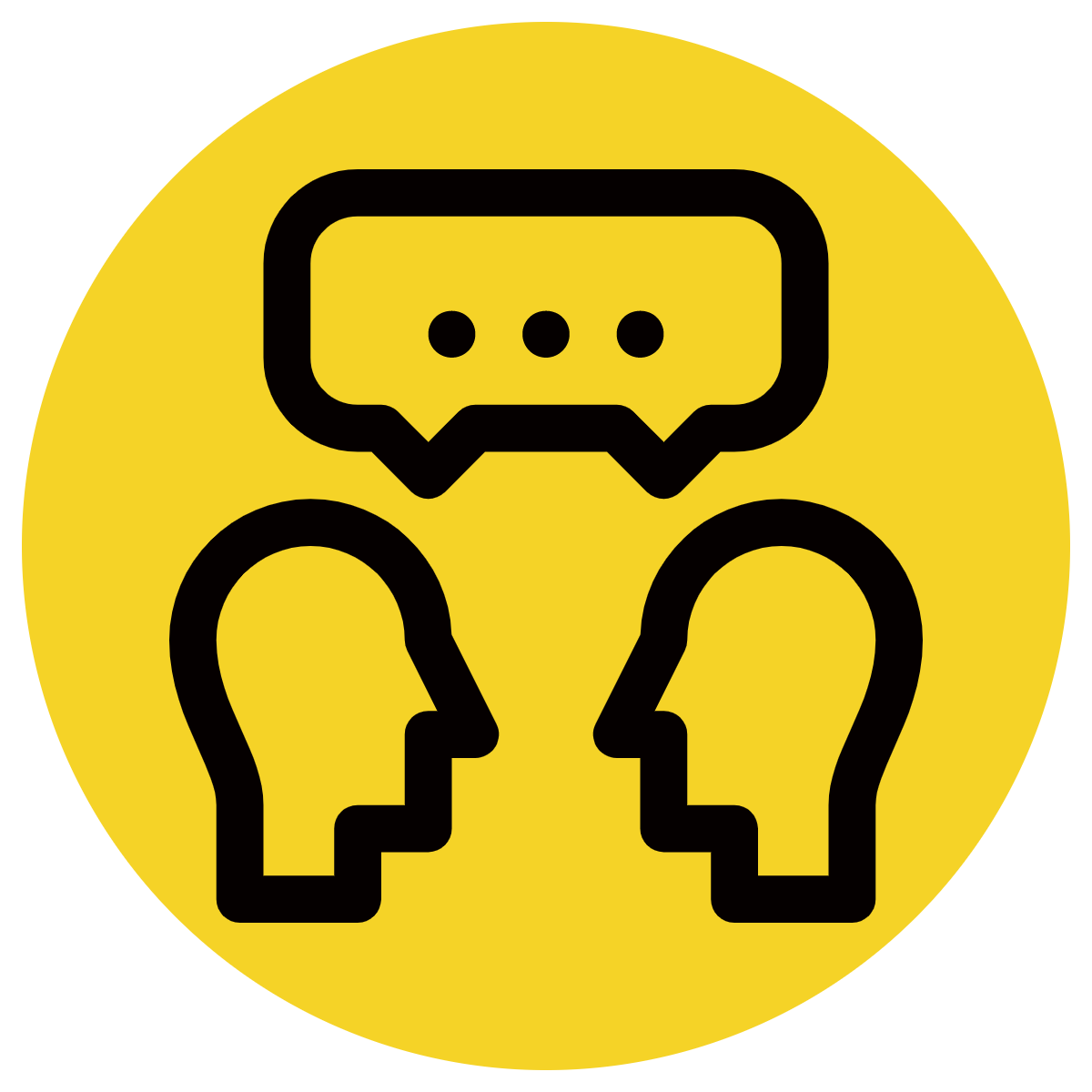 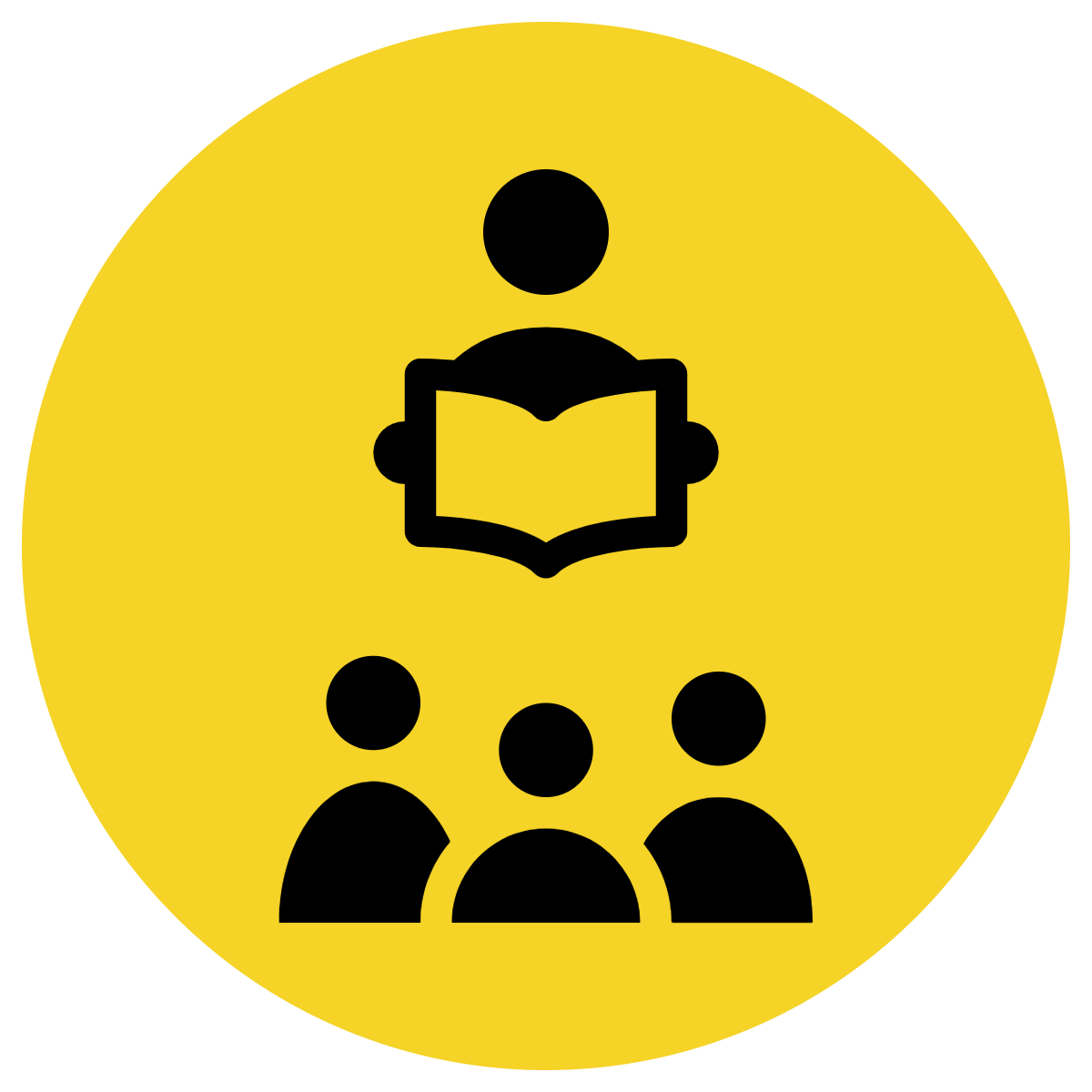 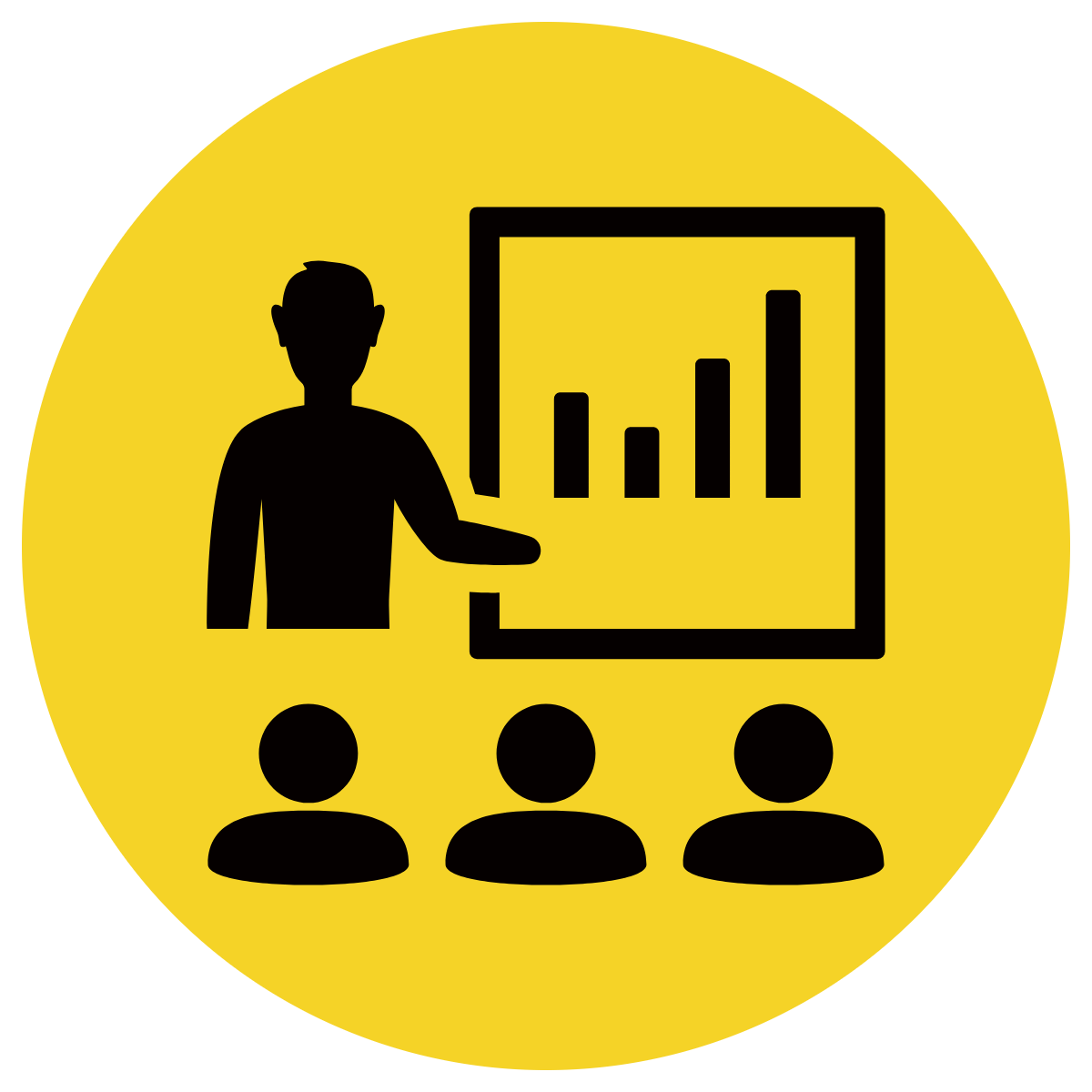 Conjunctions are joining words that connect parts of a sentence together to give more information to the reader. 
Because is a conjunction that explains why something happened or why something is true
But is a conjunction that shows a change in direction
CFU:
Conjunctions are…
Why do we use conjunctions?
but…
Examples:
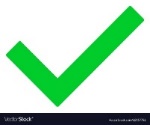 The baby was crying, but stopped when she saw her teddy.
The conjunction but changes the direction of the sentence.
This has added more information for the reader.
Concept Development
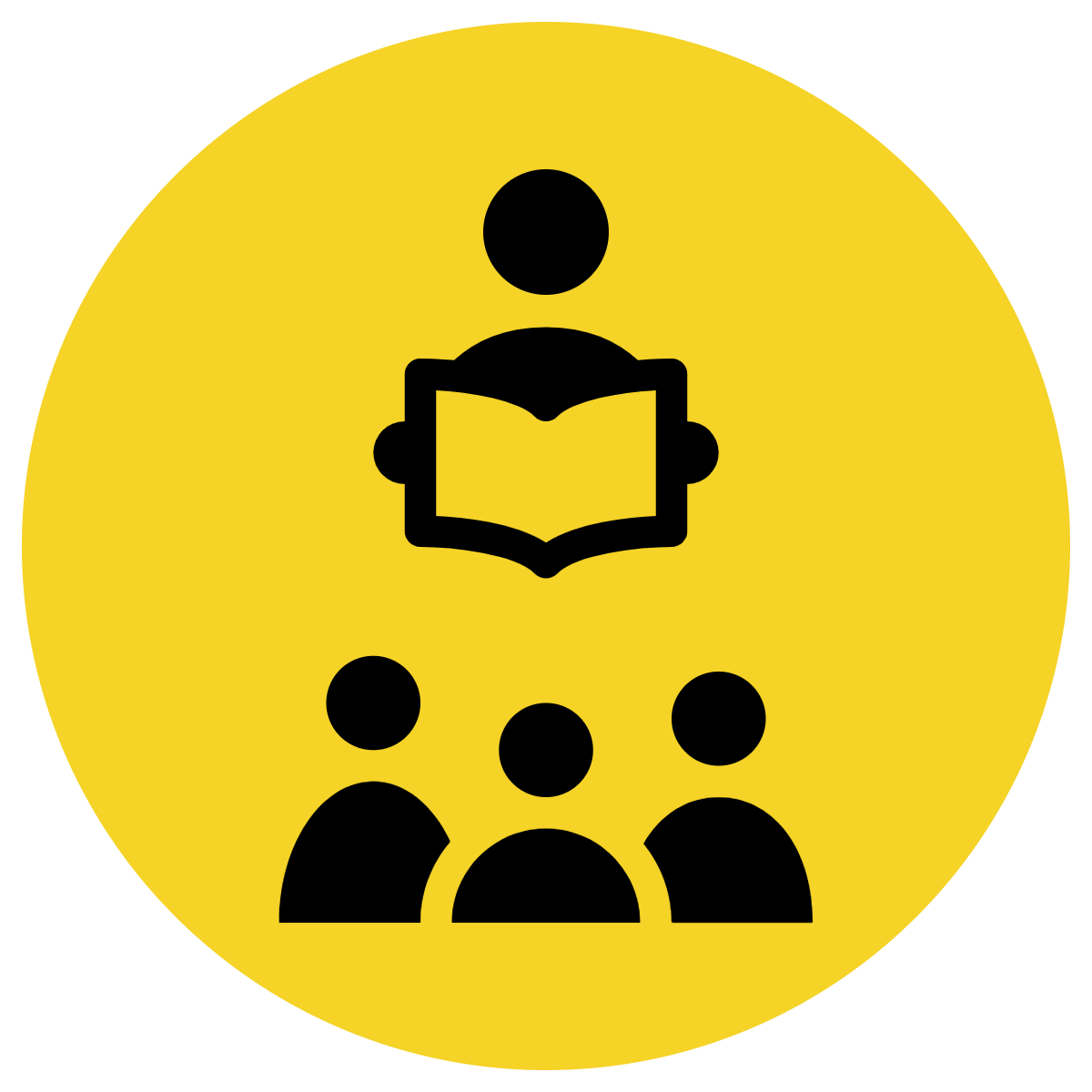 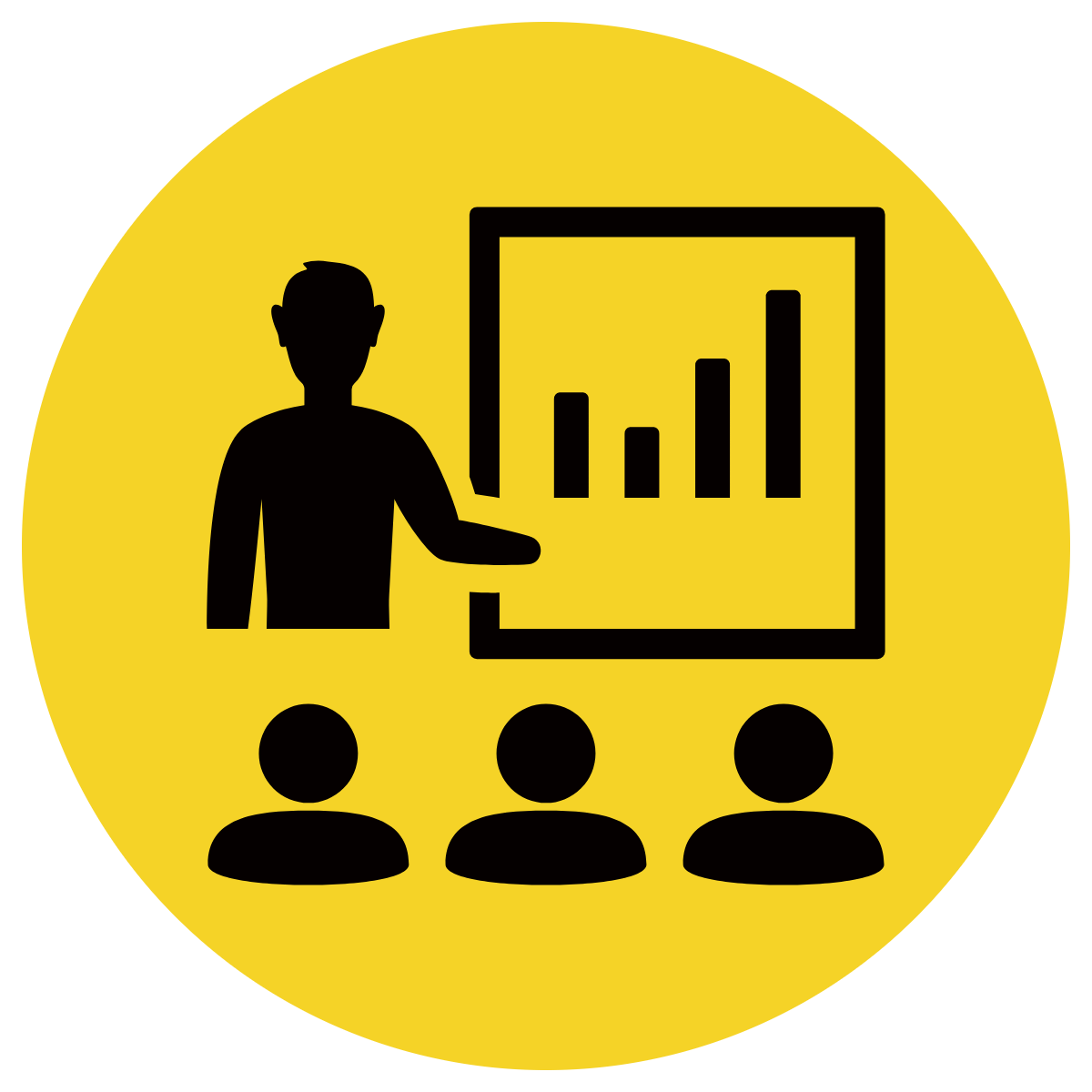 Conjunctions are joining words that connect parts of a sentence together to give more information to the reader. 
Because is a conjunction that explains why something happened or why something is true
But is a conjunction that shows a change in direction
CFU:
Why is this not an example of a …
Non-Examples:
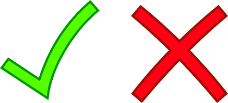 I like babies, but they are cute.
The sentence ending does not match the purpose of the conjunction but.
I like babies because they do cry a lot.
The sentence ending does not match the purpose of the conjunction because.
Concept Development
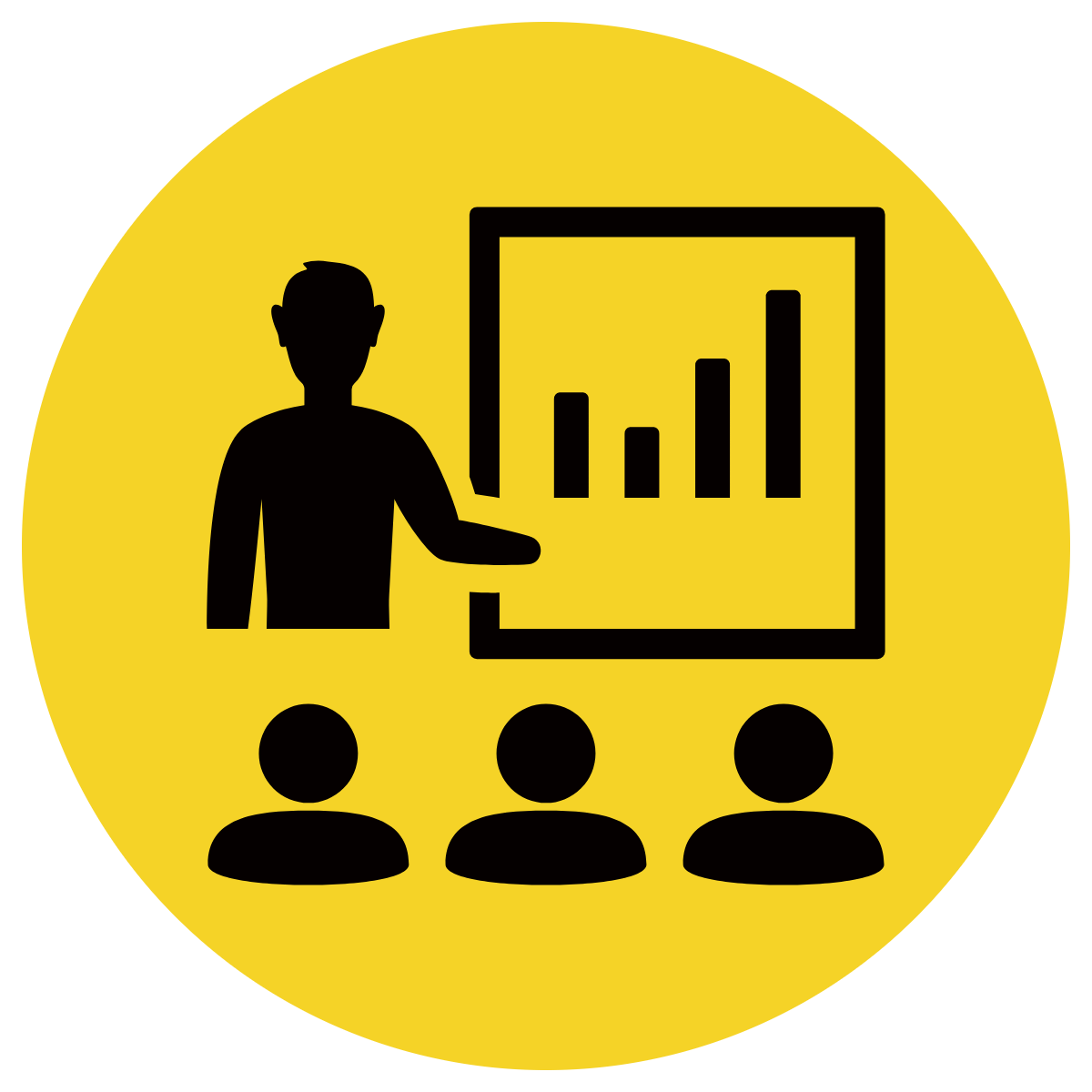 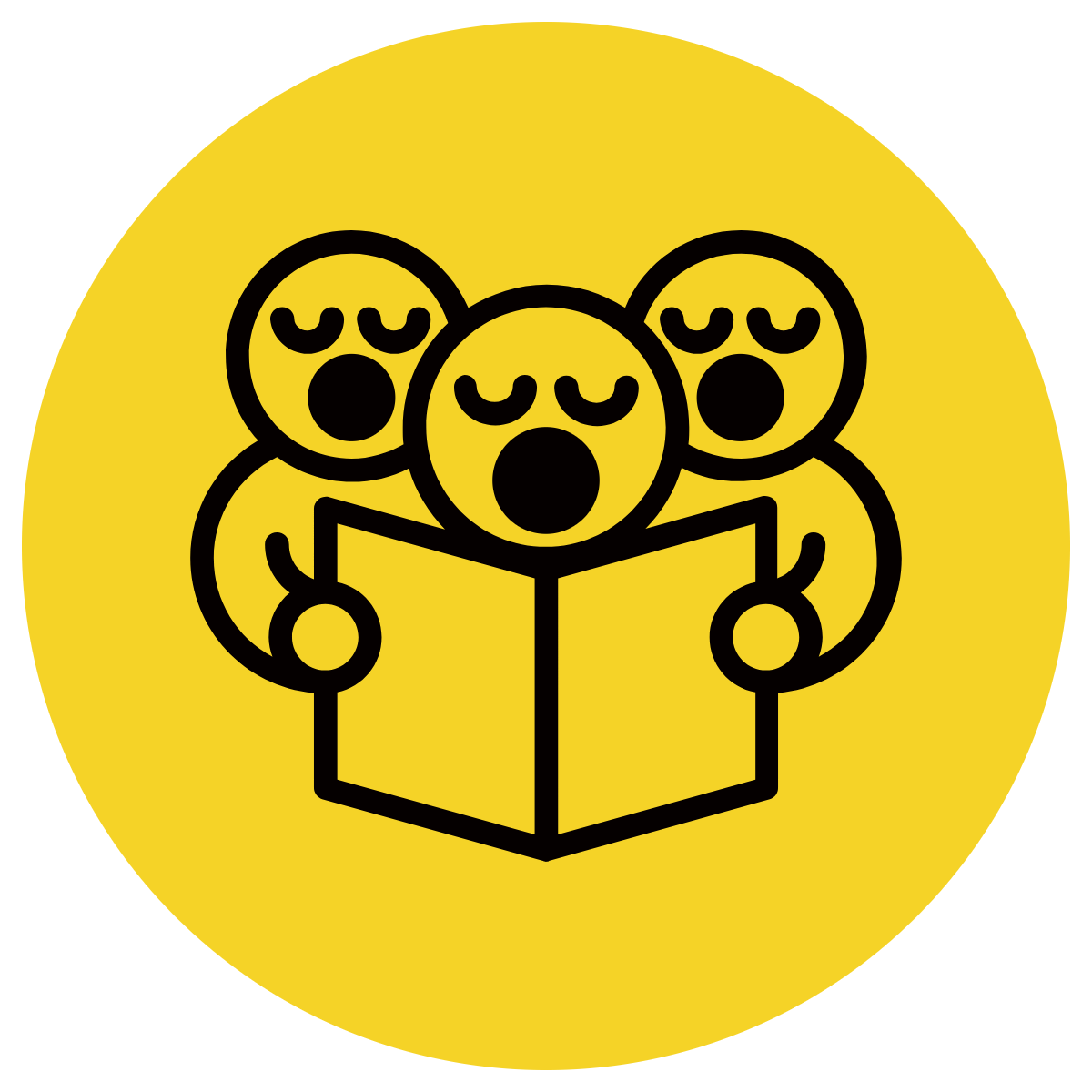 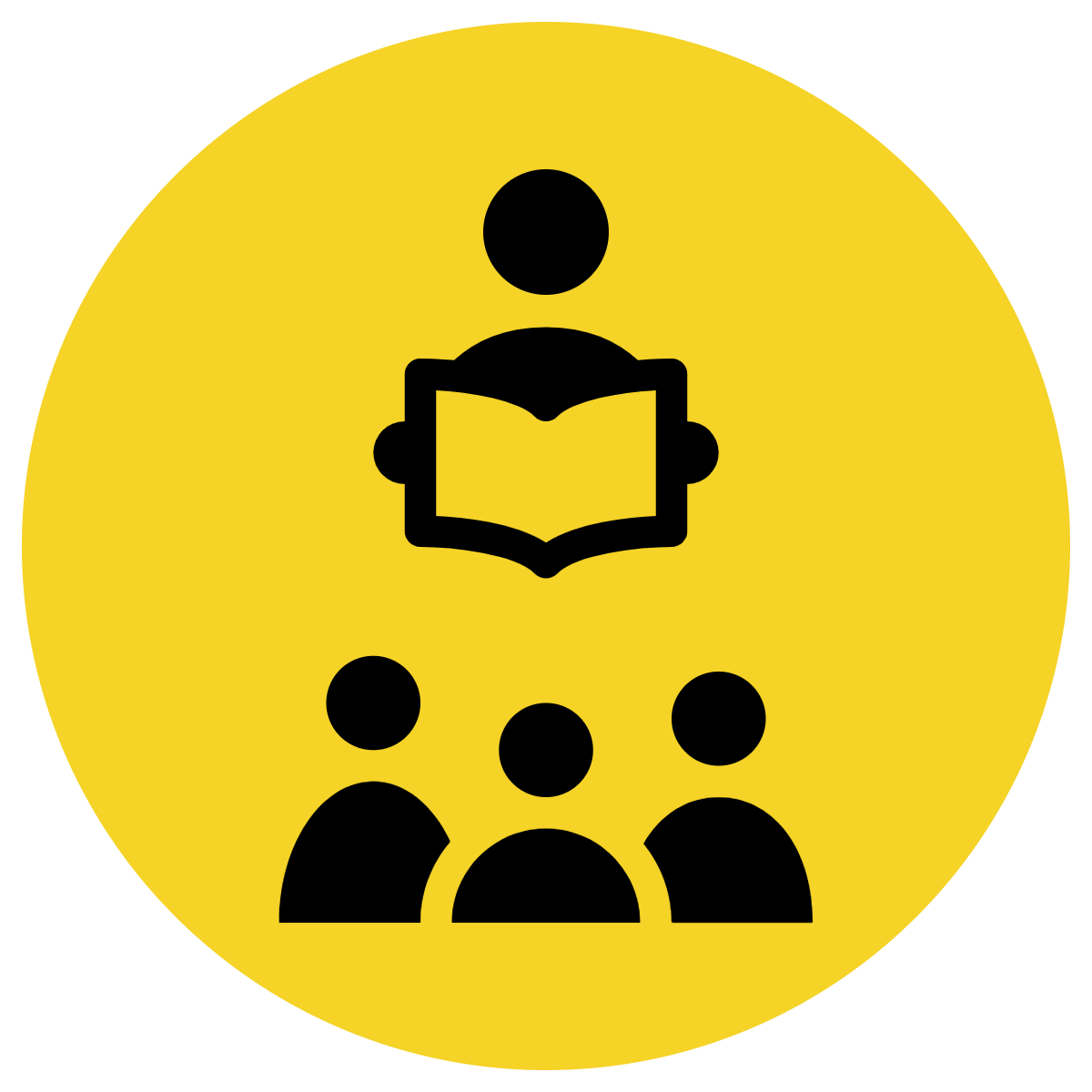 Conjunctions are joining words that connect parts of a sentence together to give more information to the reader. 
Because is a conjunction that explains why something happened or why something is true
But is a conjunction that shows a change in direction
CFU:

What is the function of the conjunction ‘because’?
What is the function of the conjunction ‘but’?
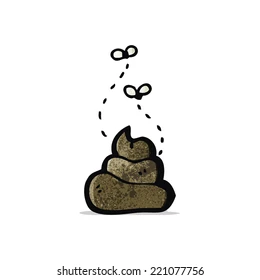 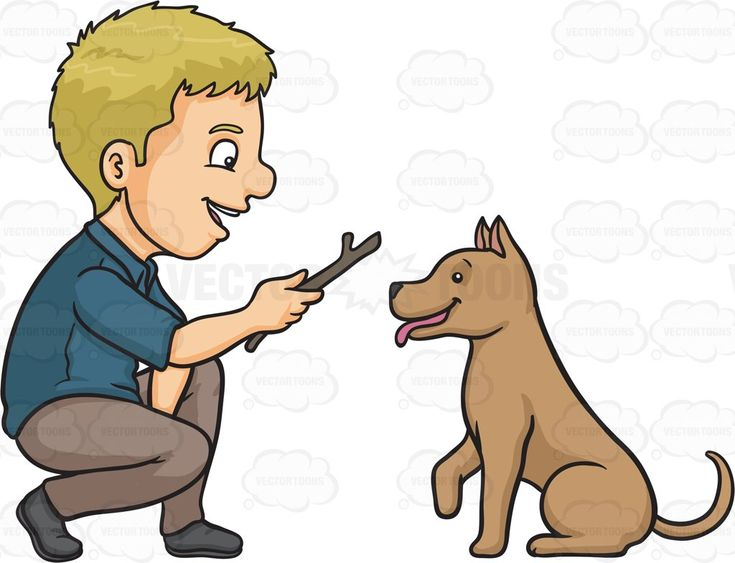 Dogs are great pets
because
they can play fetch.
they make lots of mess.
but
Dogs are great pets,
Concept development
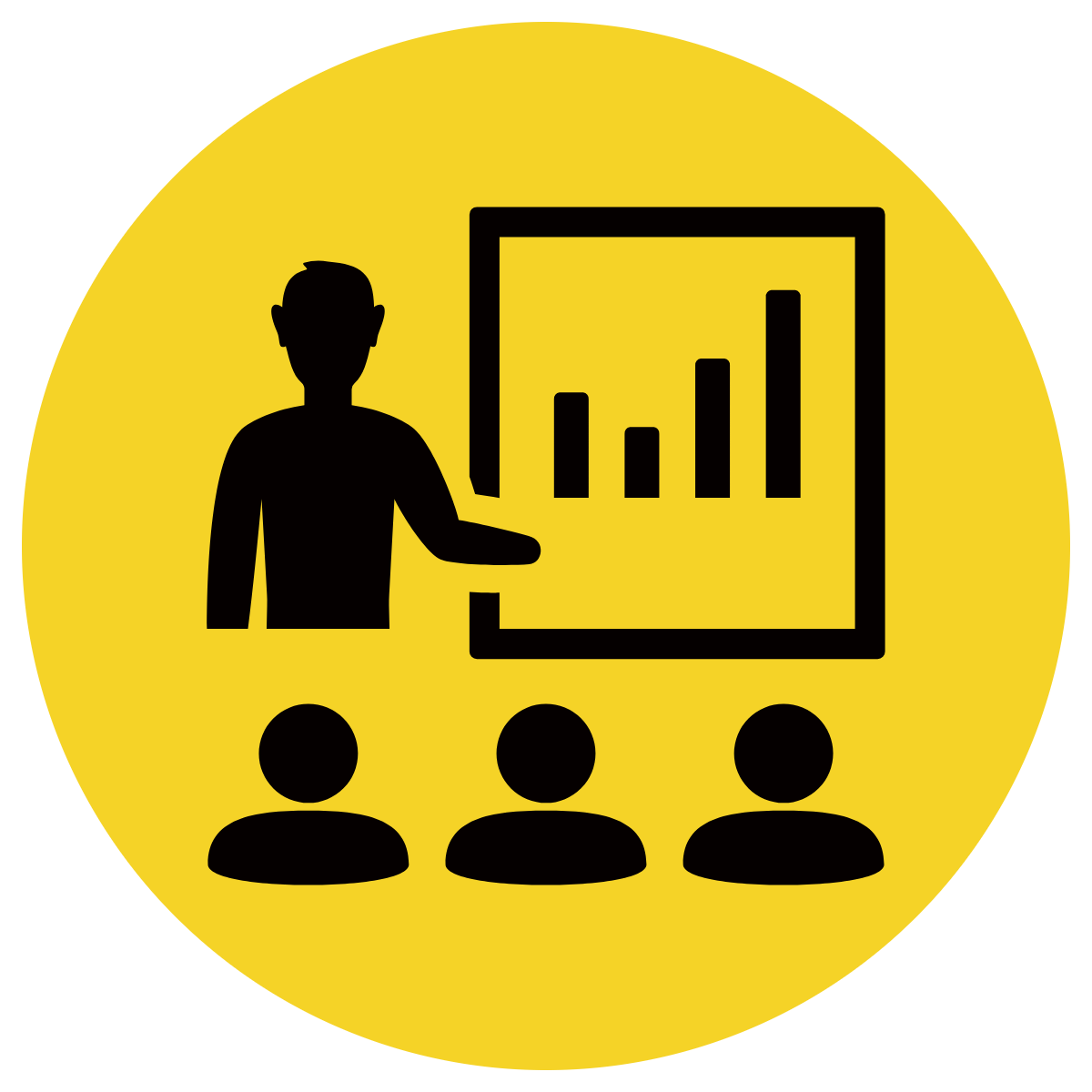 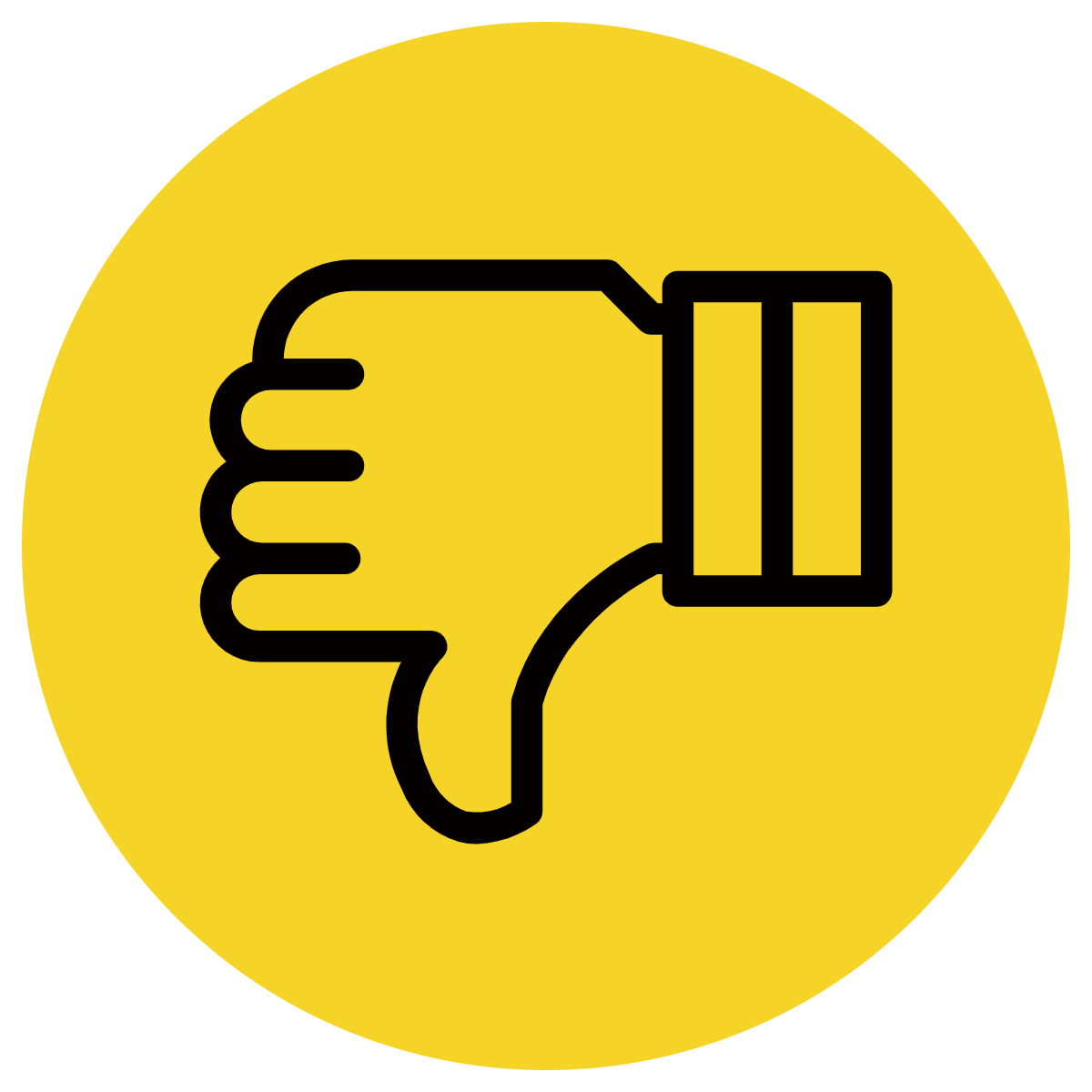 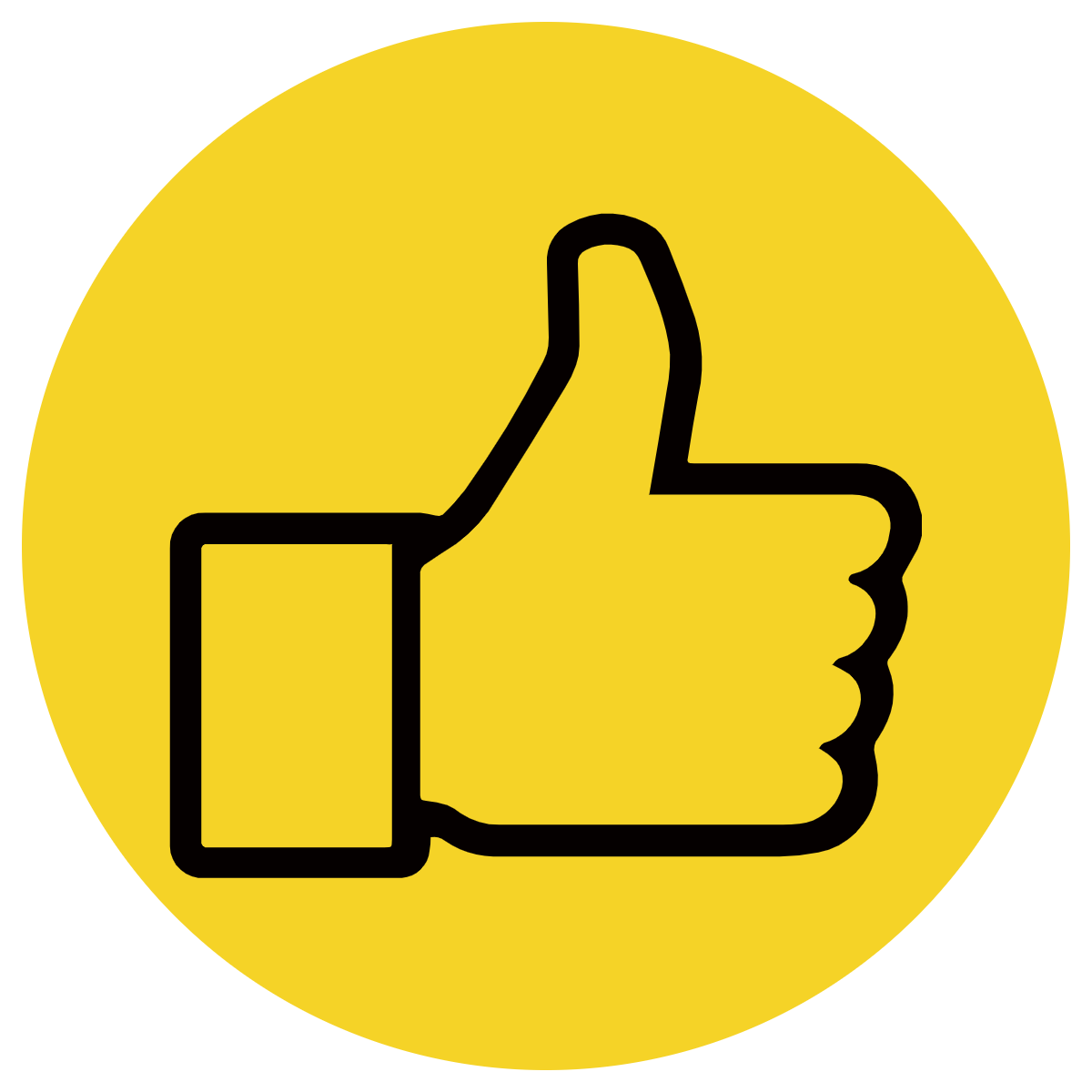 Complete the sentence with more information that matches the conjunction.
CFU:

Why is that answer correct/incorrect?
Which sentence endings make sense?
My family played a board game because…
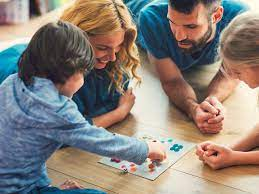 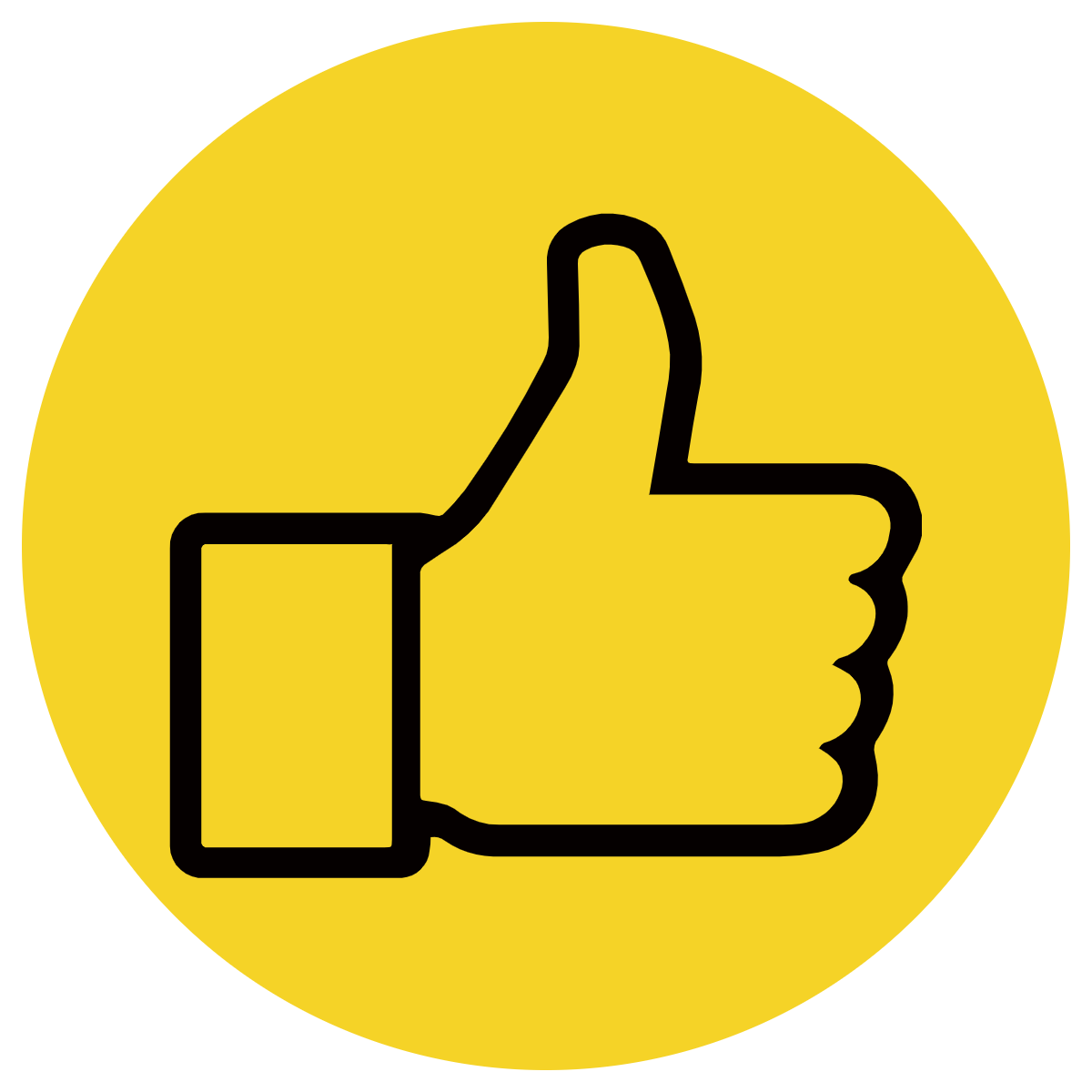 the power was out.
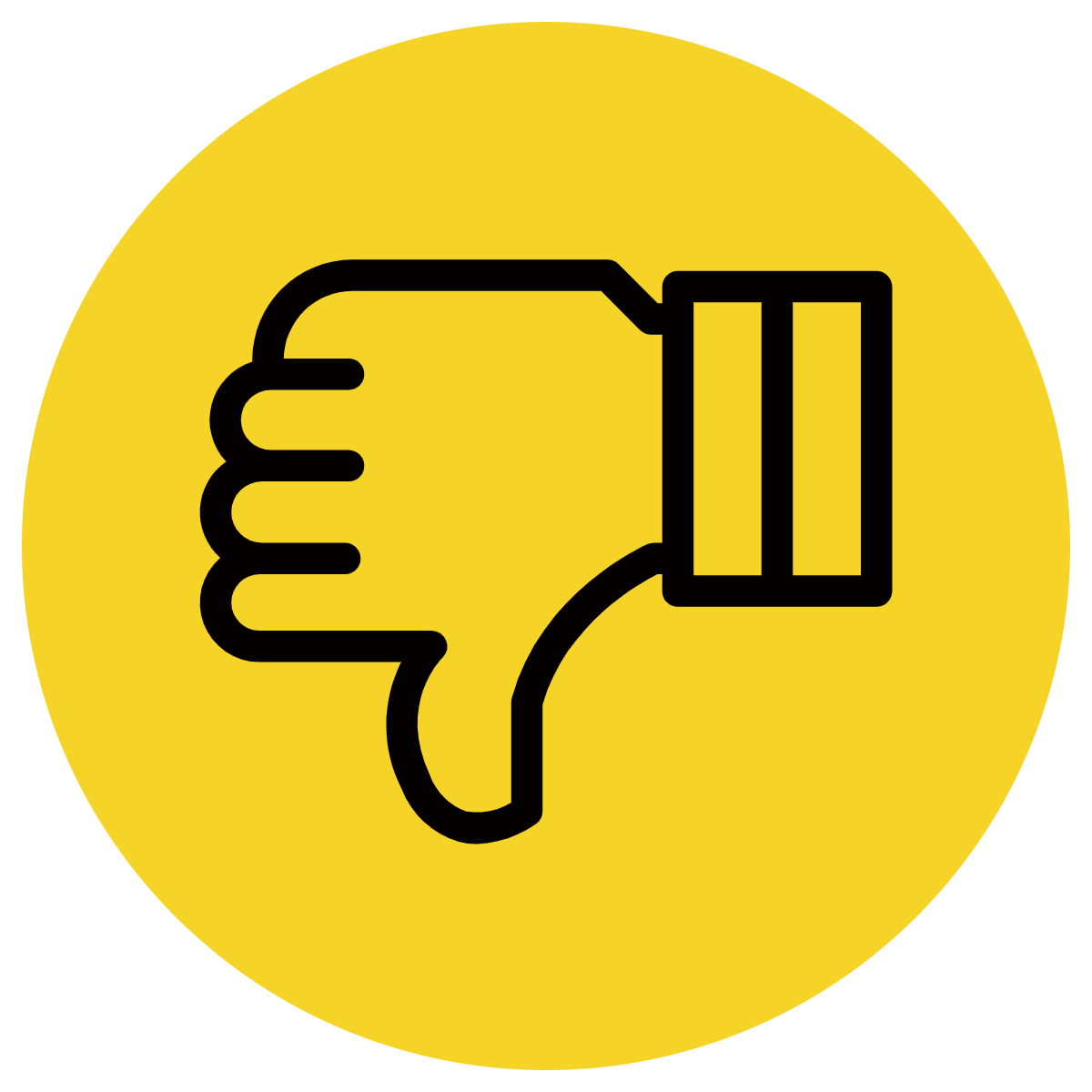 I like cats.
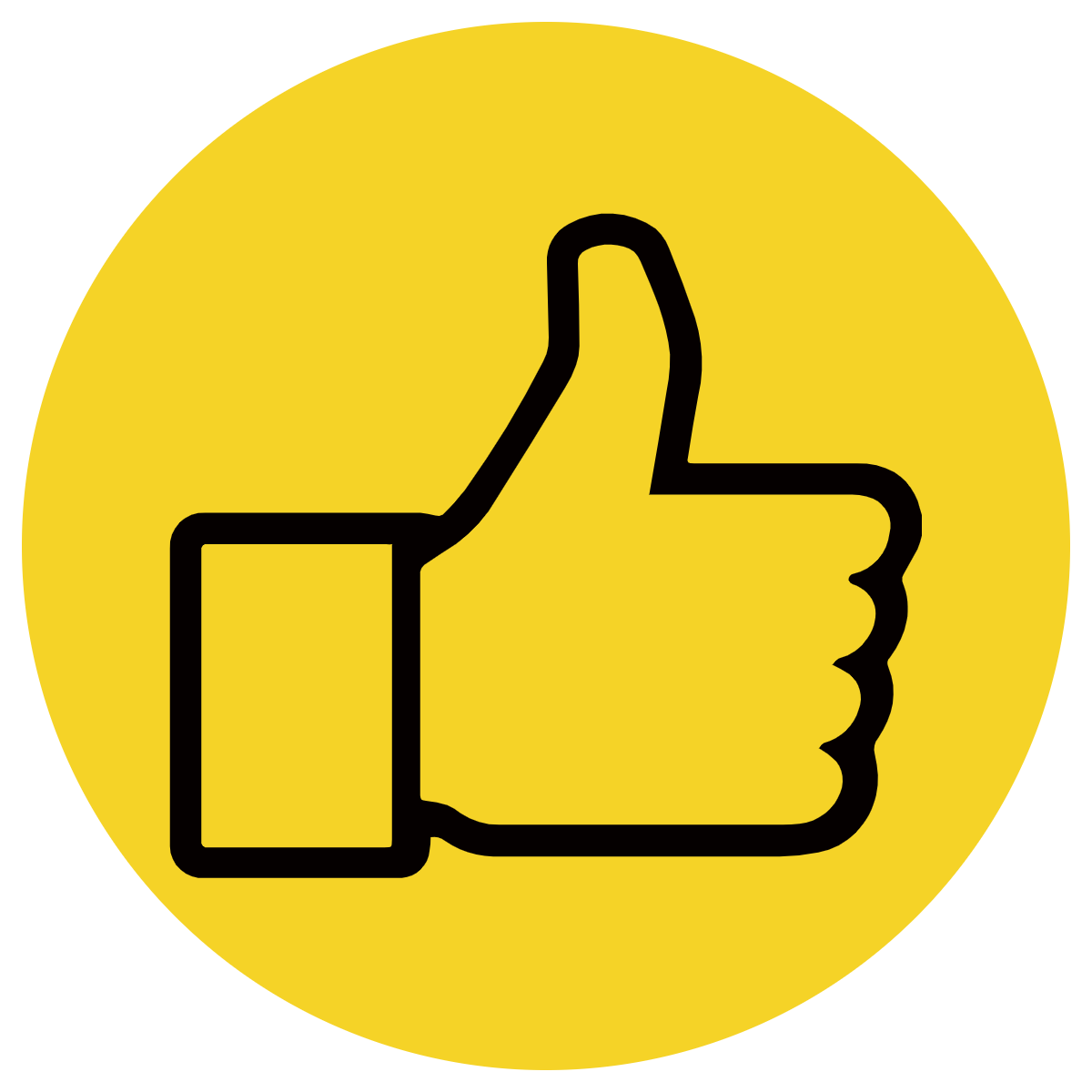 it was a rainy day.
Skill development: We do
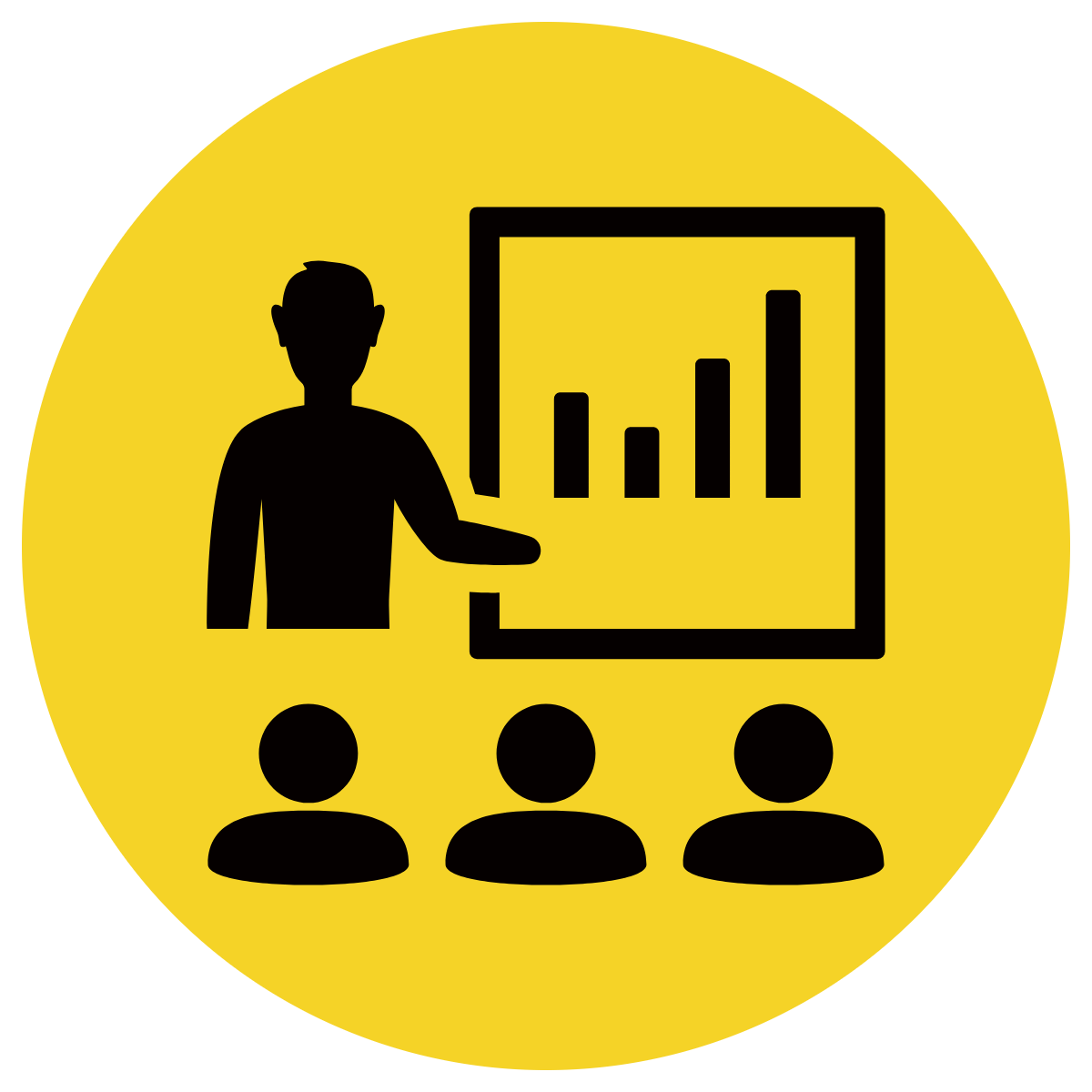 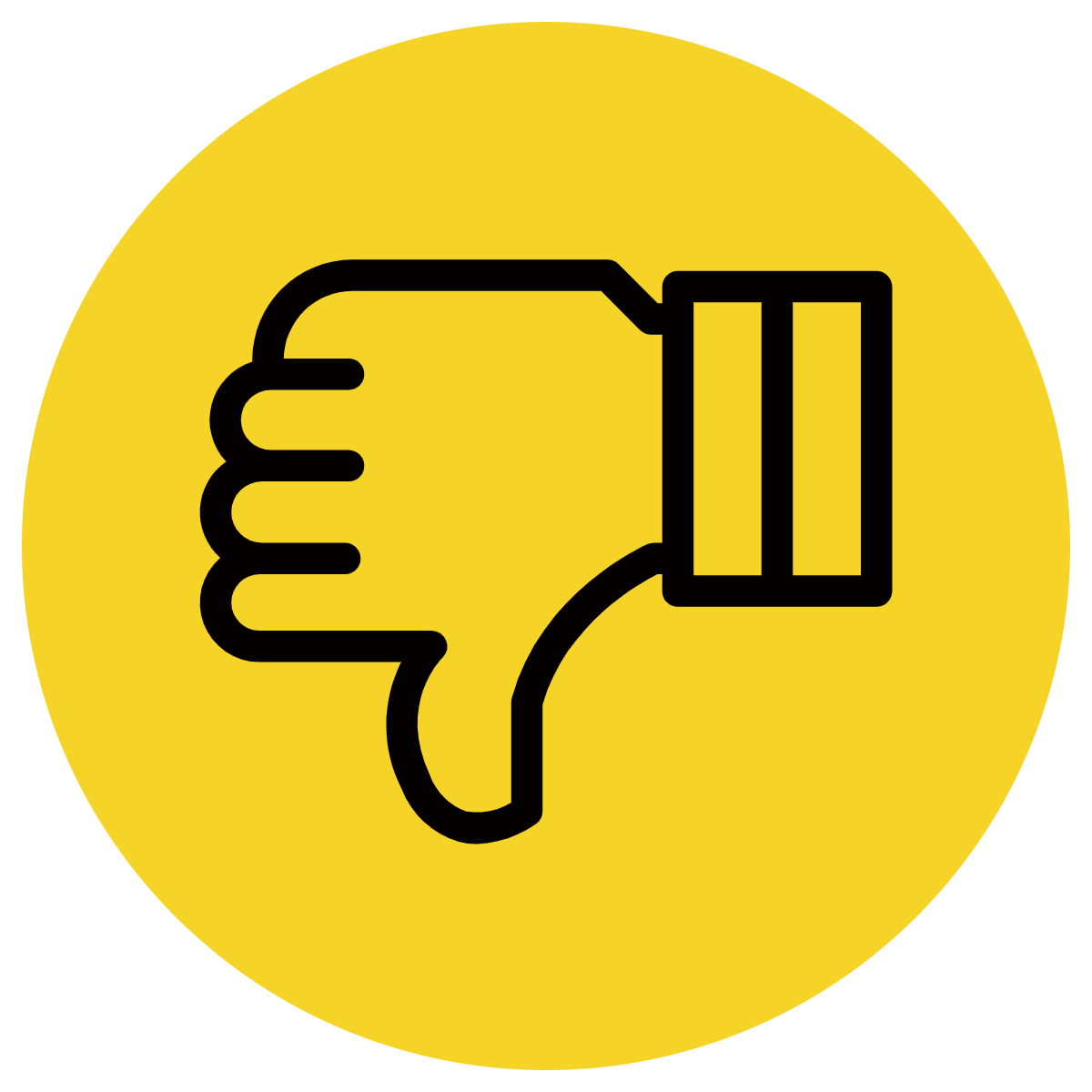 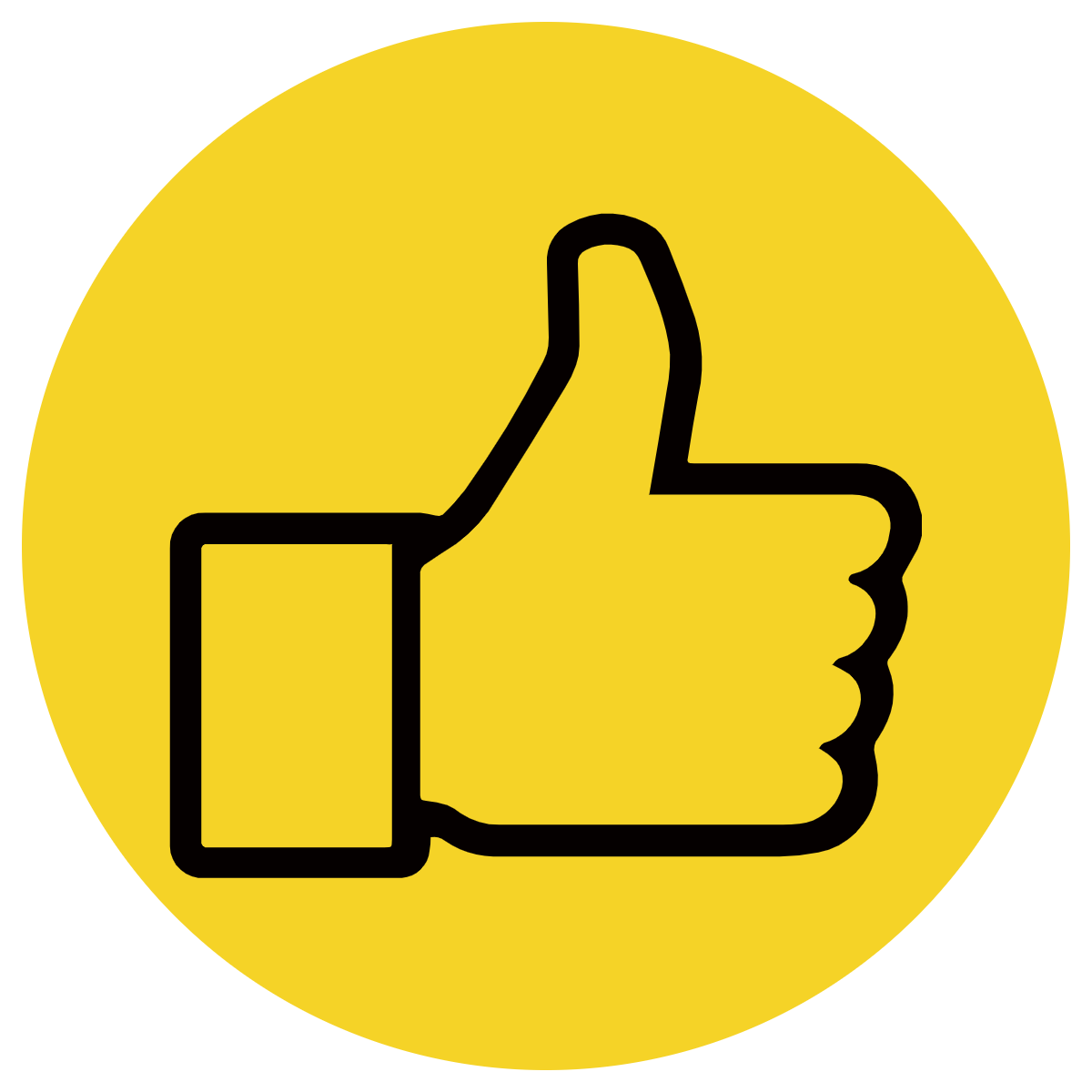 Complete the sentence with more information that matches the conjunction.
CFU:

Why is that answer correct/incorrect?
Which sentence endings make sense?
I like most animals, but…
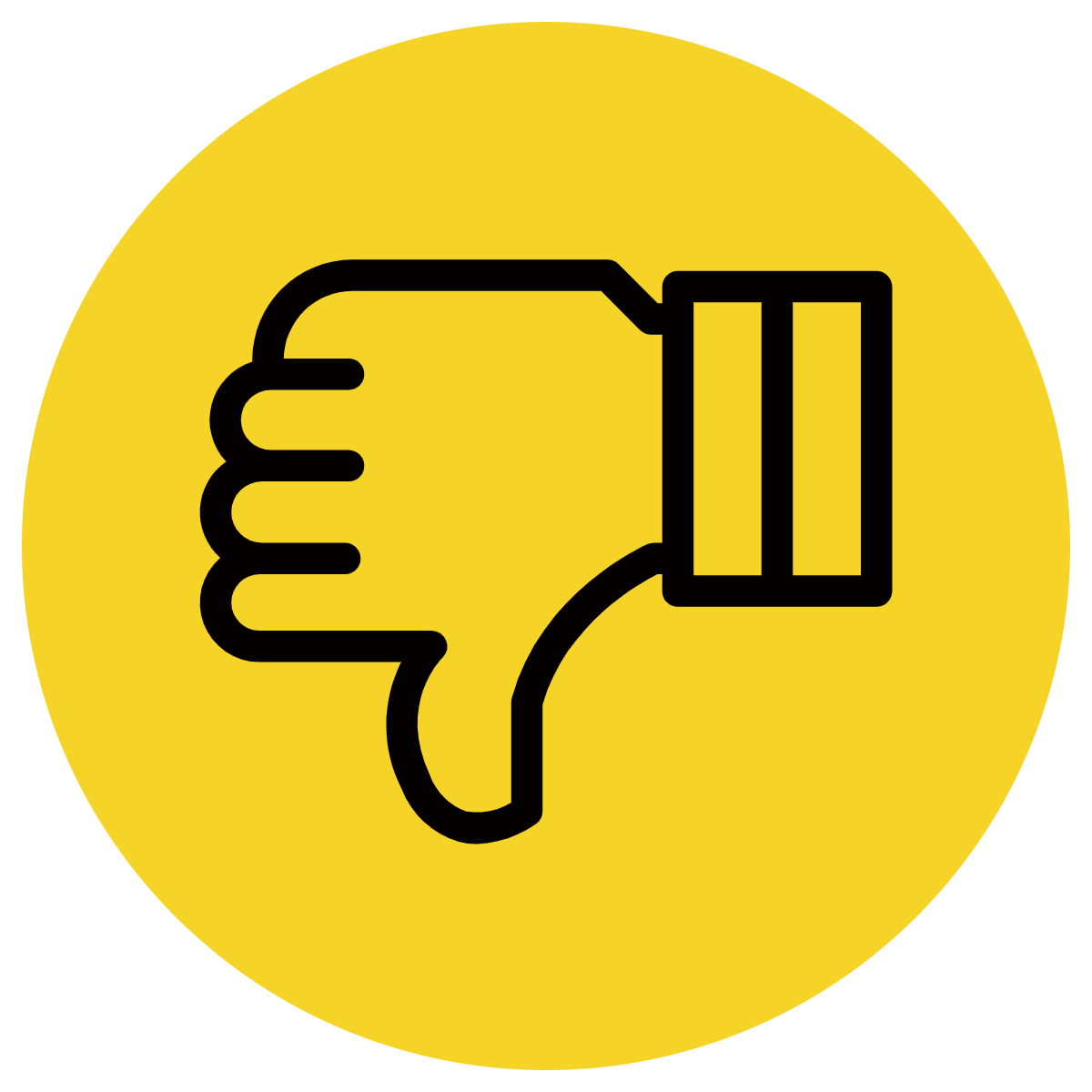 they are interesting.
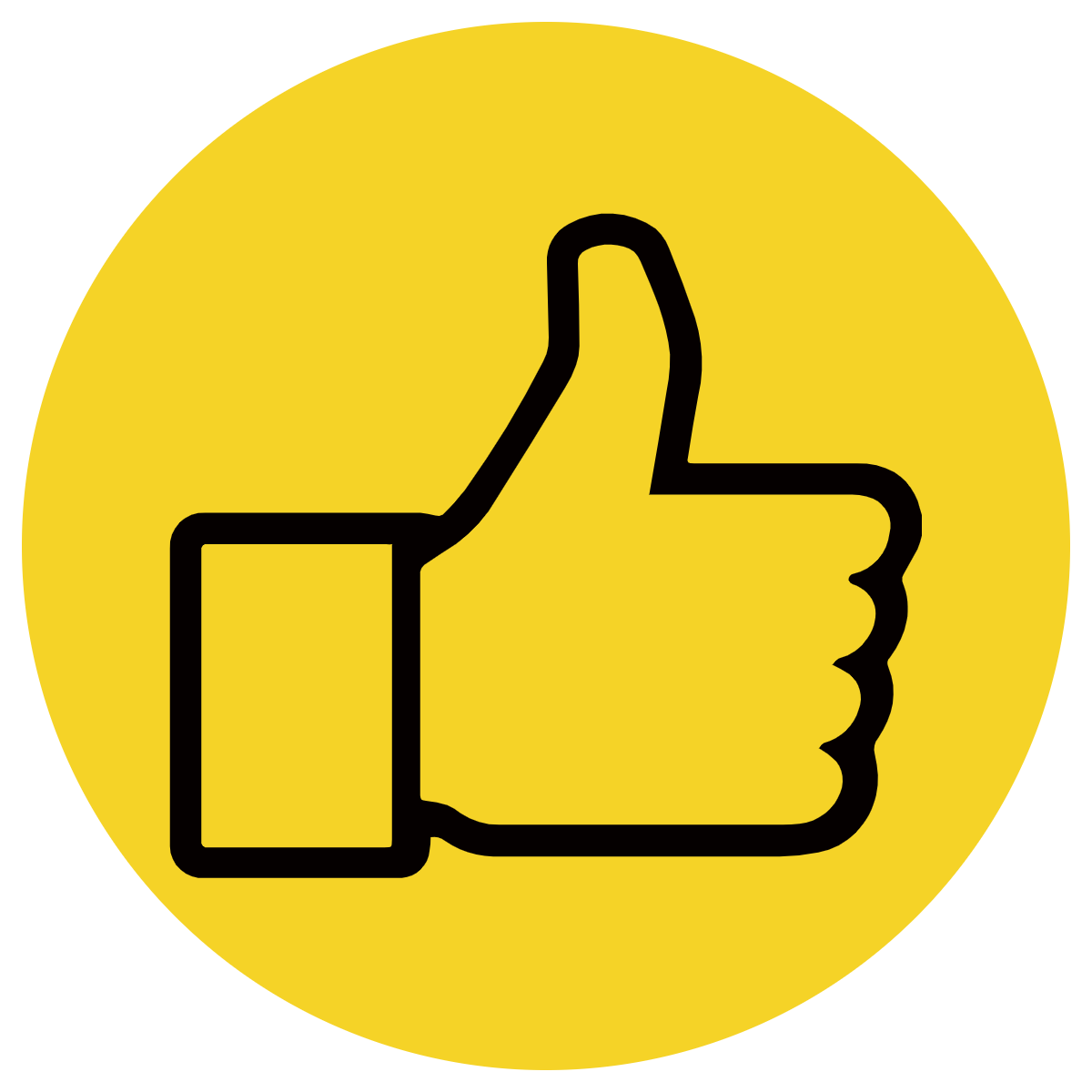 I don’t like snakes.
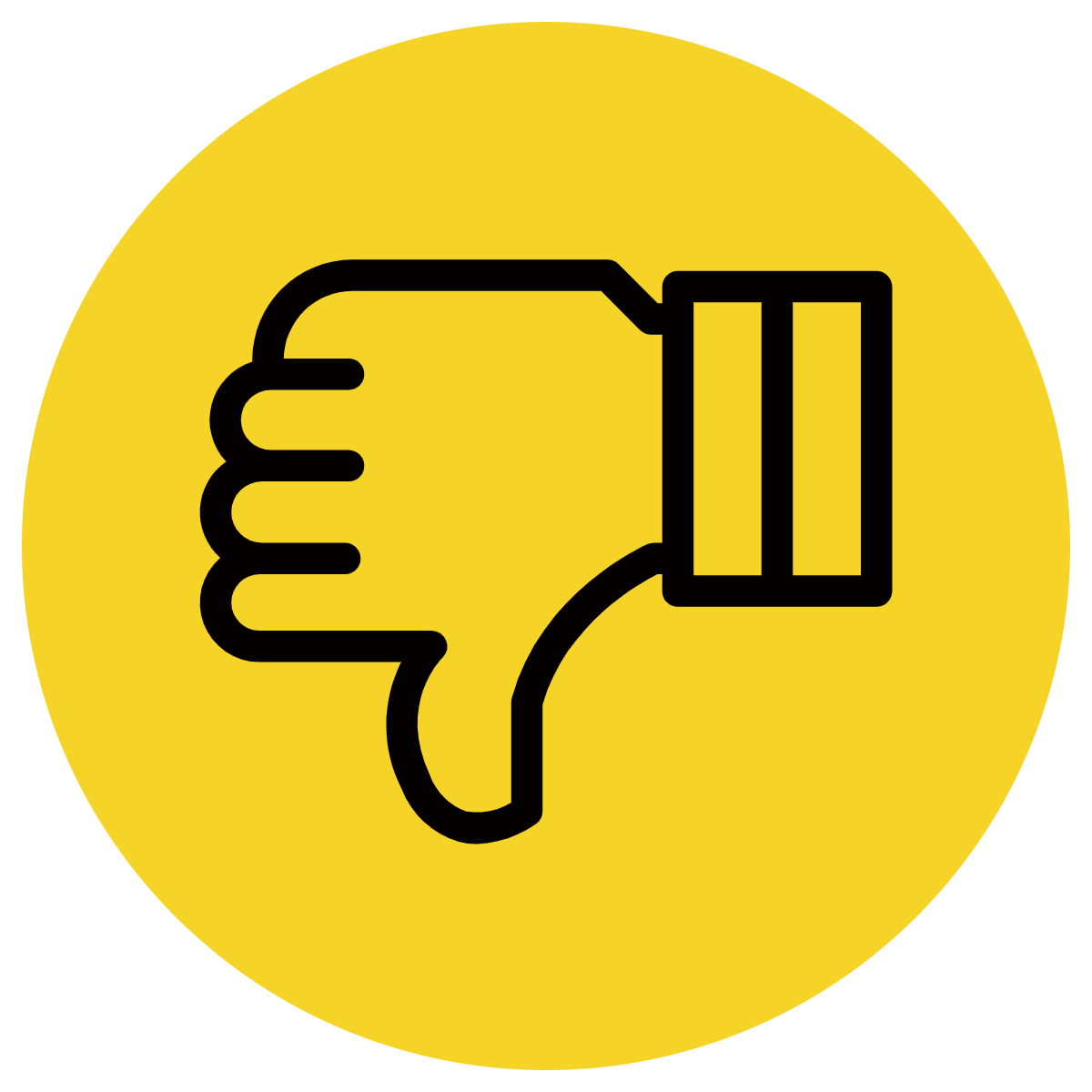 they are cute.
Hinge Point Question
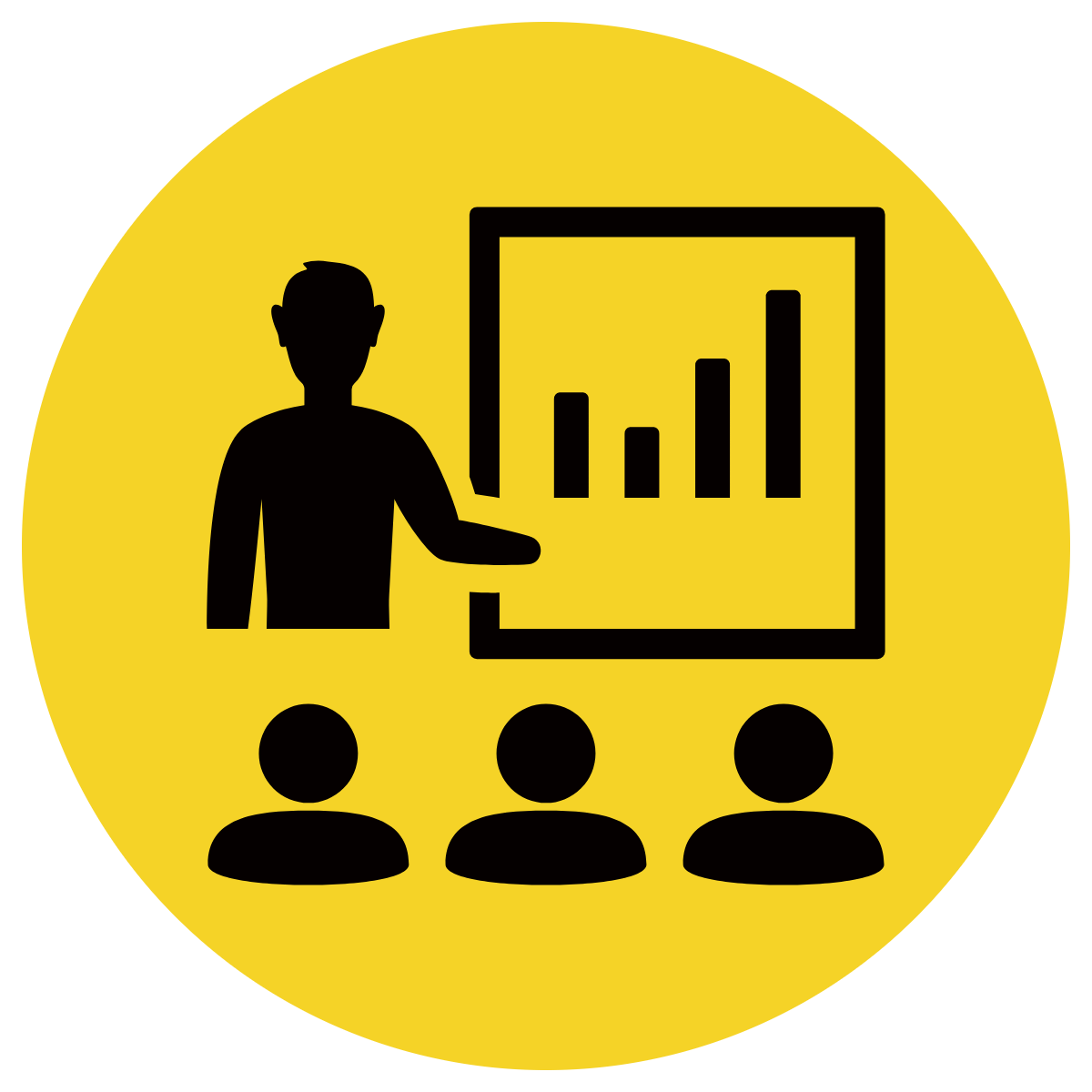 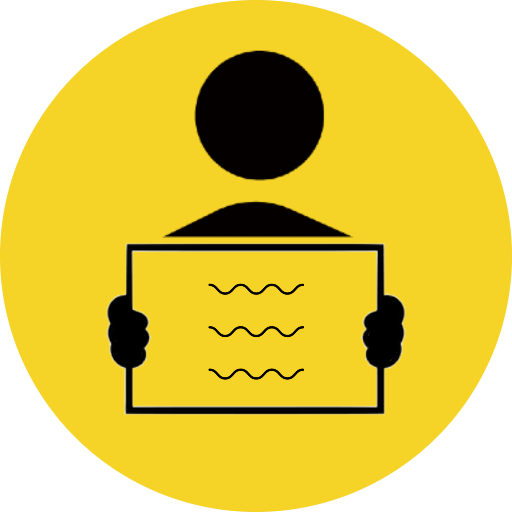 Conjunctions are joining words that connect parts of a sentence together to give more information to the reader. 
Because is a conjunction that explains why something happened or why something is true
But is a conjunction that shows a change in direction
CFU:
Why is it/ isn’t it a an example of a …
Go through each option one-at-a-time once students have answered on their whiteboards
Which sentences use conjunctions because and but  correctly-
The dog is running because he saw a cat.

 The dog is running because I like dogs.

c)    The dog is running but he can’t catch the cat.

d)    The dog is running but he can’t catch the cat but he wants to catch the cat.
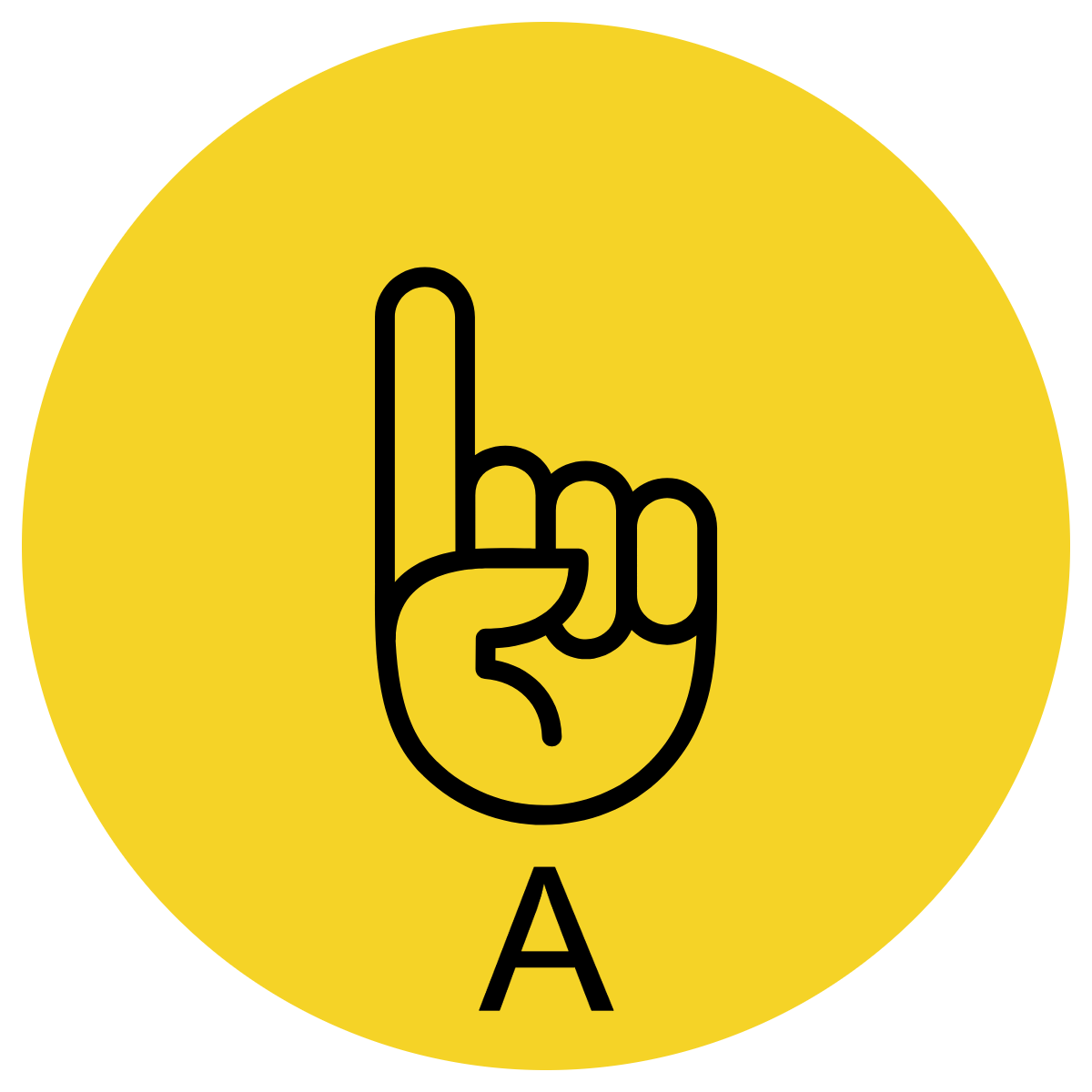 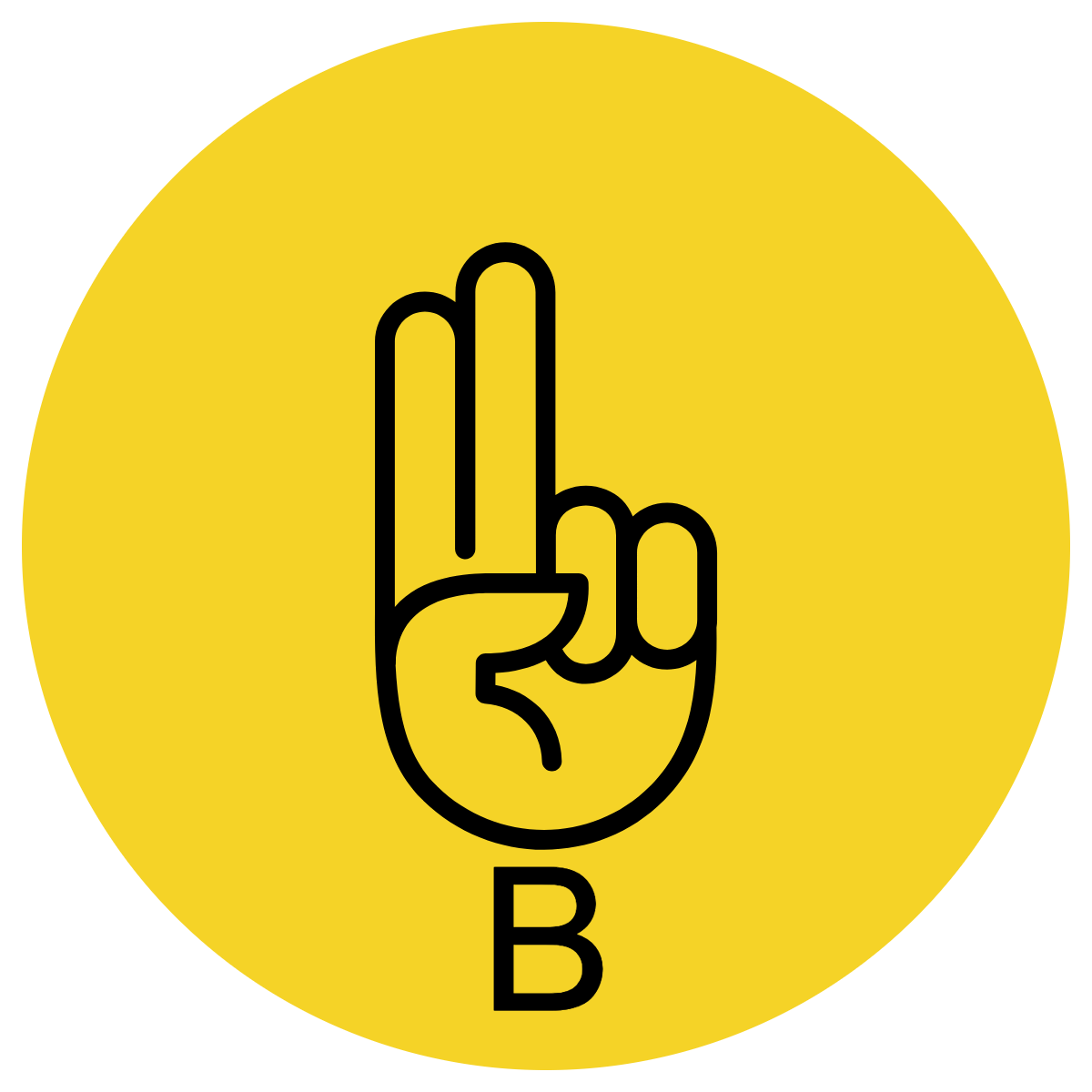 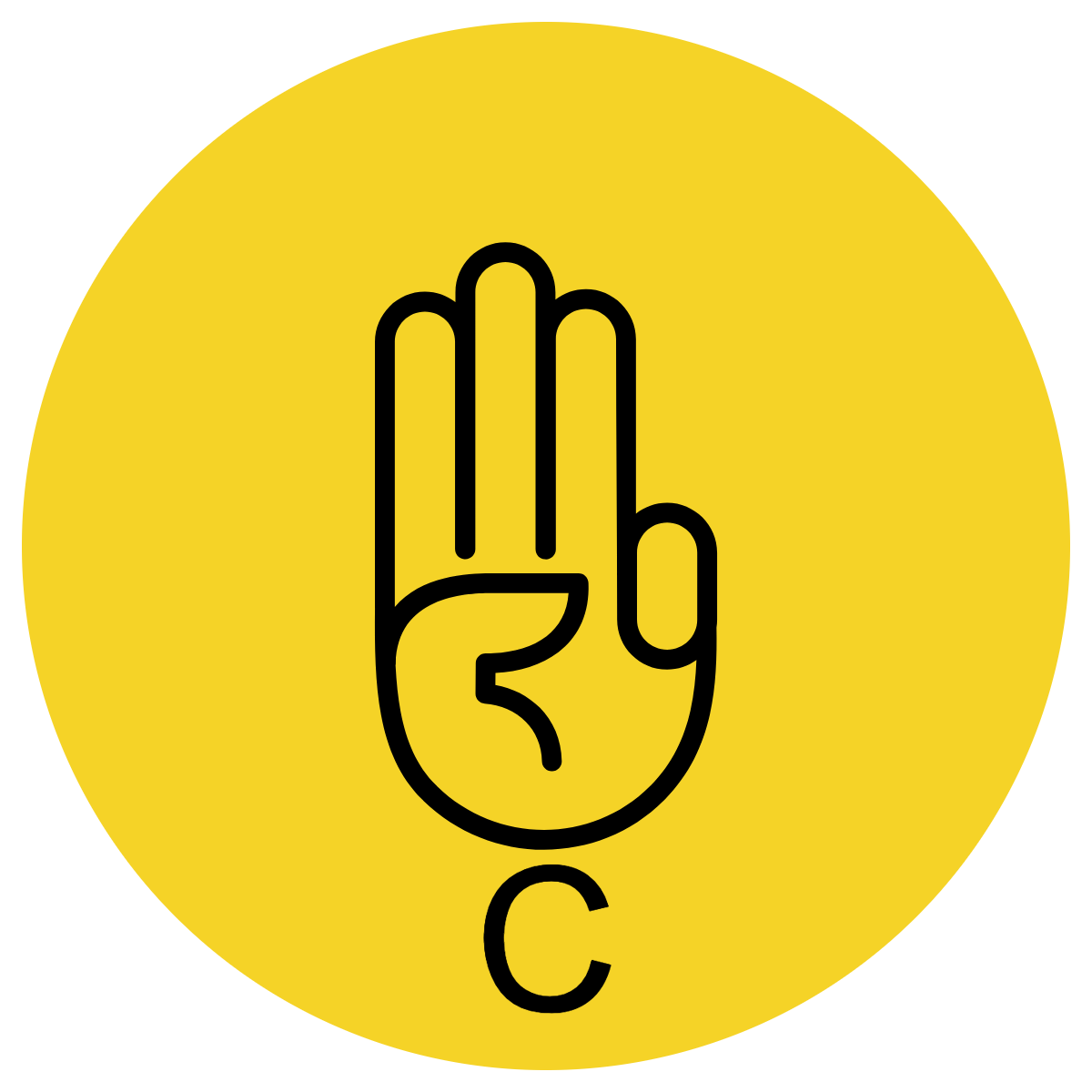 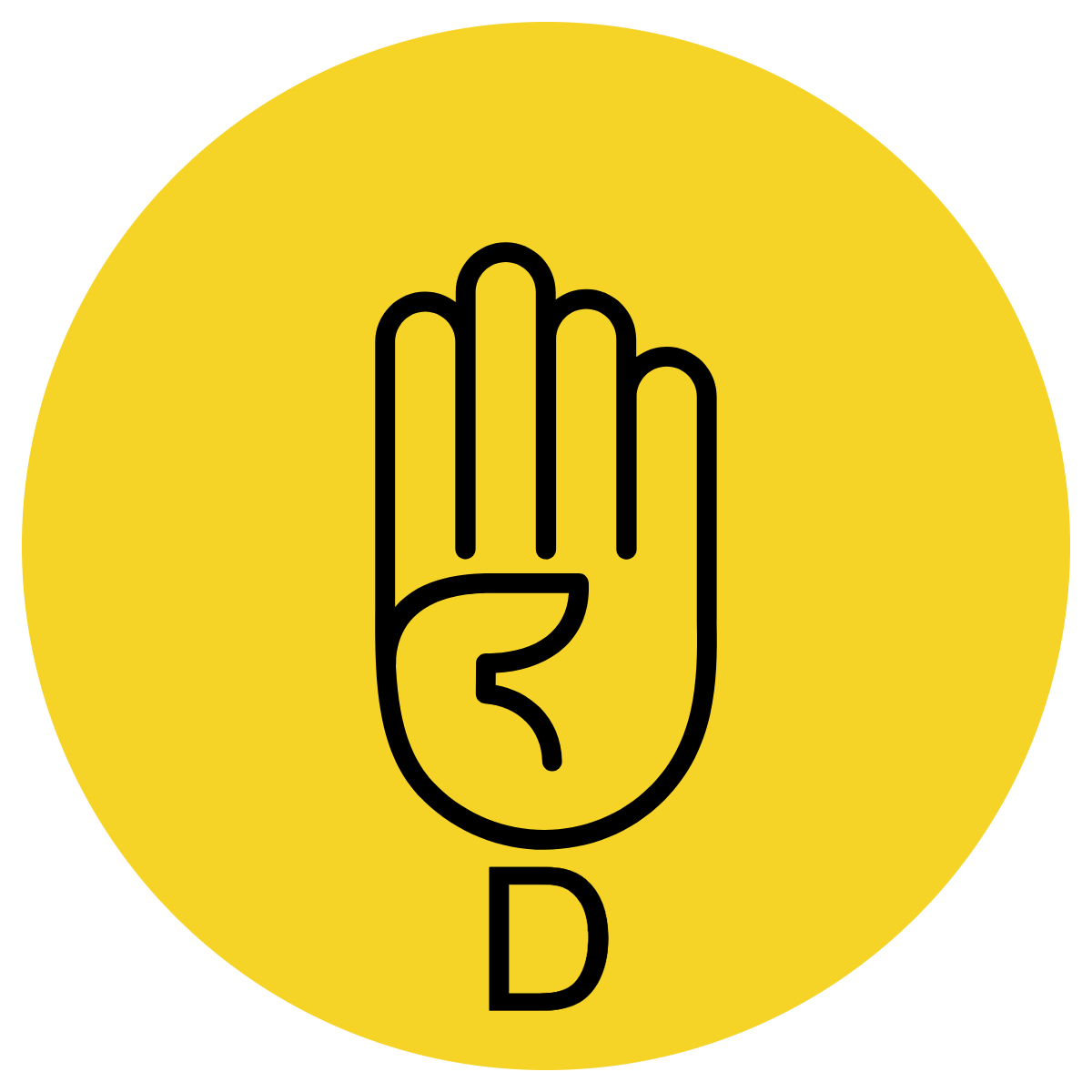 Concept Development- re-explanation
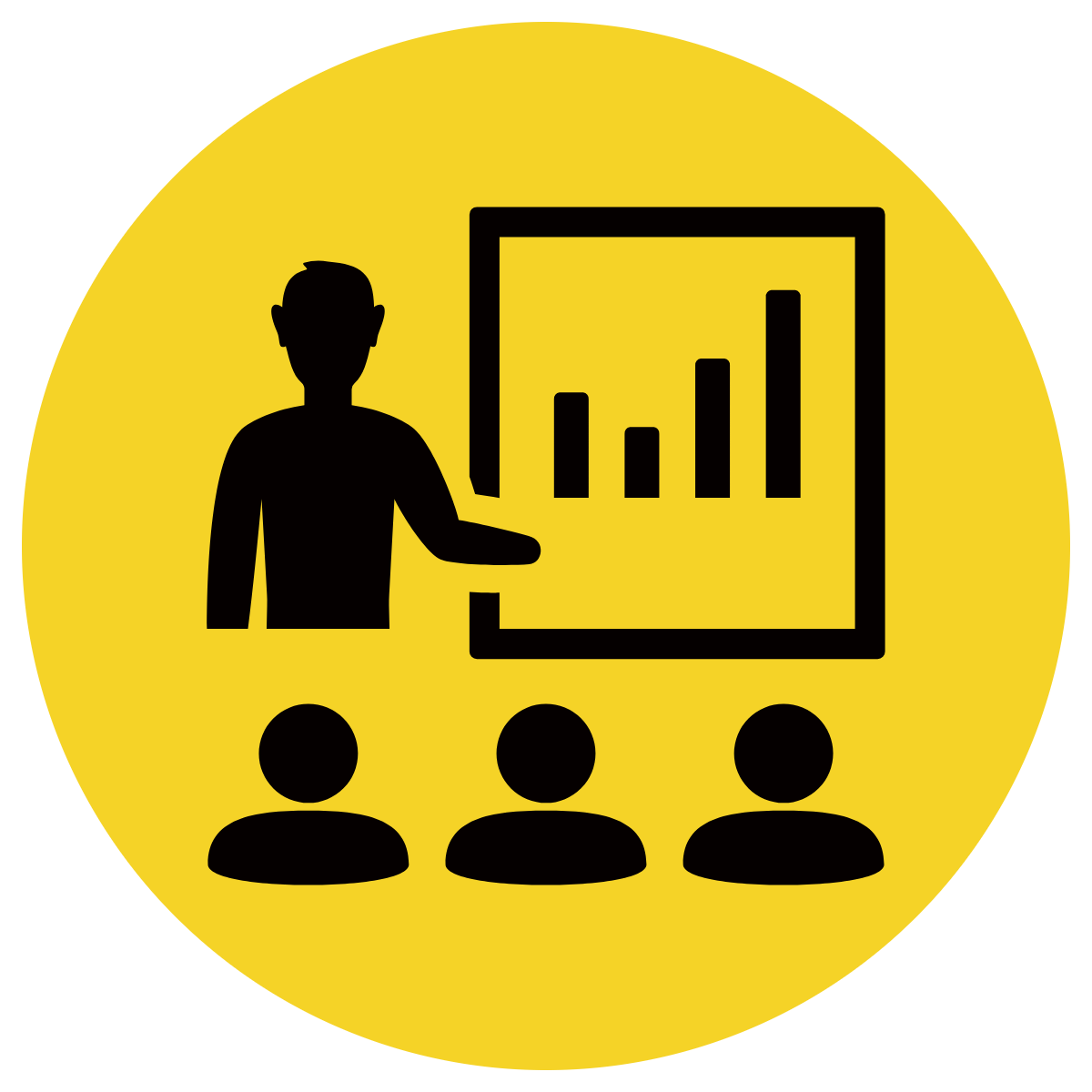 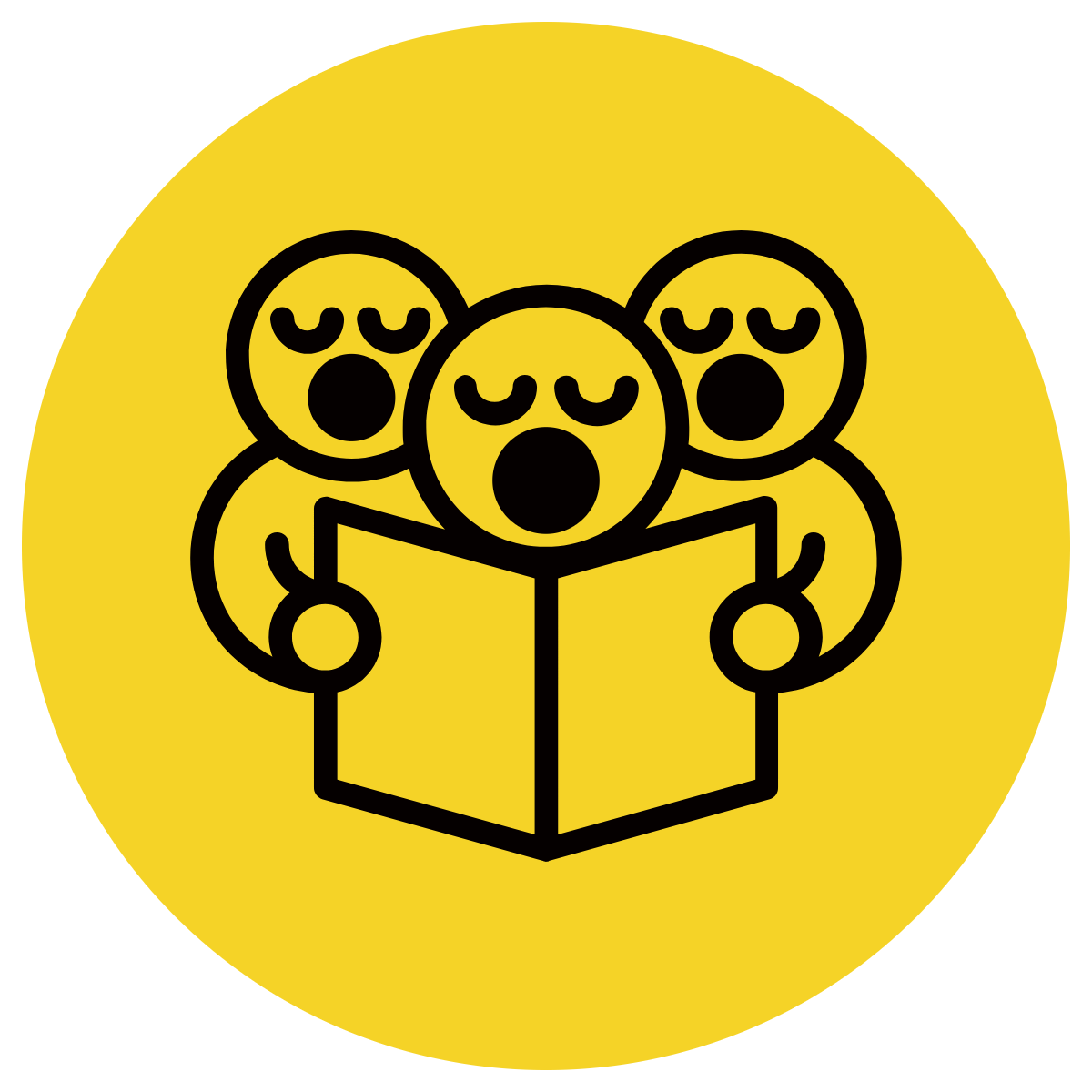 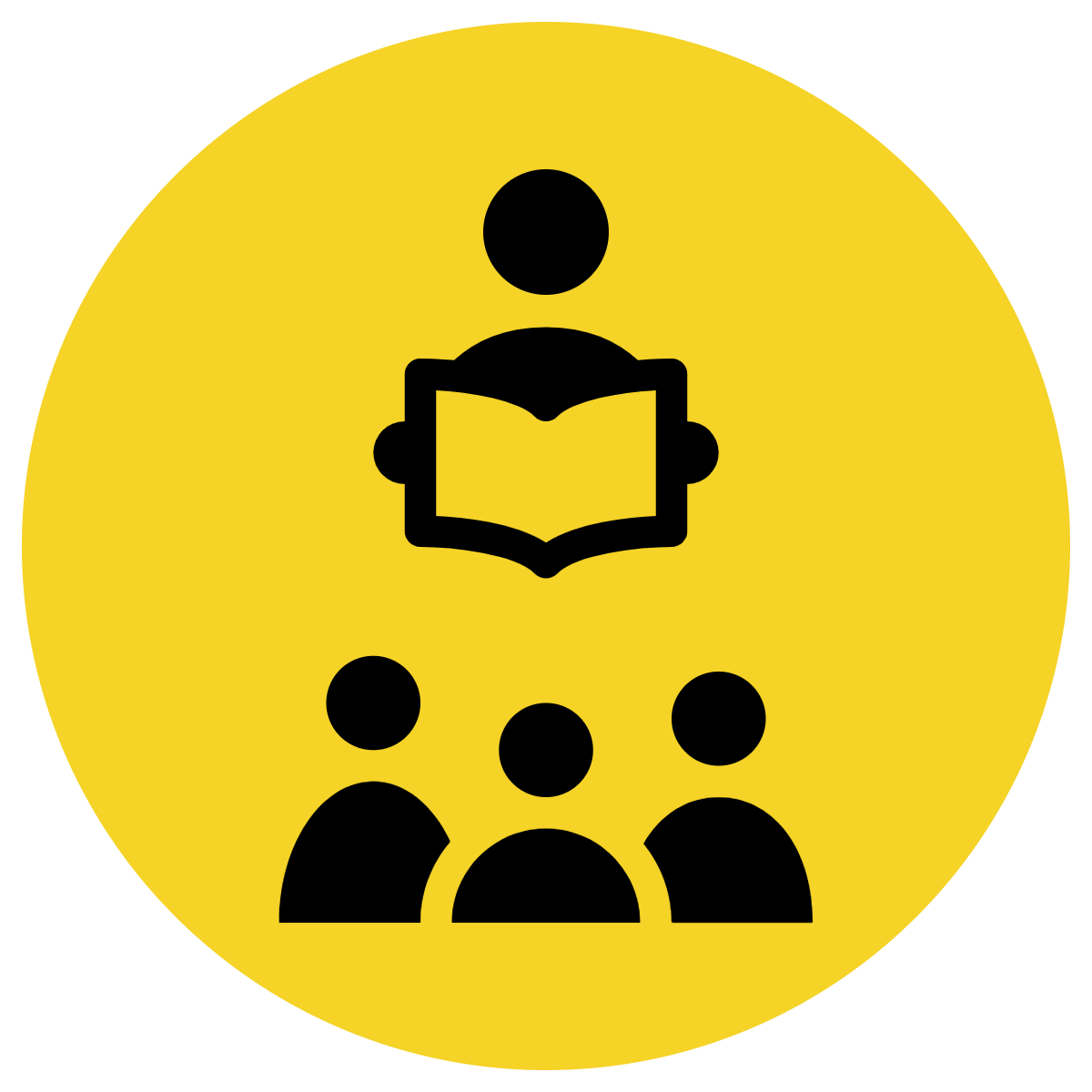 Conjunctions are joining words that connect parts of a sentence together to give more information to the reader. 
Because is a conjunction that explains why something happened or why something is true
But is a conjunction that shows a change in direction
CFU:
What are some other reasons that would match the match conjunction because/but?
I have my umbrella because it is raining.
The conjunction because is giving the reason why I have my umbrella.
I have my umbrella, but my feet are still wet.
The conjunction but changes the direction of the sentence.
Skill development: I do
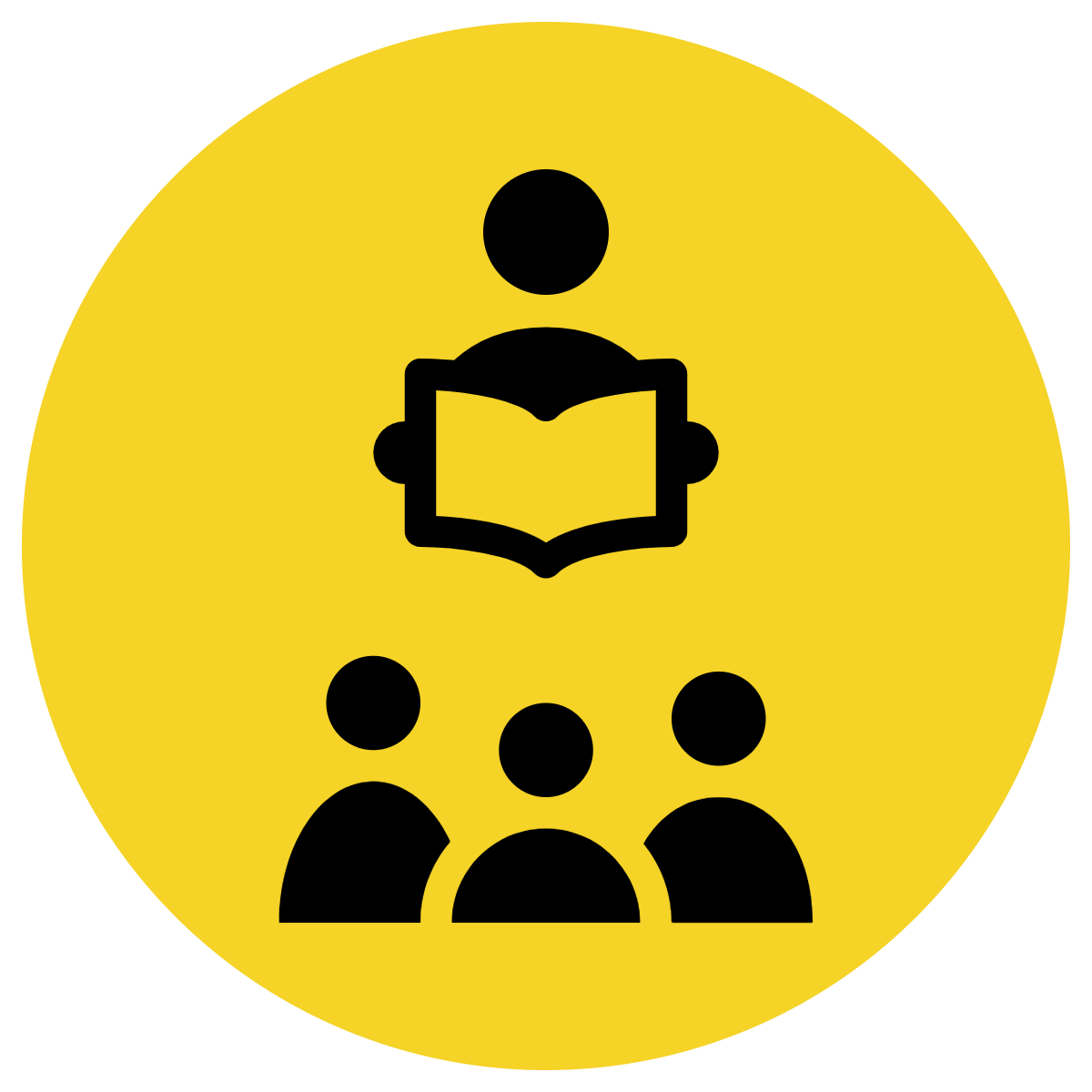 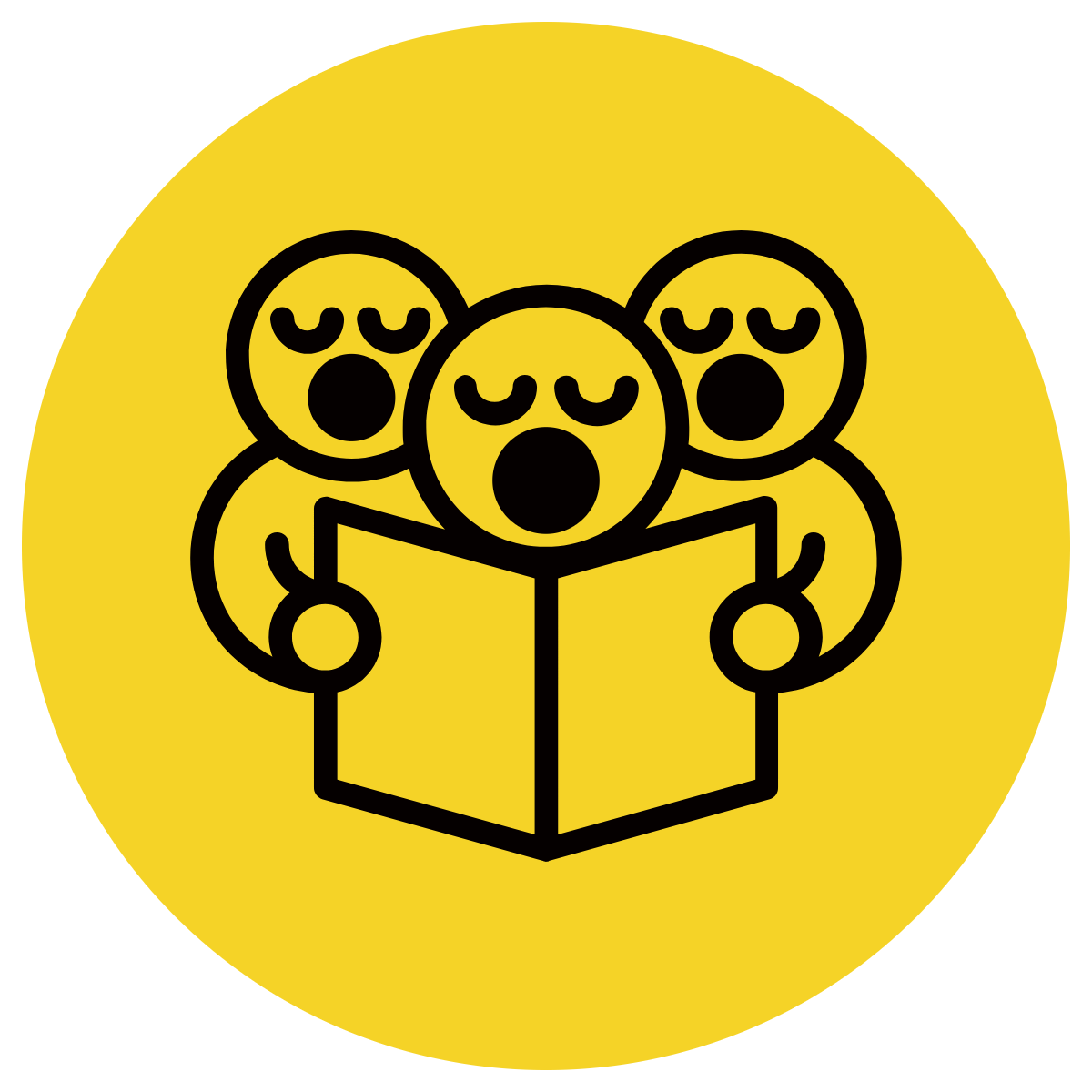 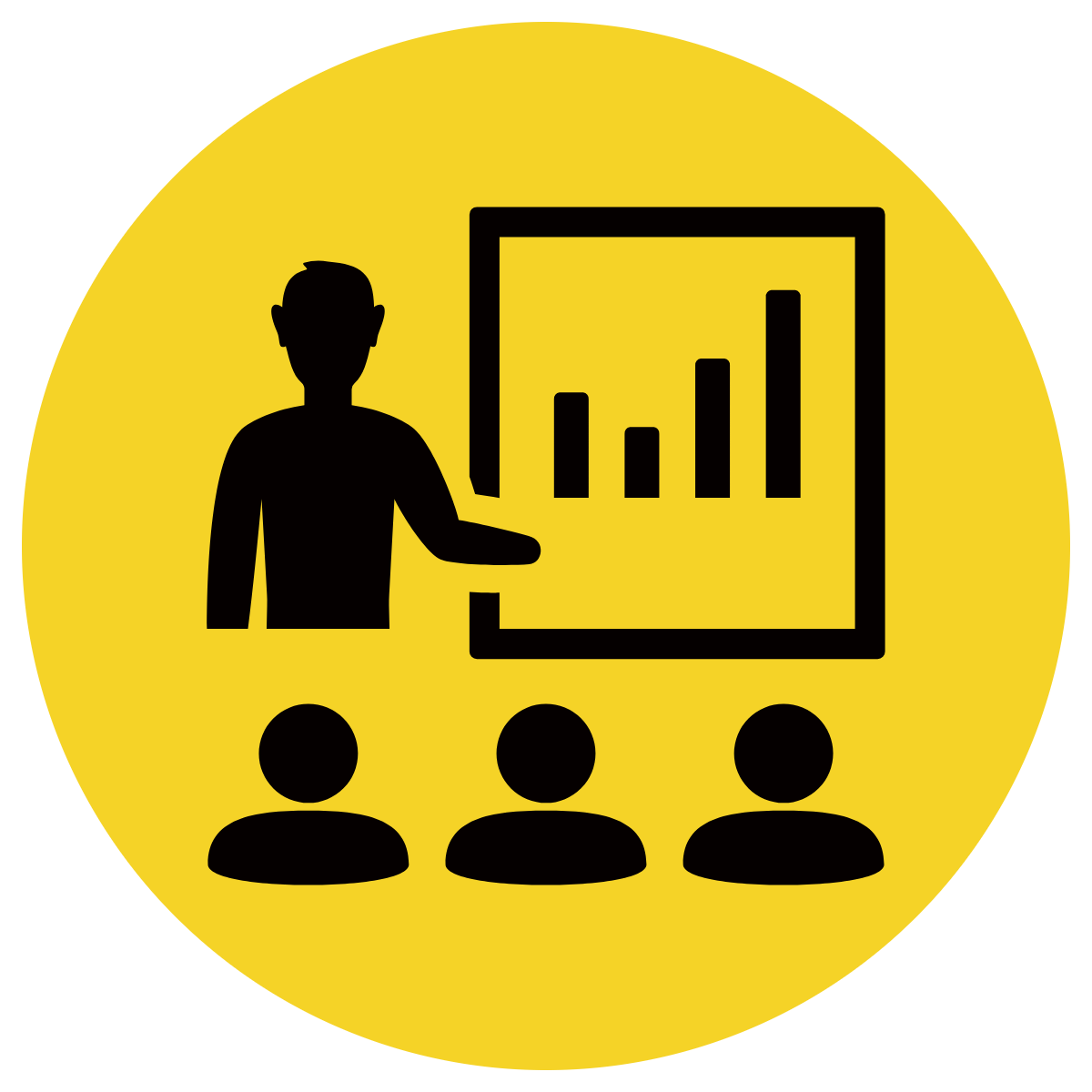 Complete the sentence with more information that matches the conjunction.
CFU:

What conjunction has been used? 

What does because tell us? 

What is the reason?

What other reasons would match the conjunction because?
because
I slept in.
This morning, I was late for work
Skill development: We do
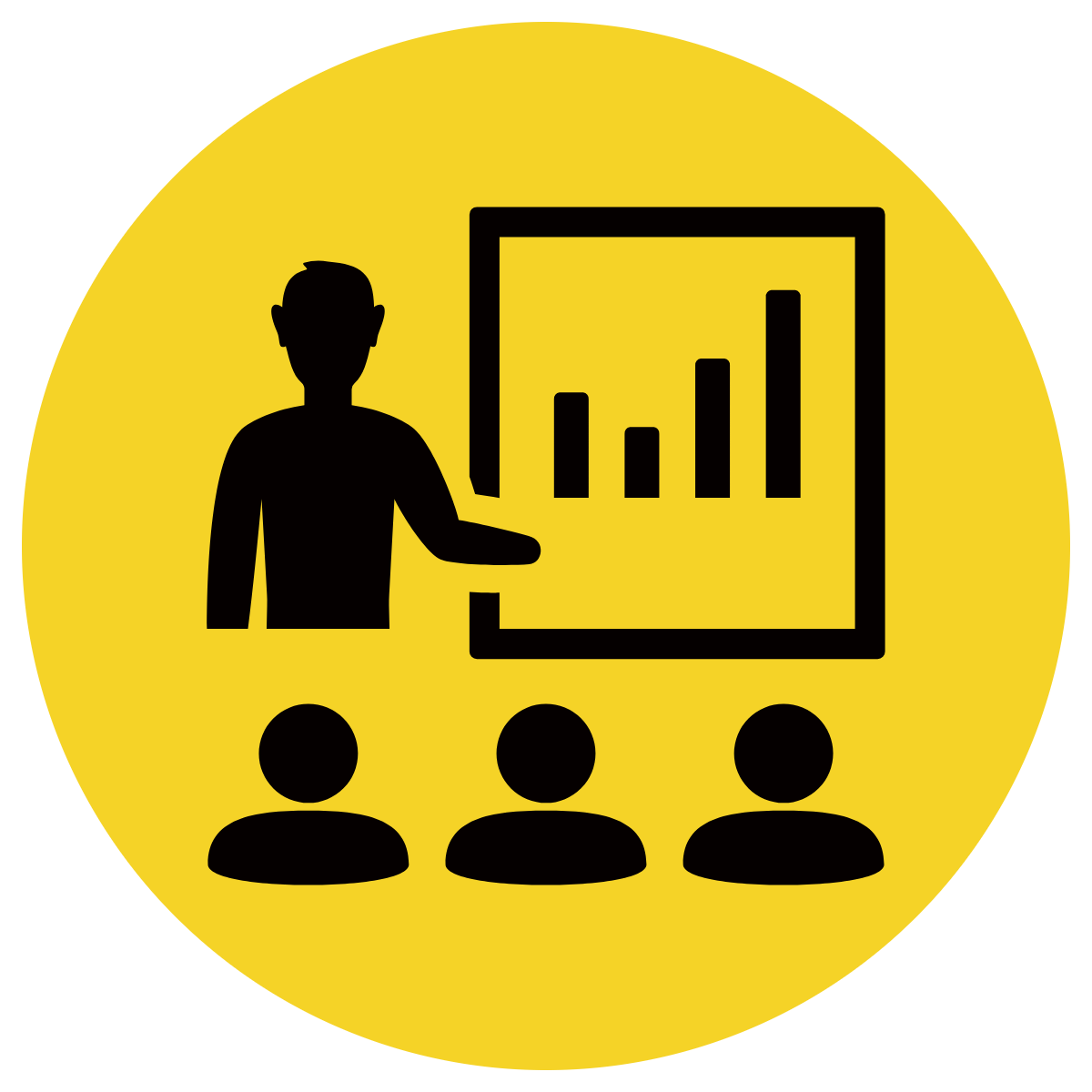 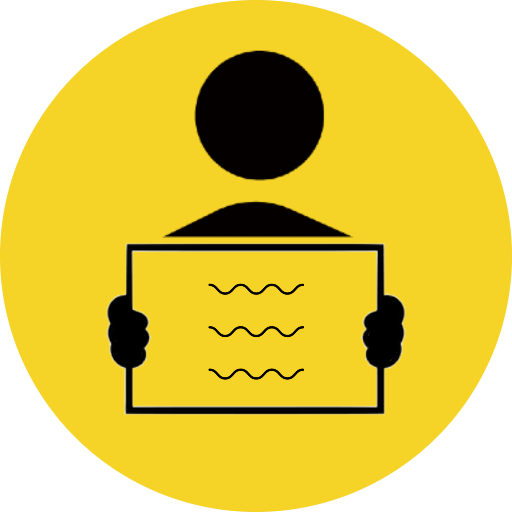 Read the sentence
Choose the correct conjunction
Re-write the sentence with the conjunction
CFU:

Why did you choose this conjunction? How does it link the next part of the sentence?
Which conjunction makes sense?
we forgot to bring our dog.
We went to the vet_______
, but
because
but
Skill development: We do
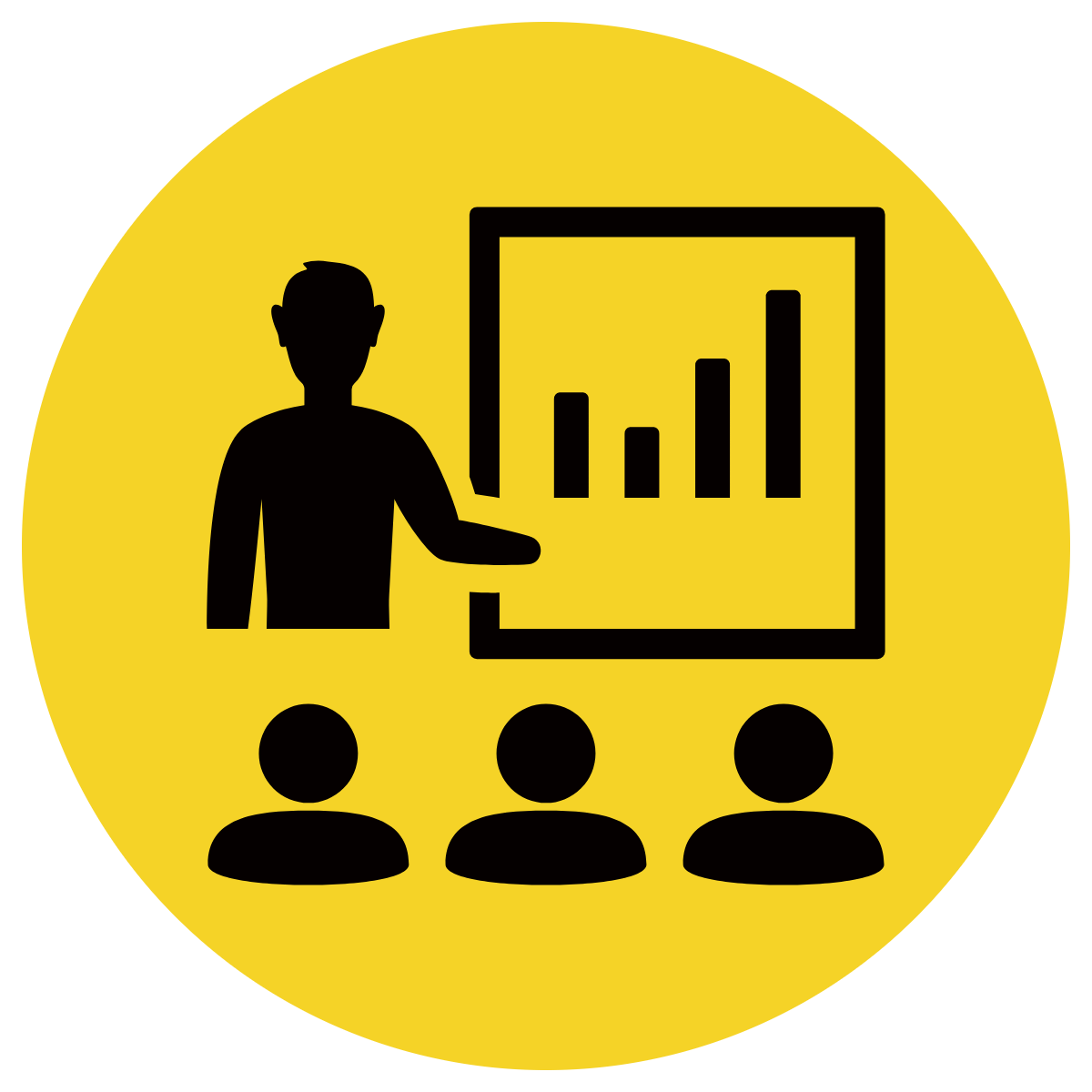 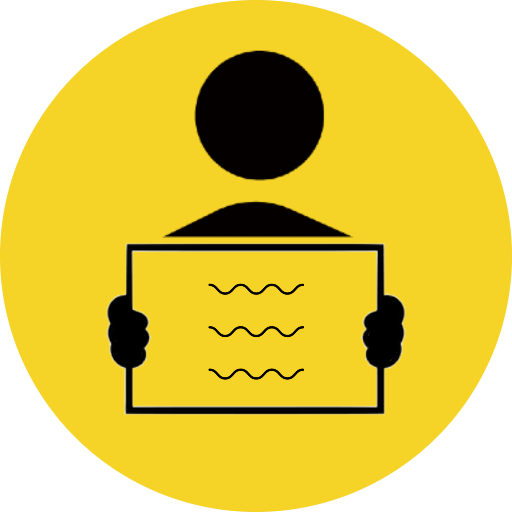 Read the sentence
Choose the correct conjunction
Re-write the sentence with the conjunction
CFU:

Why did you choose this conjunction? How does it link the next part of the sentence?
Which conjunction makes sense?
I wasn’t looking.
I bumped into the table _________
because
because
but
Skill development: We do
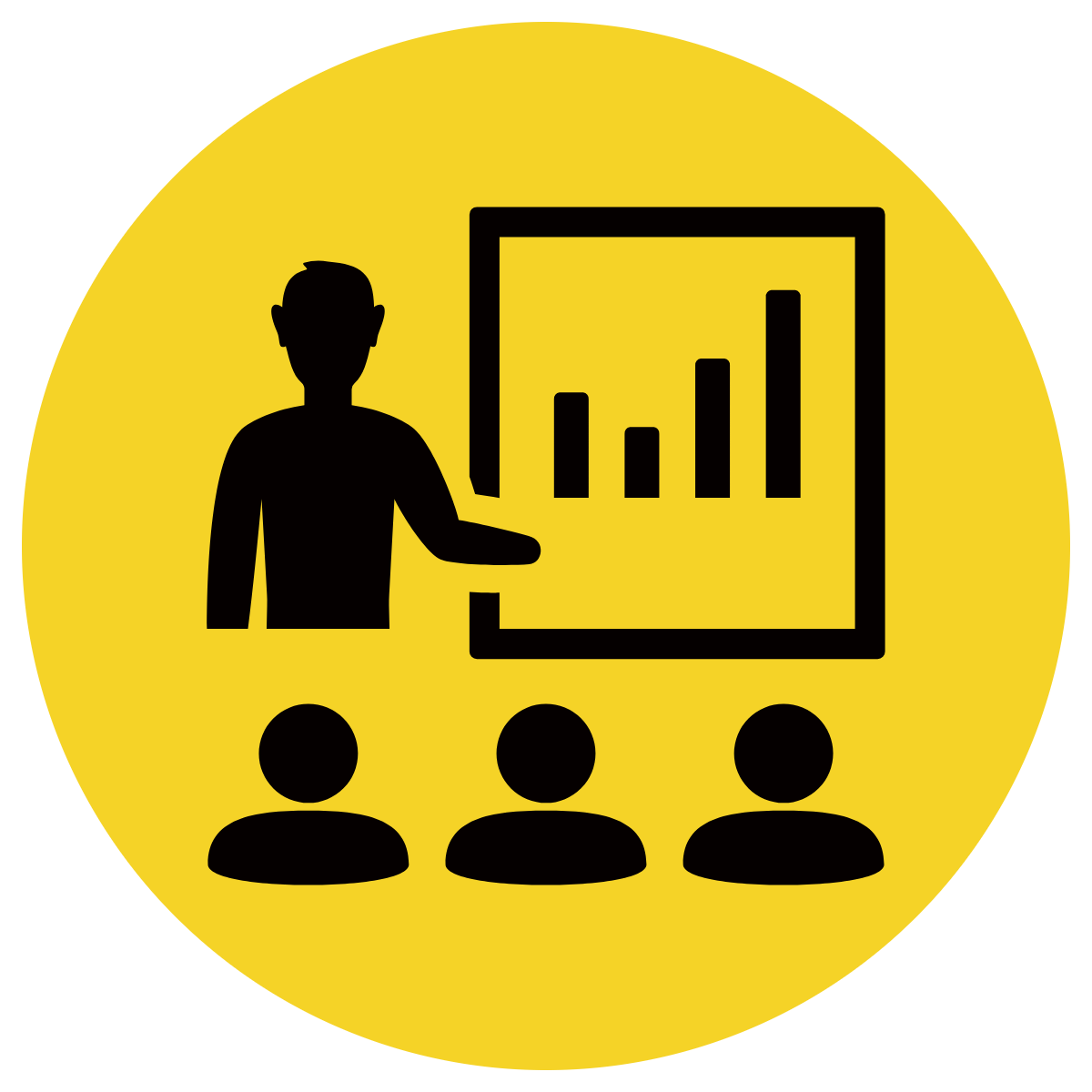 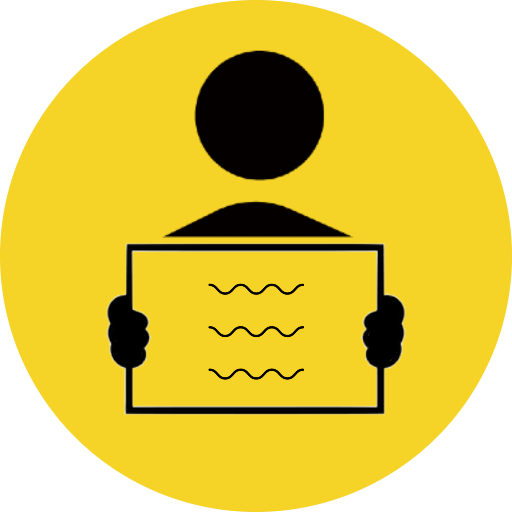 Read the sentence
Choose the correct conjunction
Re-write the sentence with the conjunction
CFU:

Why did you choose this conjunction? How does it link the next part of the sentence?
Which conjunction makes sense?
it’s cold outside.
because
You should wear a jacket__________
because
but
Skill development: We do
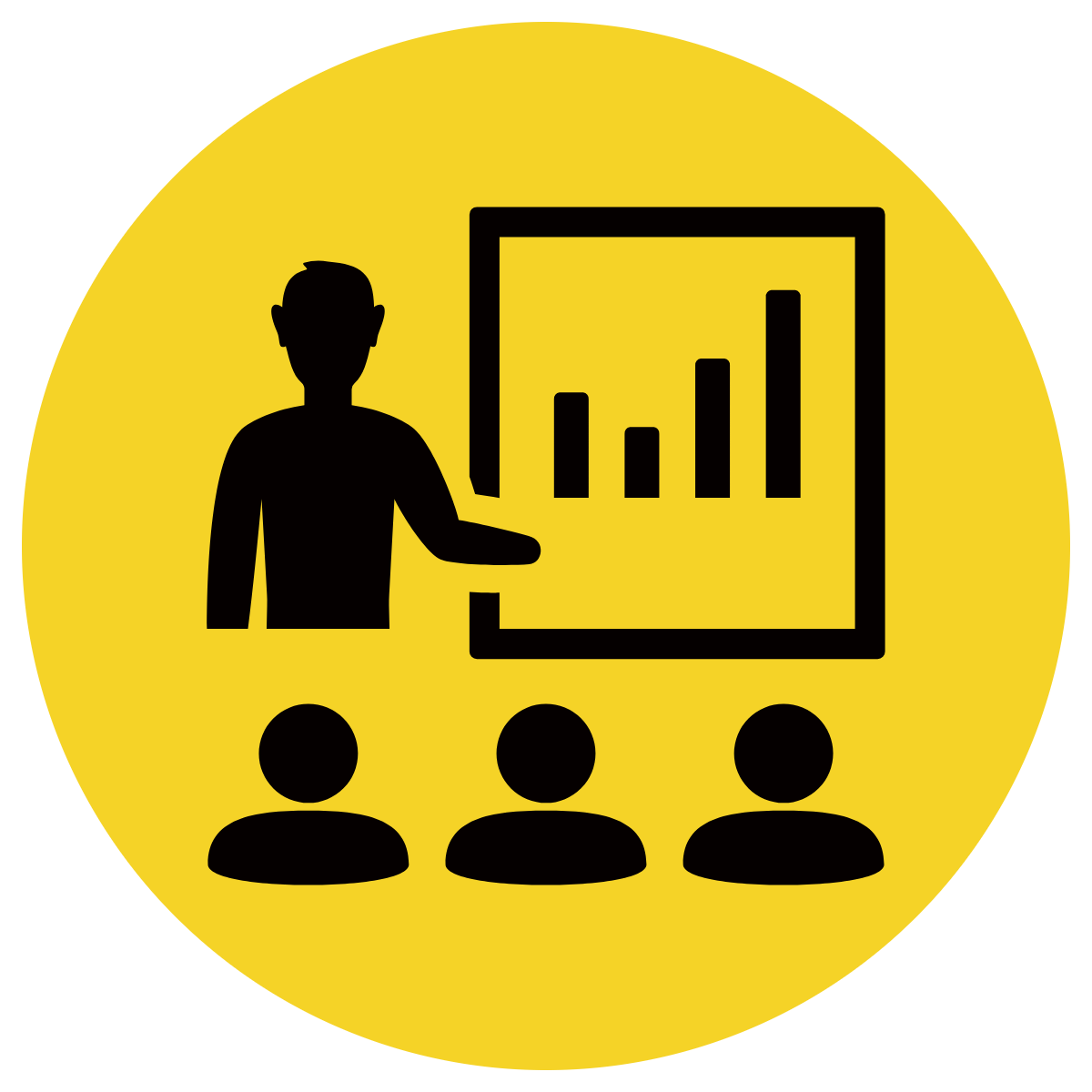 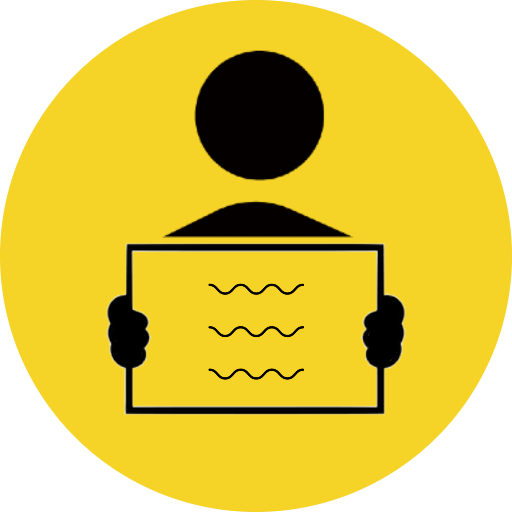 Read the sentence
Choose the correct conjunction
Re-write the sentence with the conjunction
CFU:

Why did you choose this conjunction? How does it link the next part of the sentence?
Which conjunction makes sense?
Sally knocked on the door _____
, but
there was no answer.
because
but
Skill development: I do
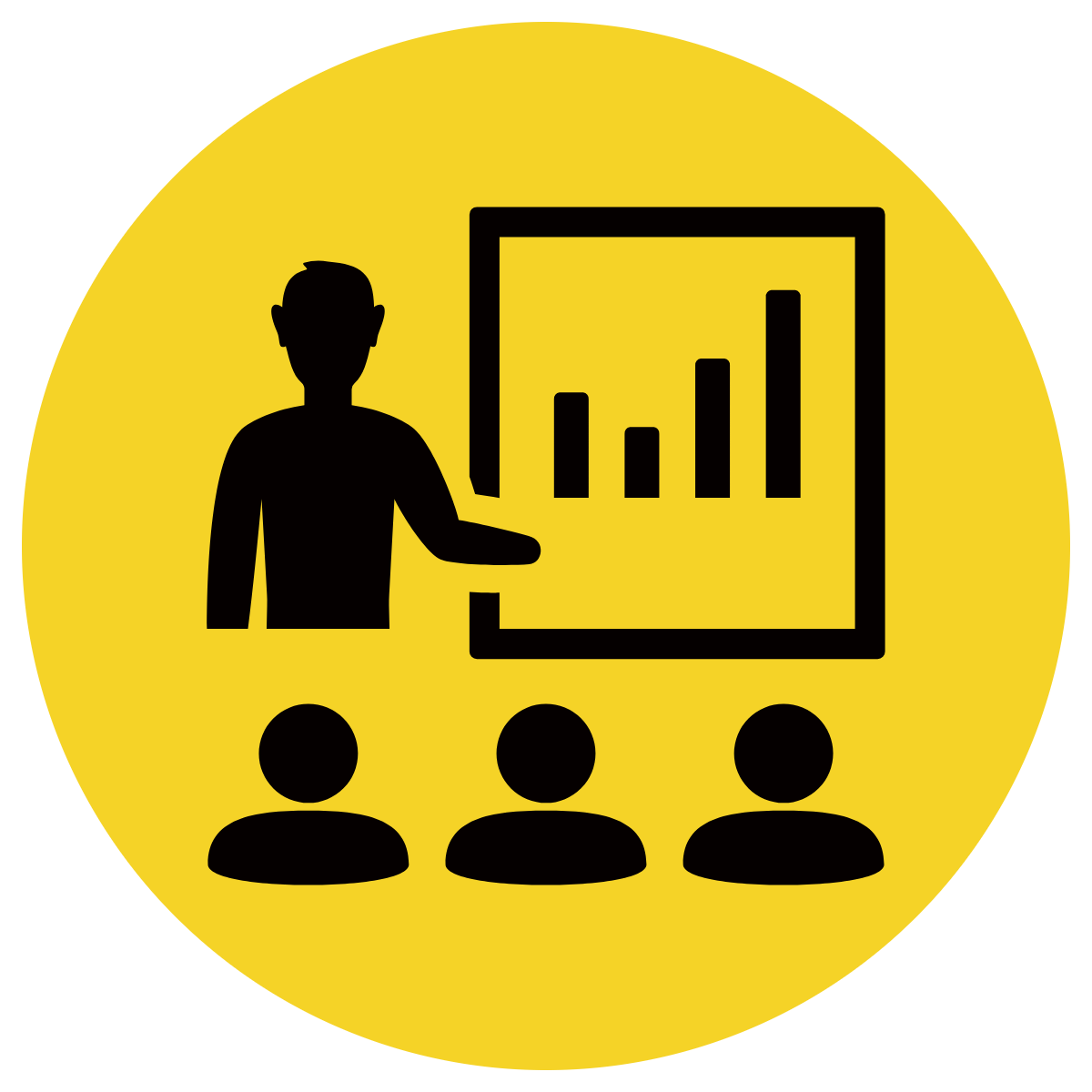 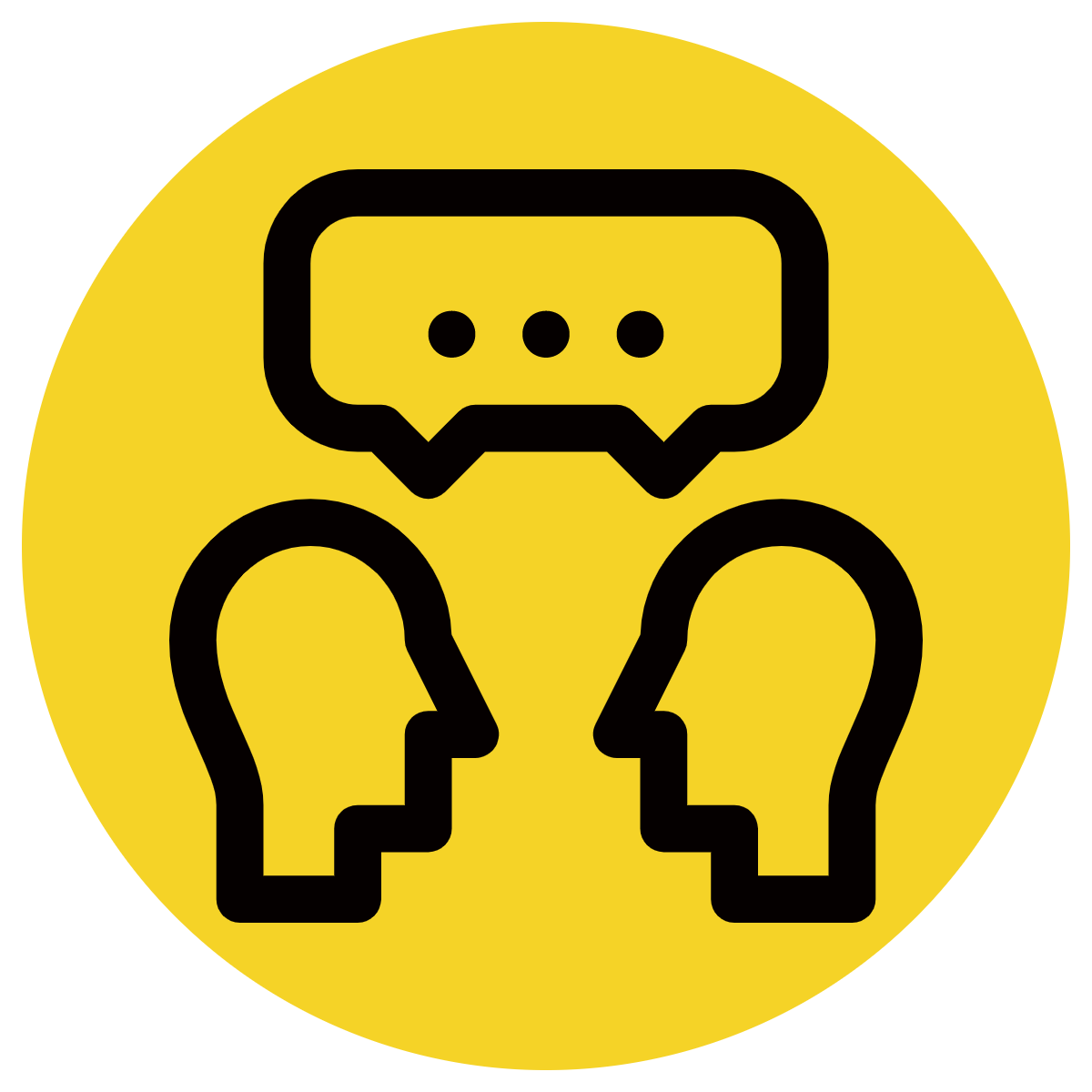 Read the start of the sentence
Complete the sentence based on the conjunction
CFU:

Why did you choose this conjunction? How does it link the next part of the sentence?
James needed to put on sun cream because…
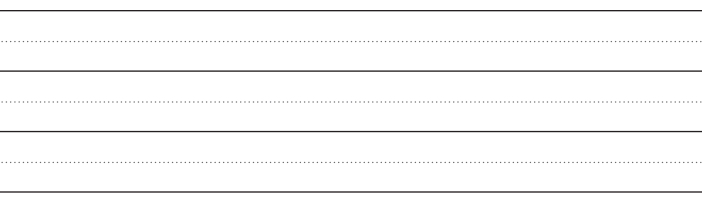 Pair-share possible endings, listen to some non-volunteers and option to model writing one answer.
Skill development: We do
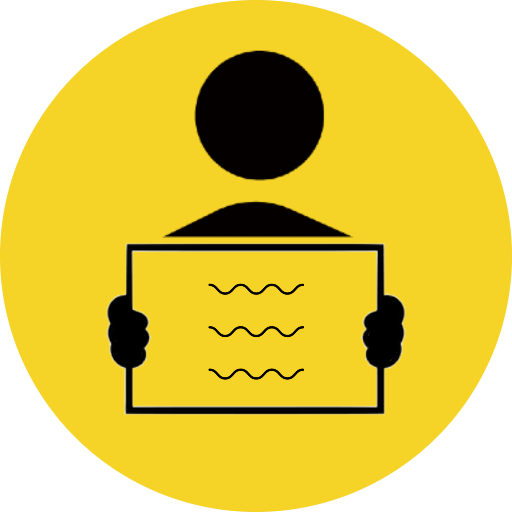 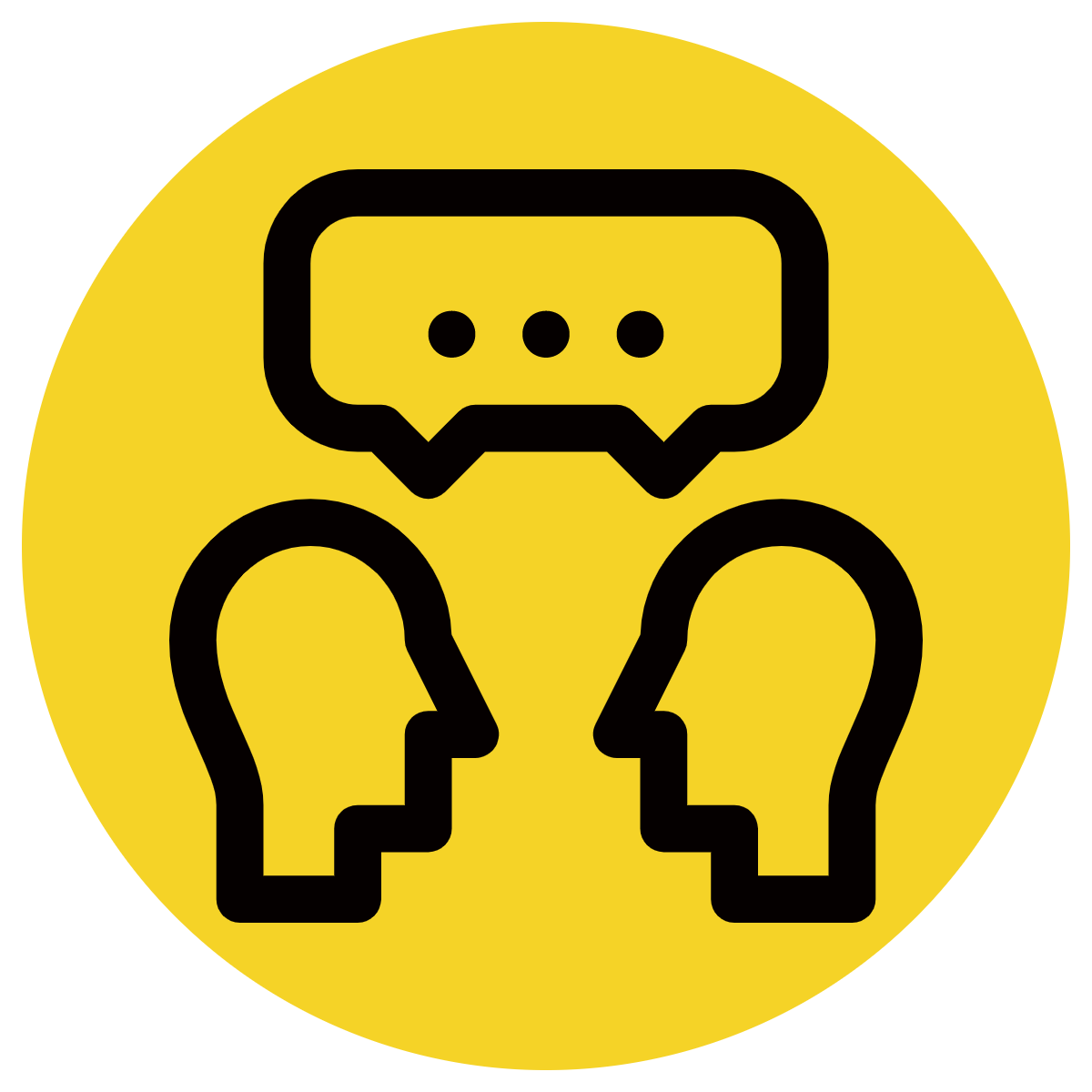 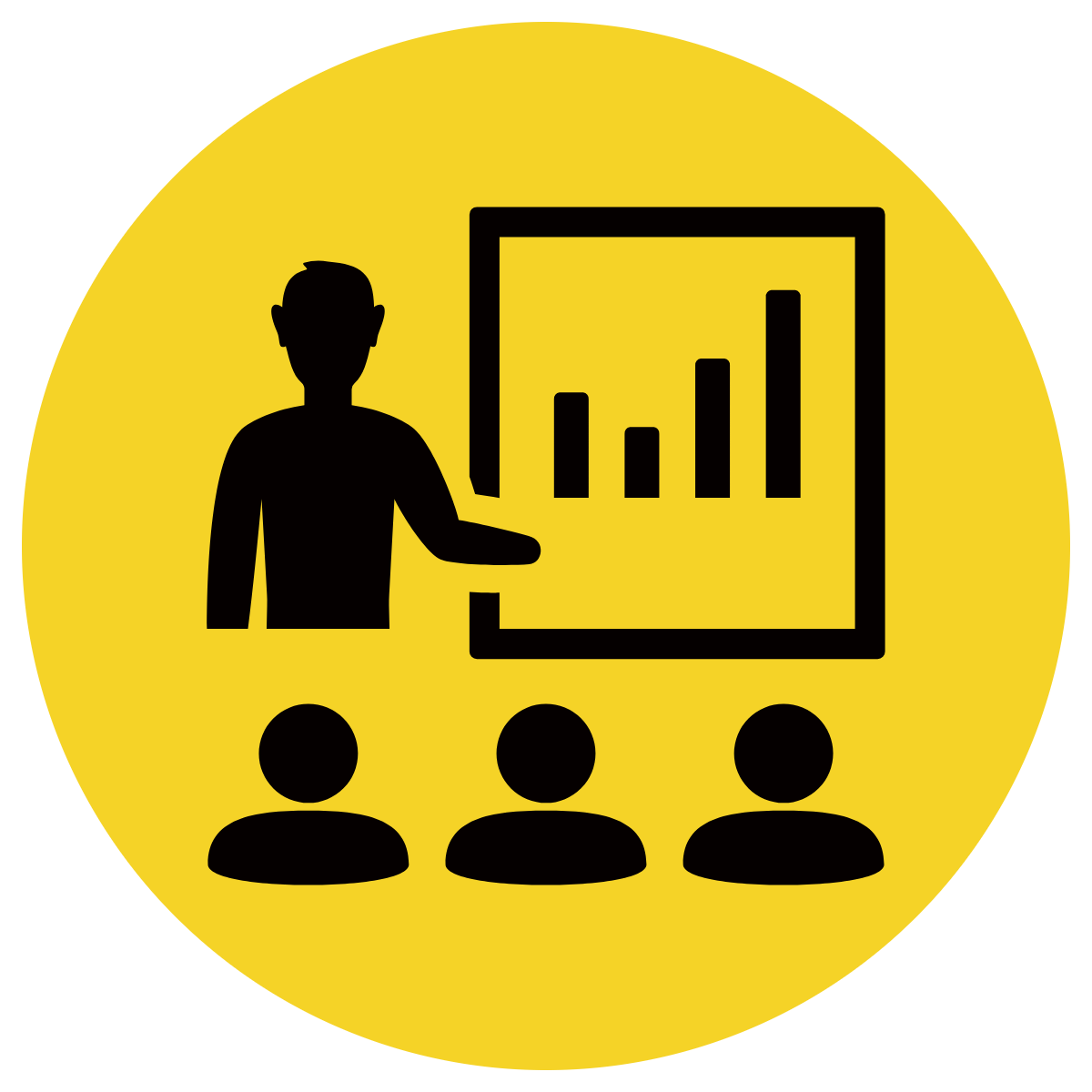 Read the start of the sentence
Complete the sentence based on the conjunction
CFU:

Why did you choose this conjunction? How does it link the next part of the sentence?
James needed to put on sun cream, but…
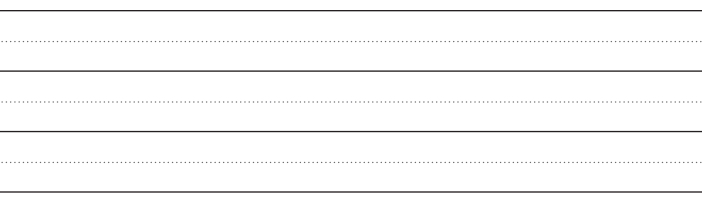 Skill development: We do
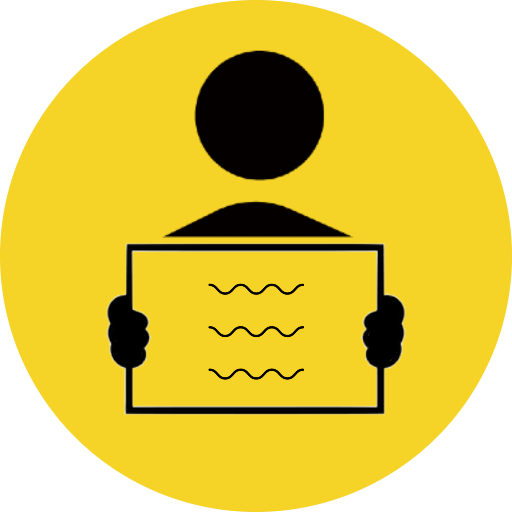 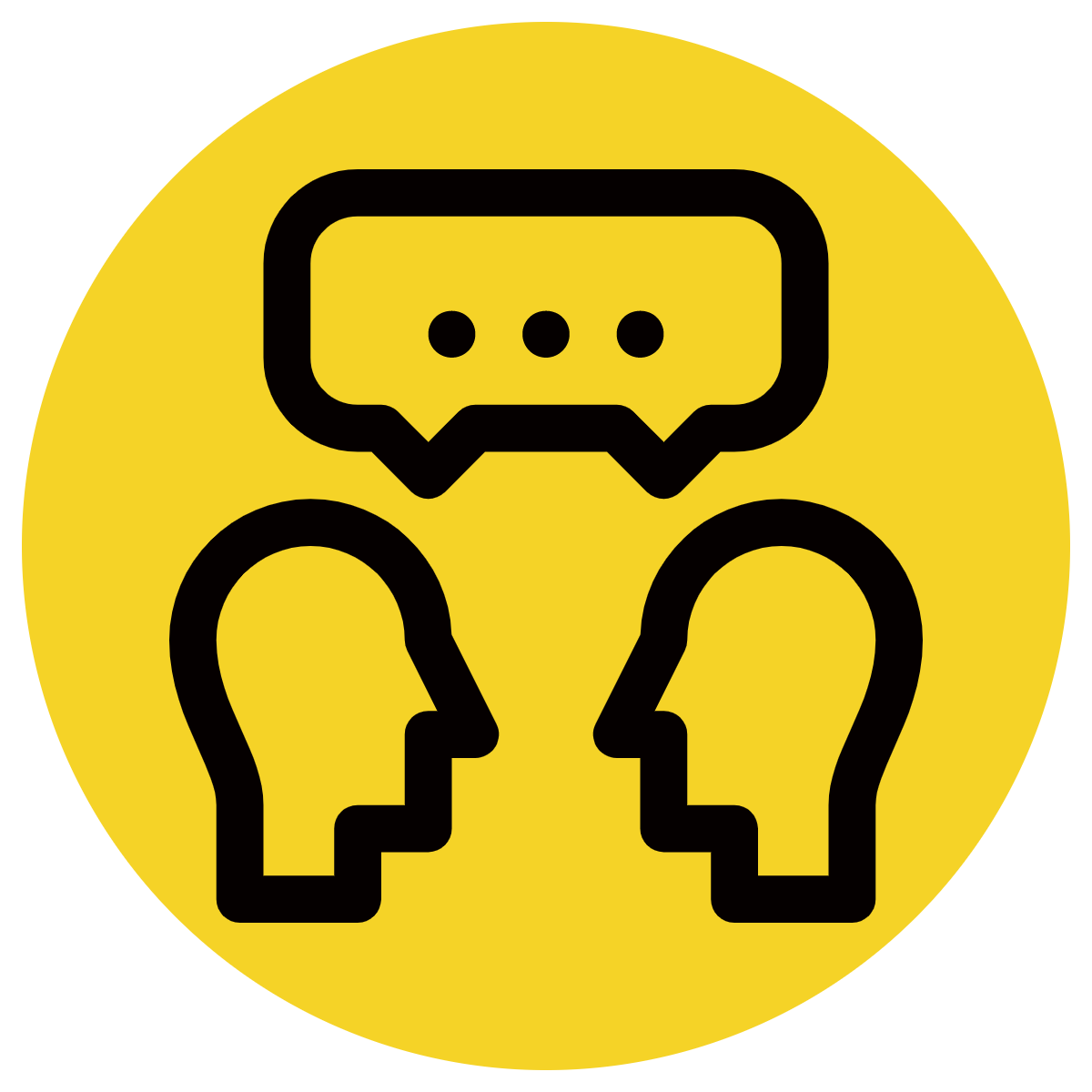 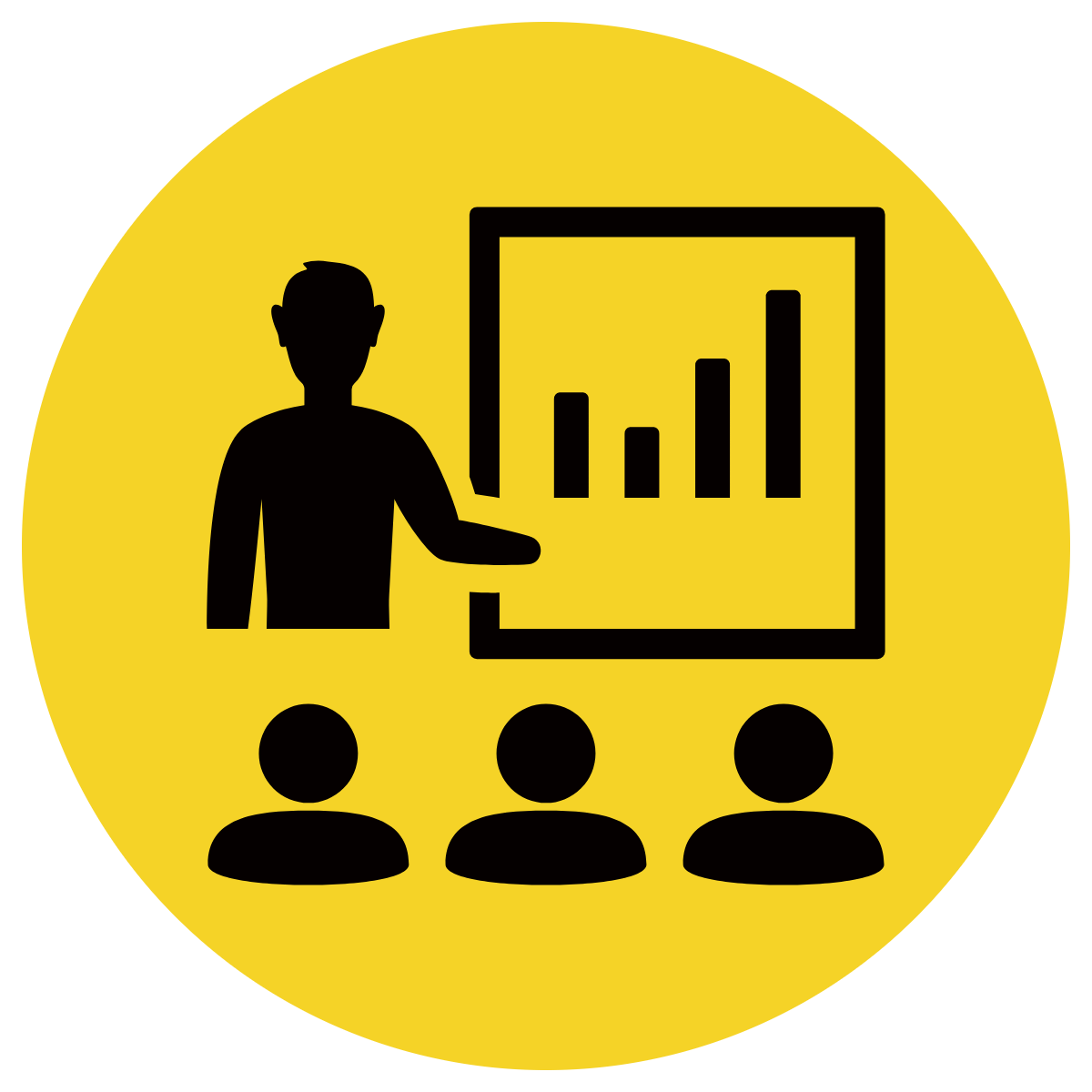 Read the start of the sentence
Complete the sentence based on the conjunction
CFU:

Why did you choose this conjunction? How does it link the next part of the sentence?
The teacher was happy with our work because…
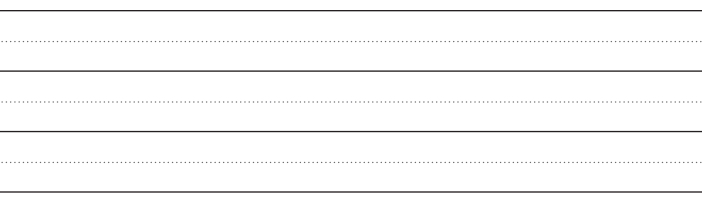 Skill development: We do
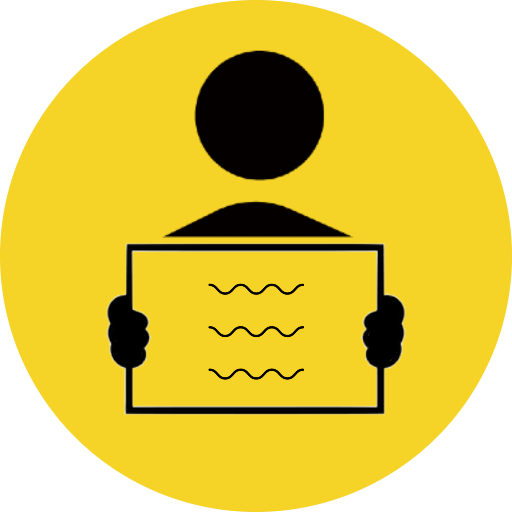 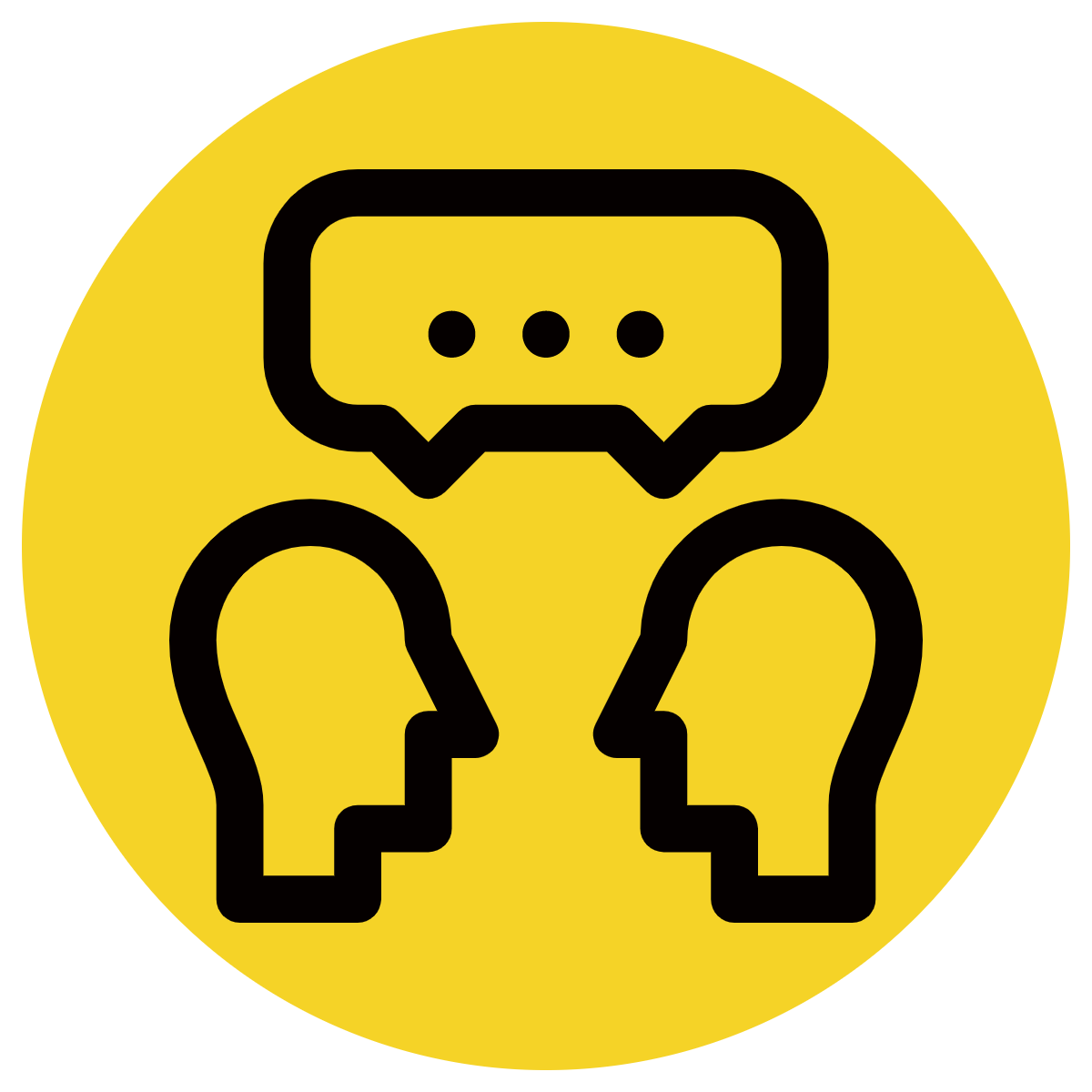 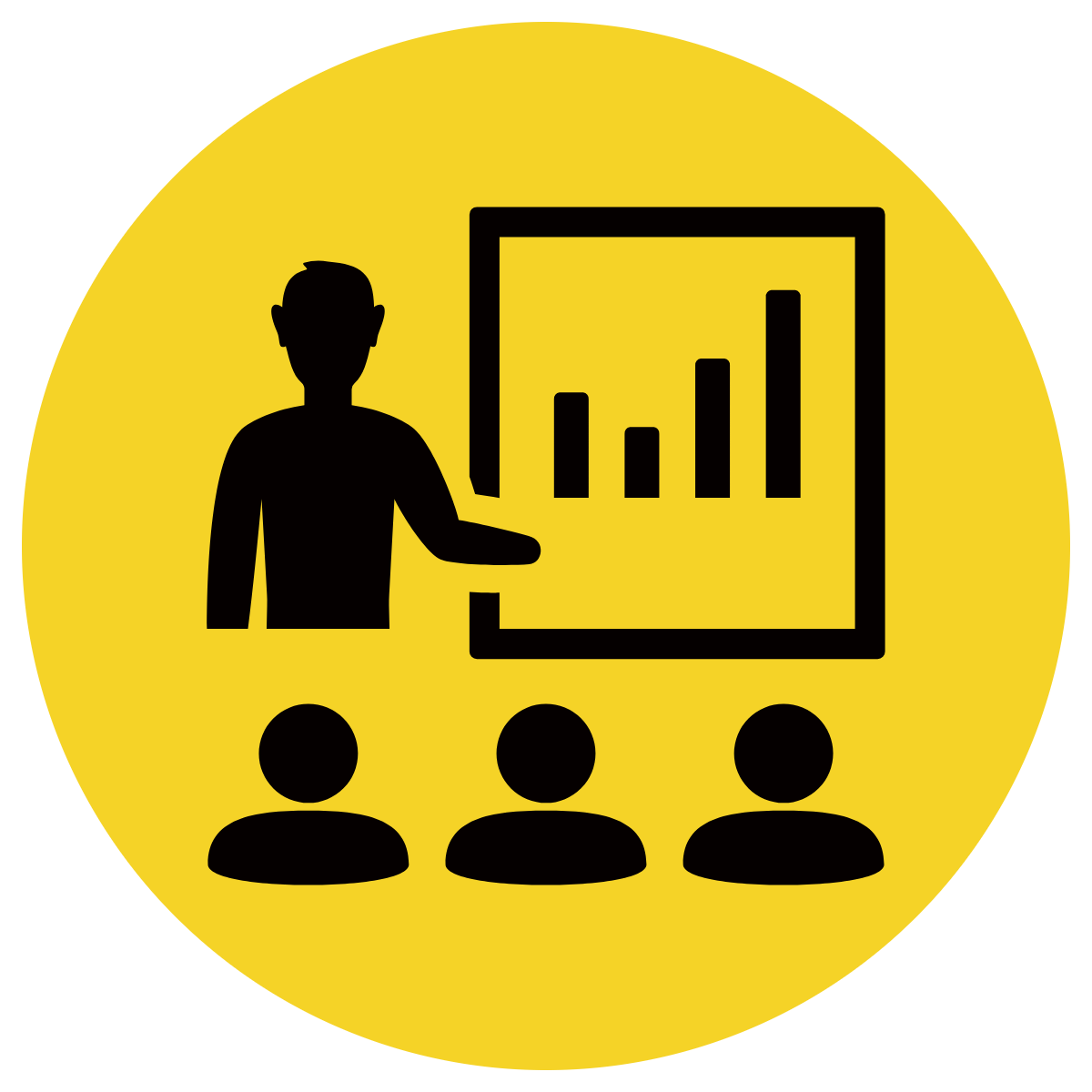 Read the start of the sentence
Complete the sentence based on the conjunction
CFU:

Why did you choose this conjunction? How does it link the next part of the sentence?
Write a possible sentence ending on whiteboards and share orally some answers.
The teacher was happy with our work, but…
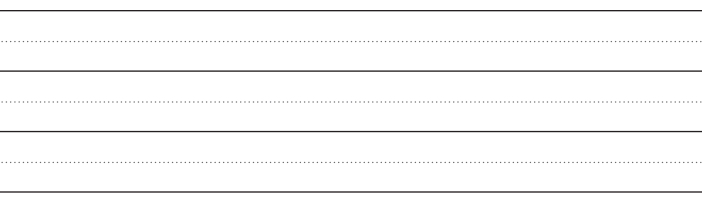 Skill development: you do
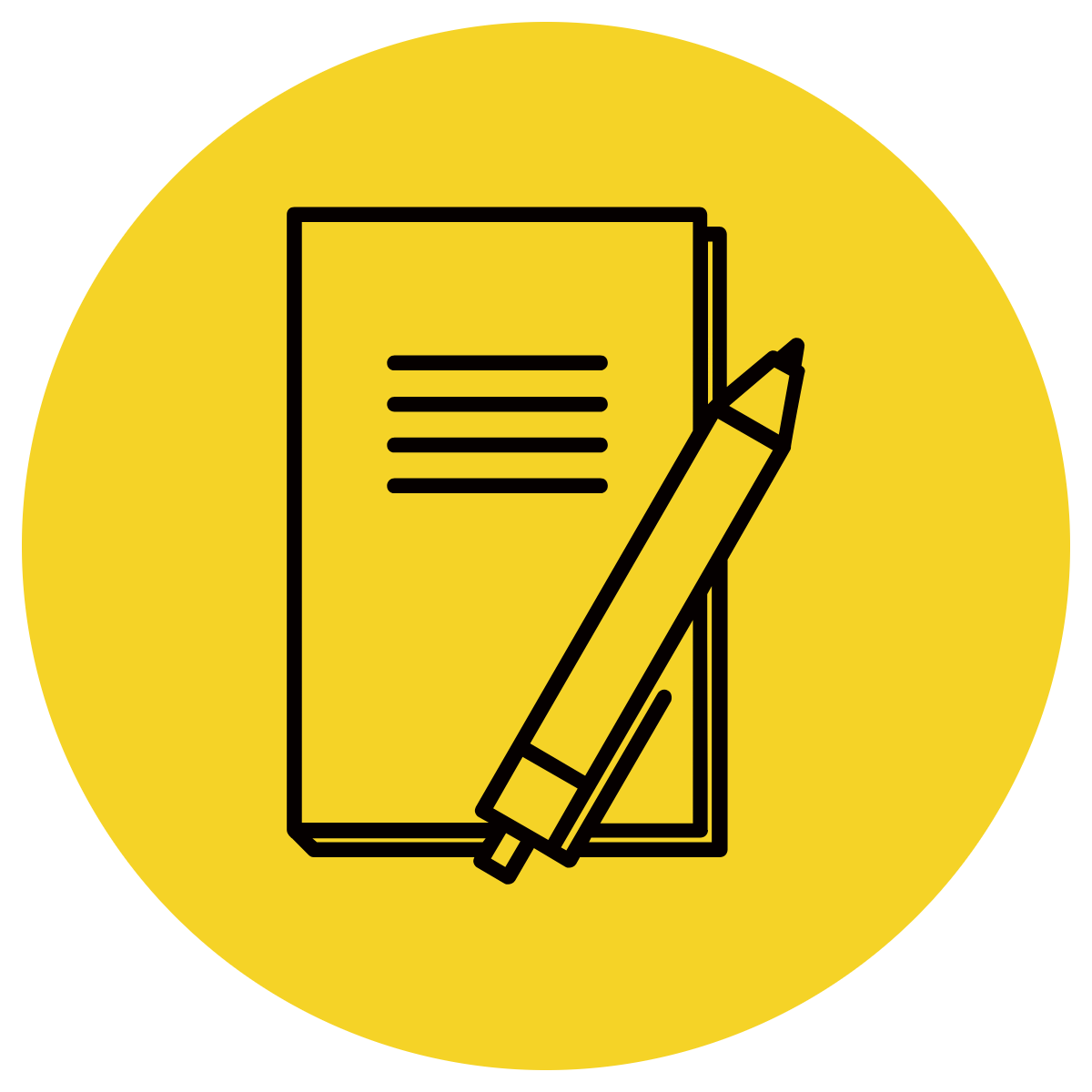 Read the start of the sentence
Complete the sentence based on the conjunction
The dog is digging because…

The dog is digging, but…
The tiger is chasing the zebra because…

The tiger is chasing the zebra, but…